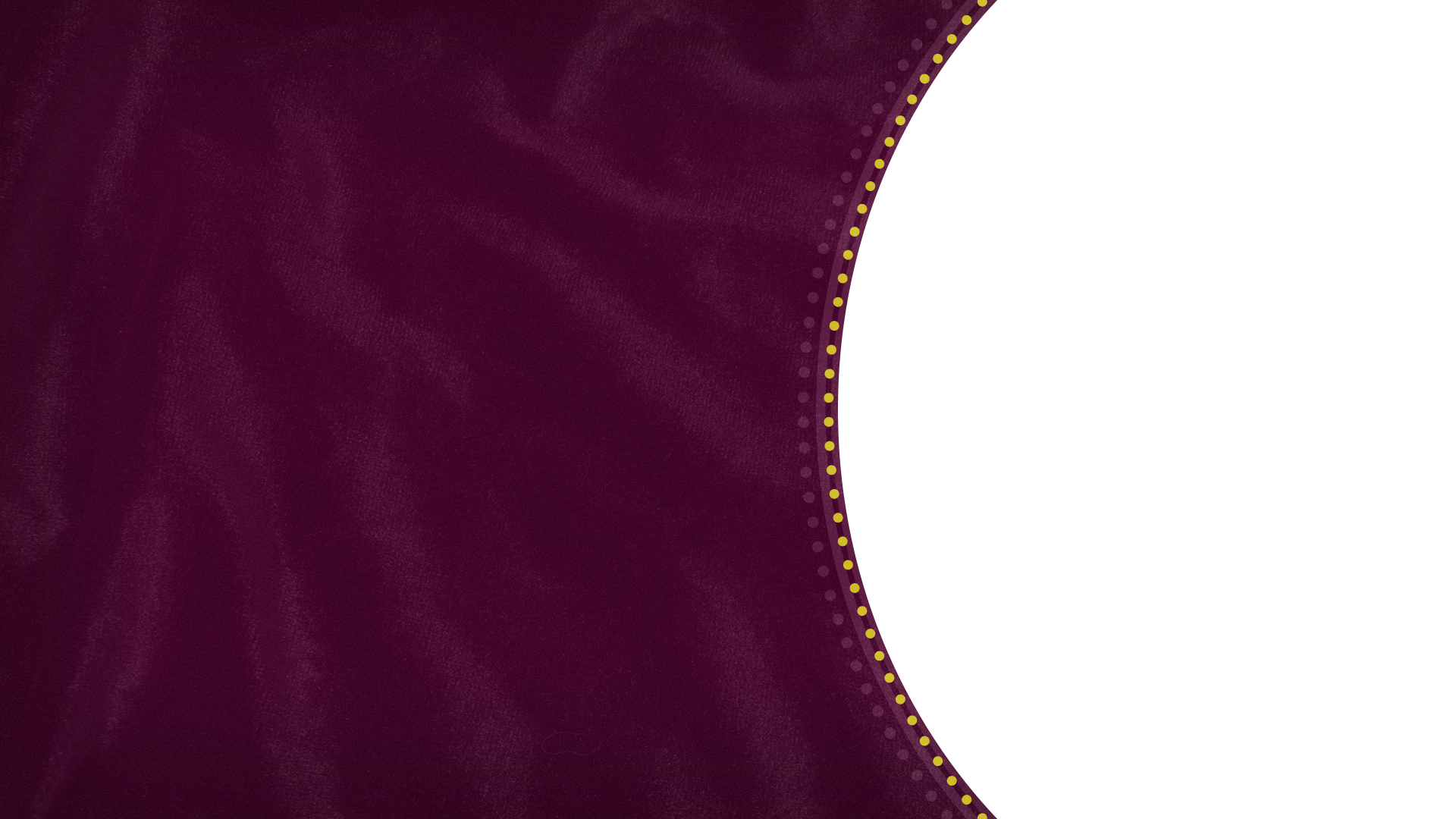 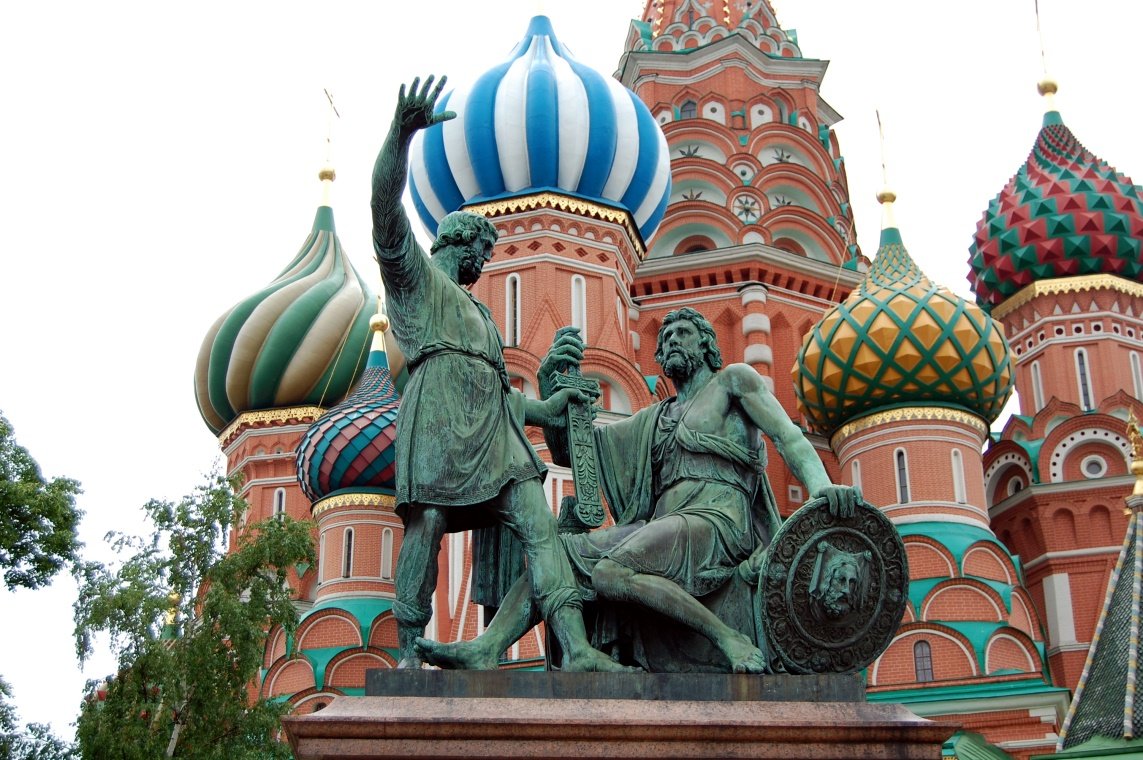 Окончание Смутного времени
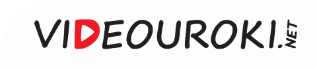 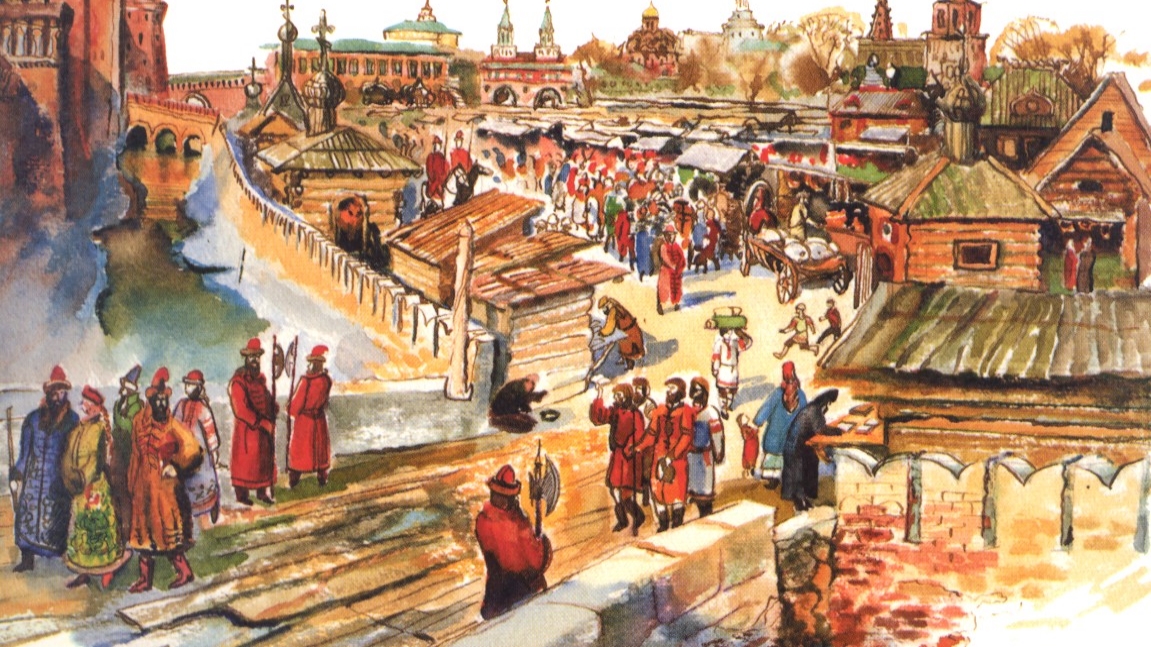 Огромную роль в изгнании интервентов из России сыграл простой народ.
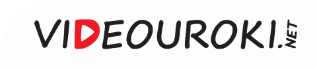 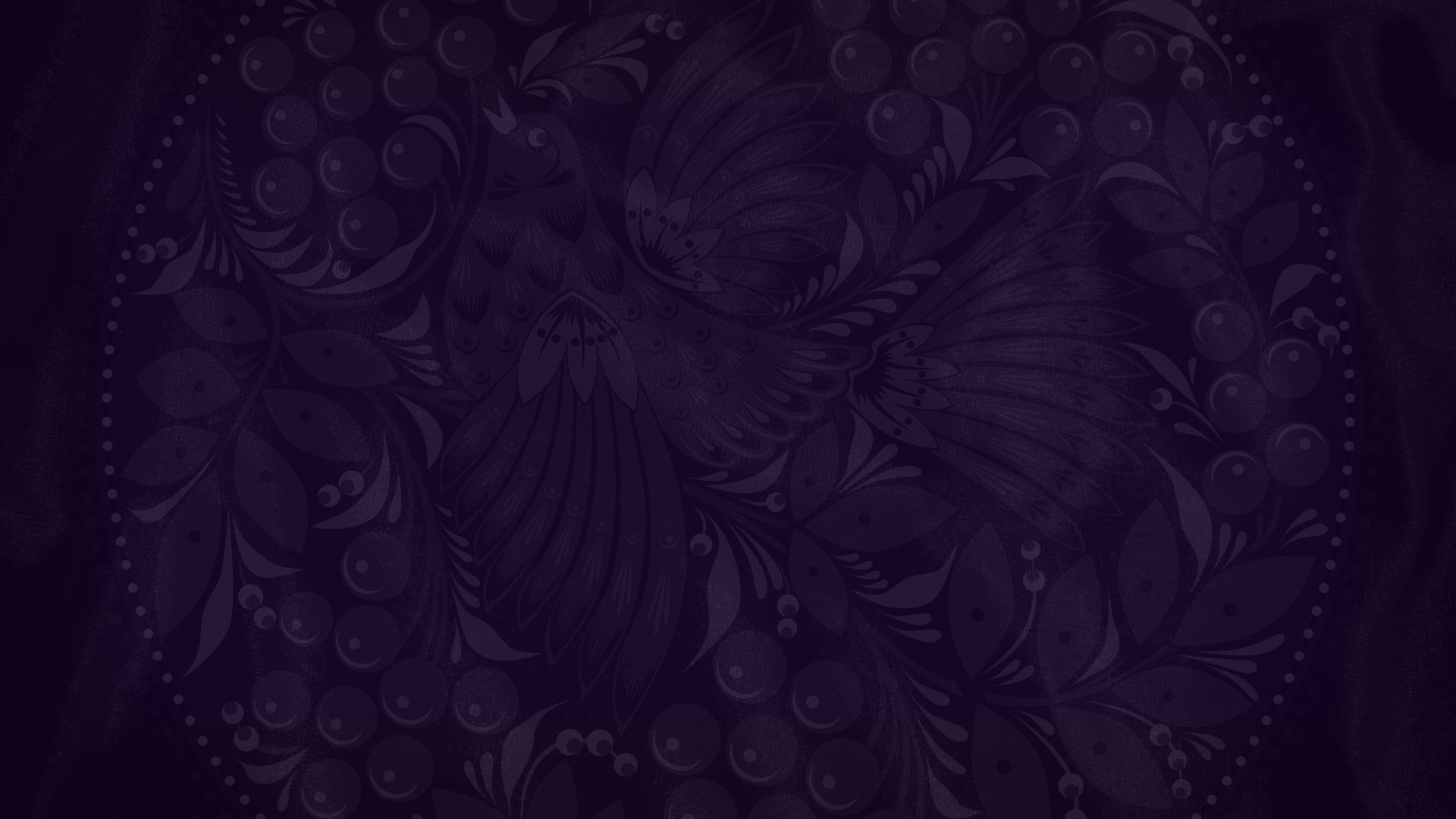 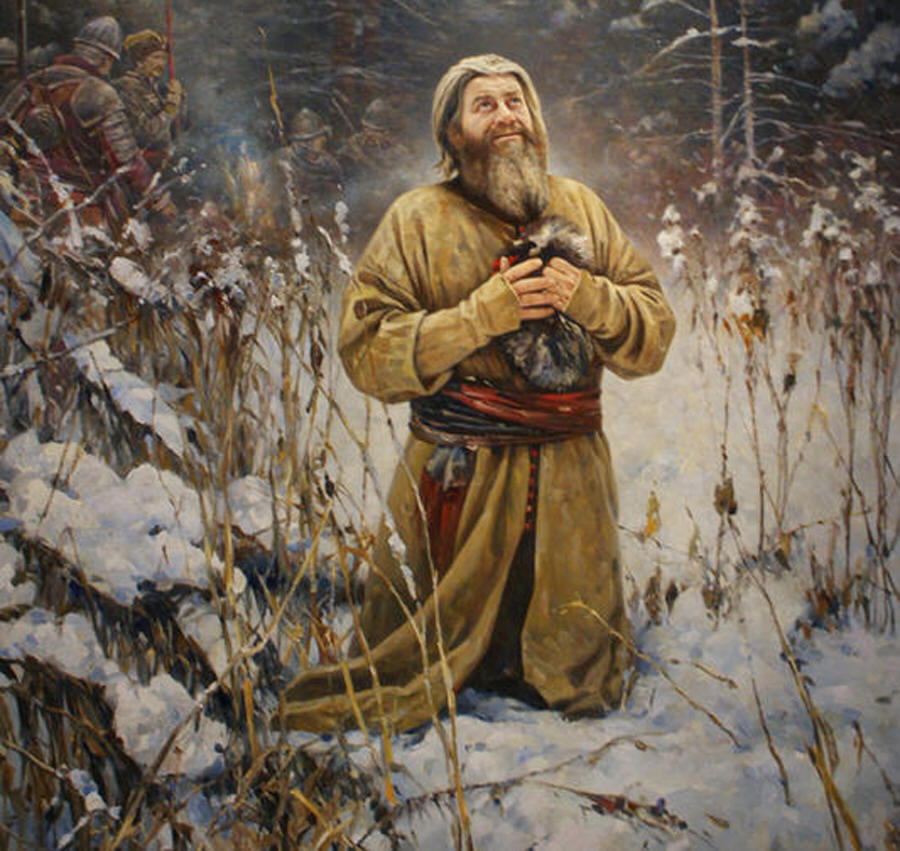 Иван
Сусанин
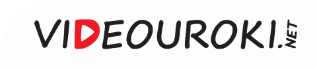 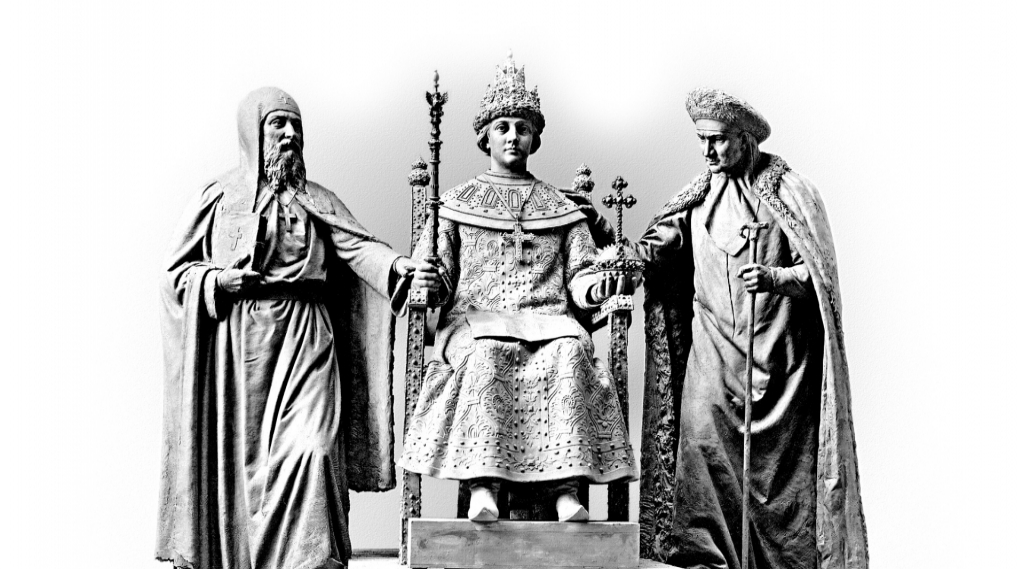 Патриарх Филарет, Фёдор Михайлович 
и инокиня Марфа
Зимой 1613 года Михаил Романов
с матерью находился в одном 
из сёл своей костромской вотчины.
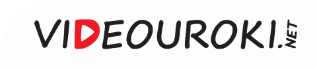 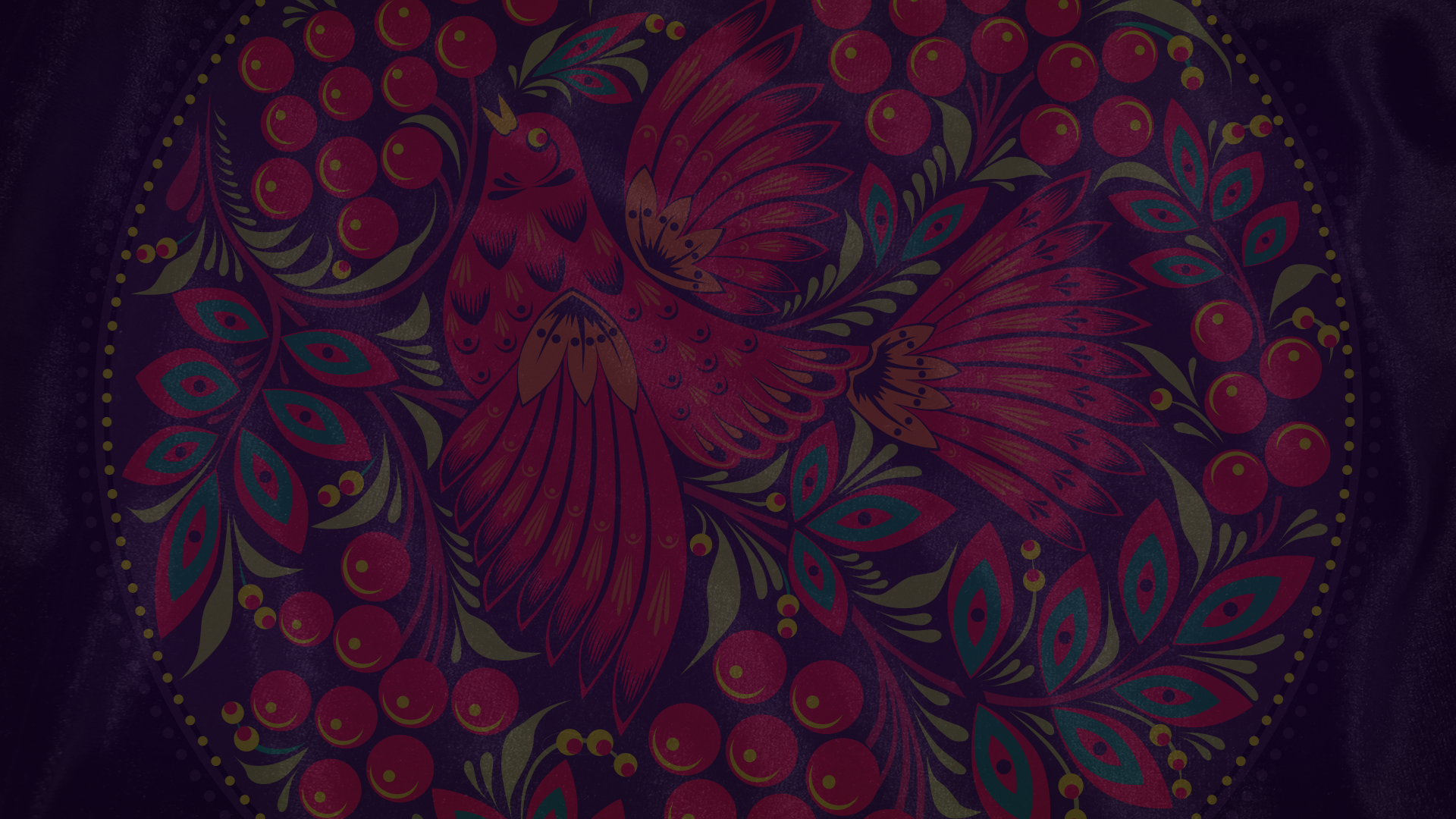 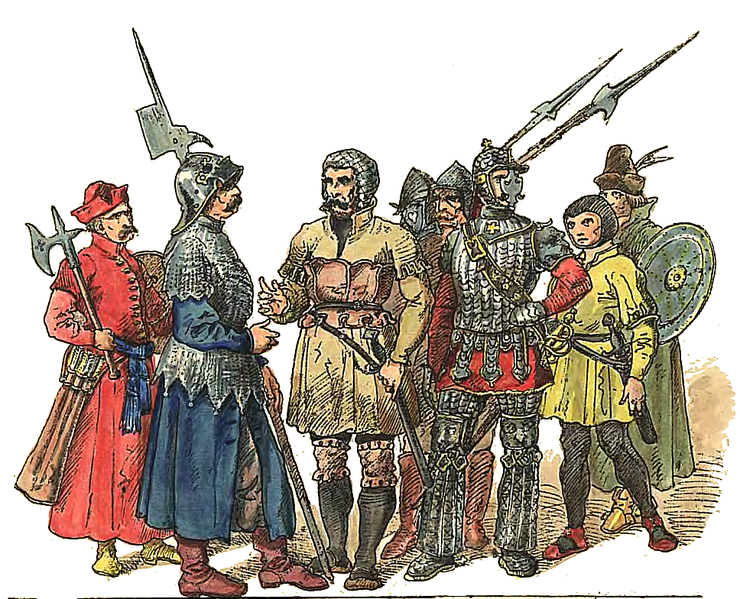 На поиски Михаила Фёдоровича отправился польский отряд, чтобы его захватить.



После смерти Михаила
на российский престол смог
бы претендовать Сигизмунд III либо его сын Владислав.
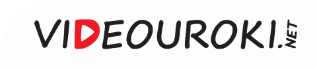 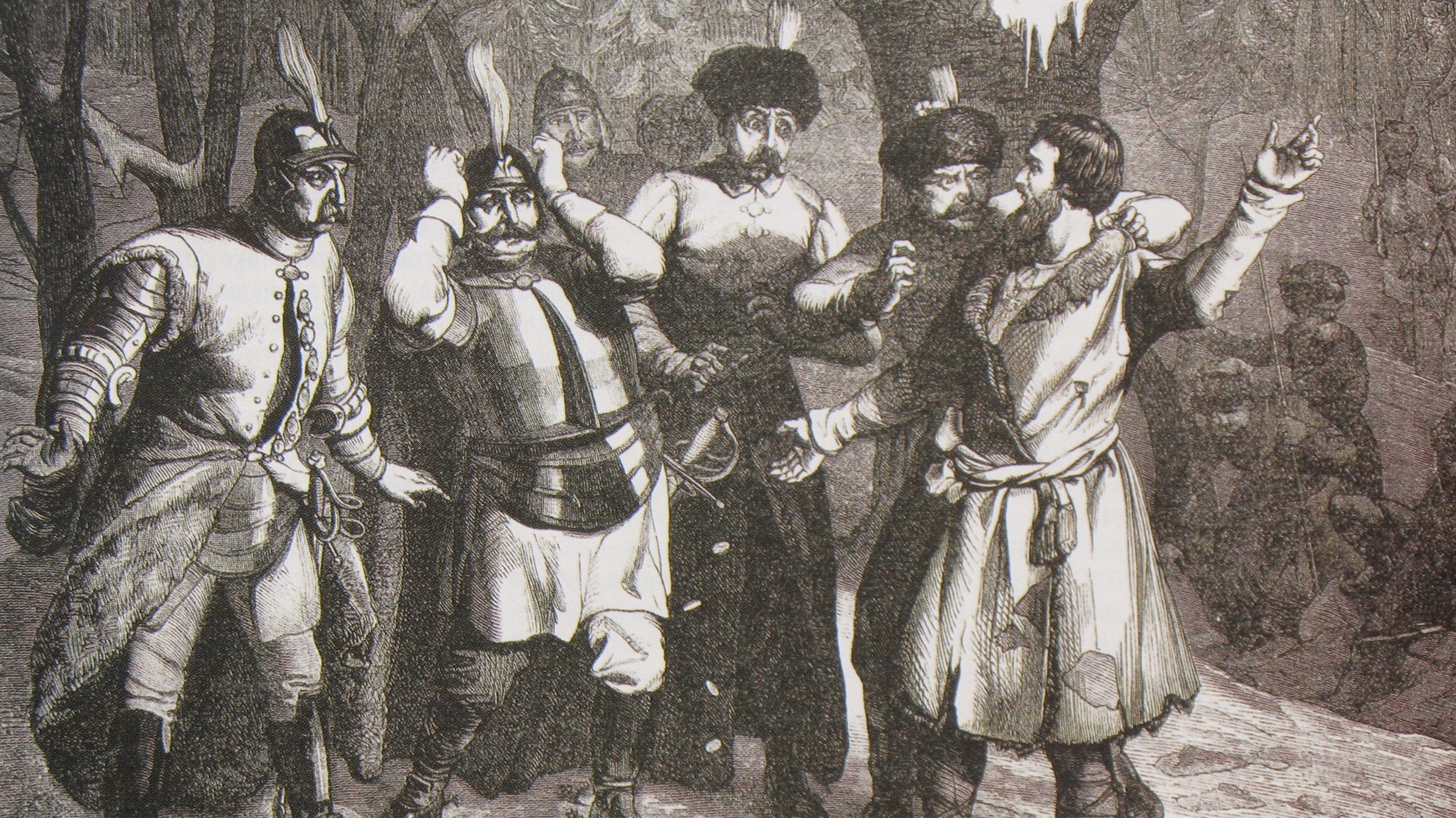 Н. Дмитриев-Оренбургский. 
Подвиг Сусанина. 
1912
Поляки приказали крестьянину Ивану Сусанину указать им дорогу.
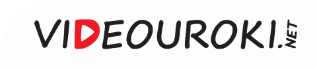 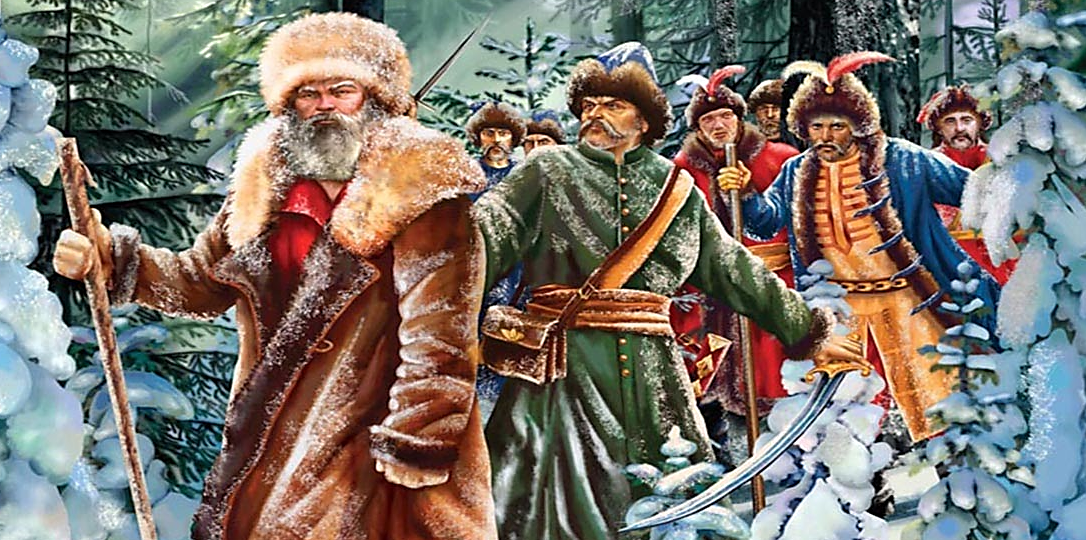 Сусанин не выдал пролякам убежище царя 
и завёл в непроходимые болота.
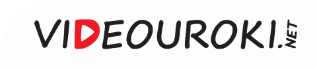 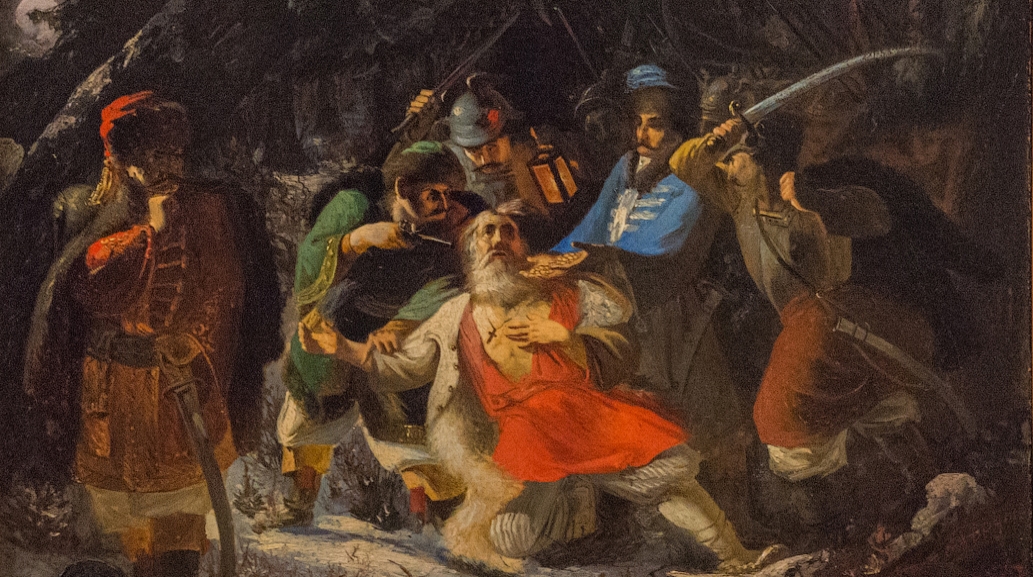 А. Волков.
Смерть Ивана Сусанина. 
1855
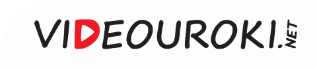 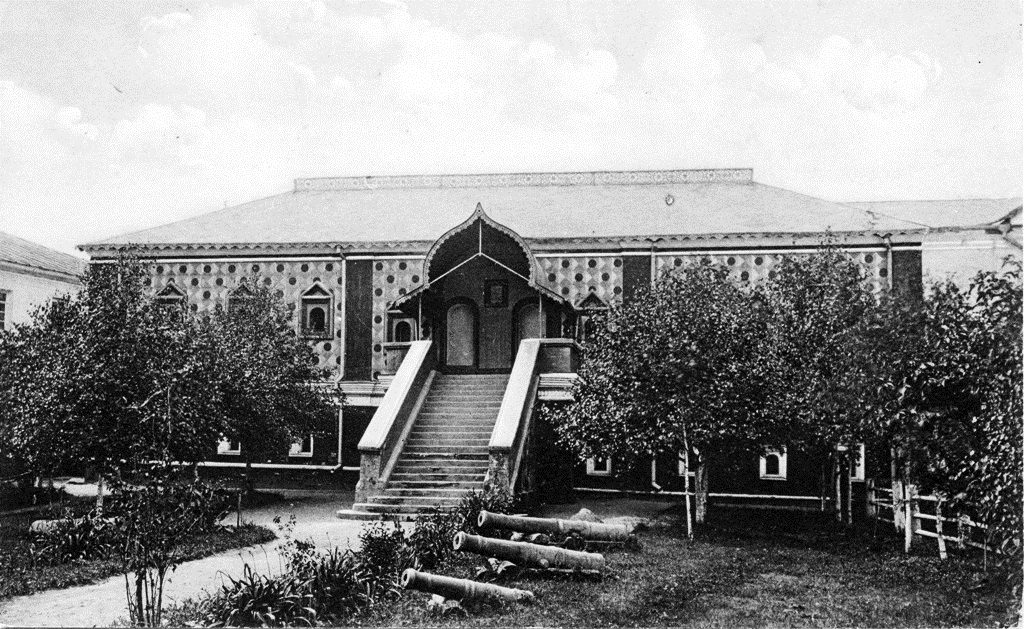 Царские палаты Михаила Романова 
в Ипатьевском монастыре
Михаил Фёдорович и инокиня Марфа смогли укрыться 
в Ипатьевском монастыре.
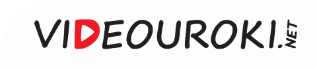 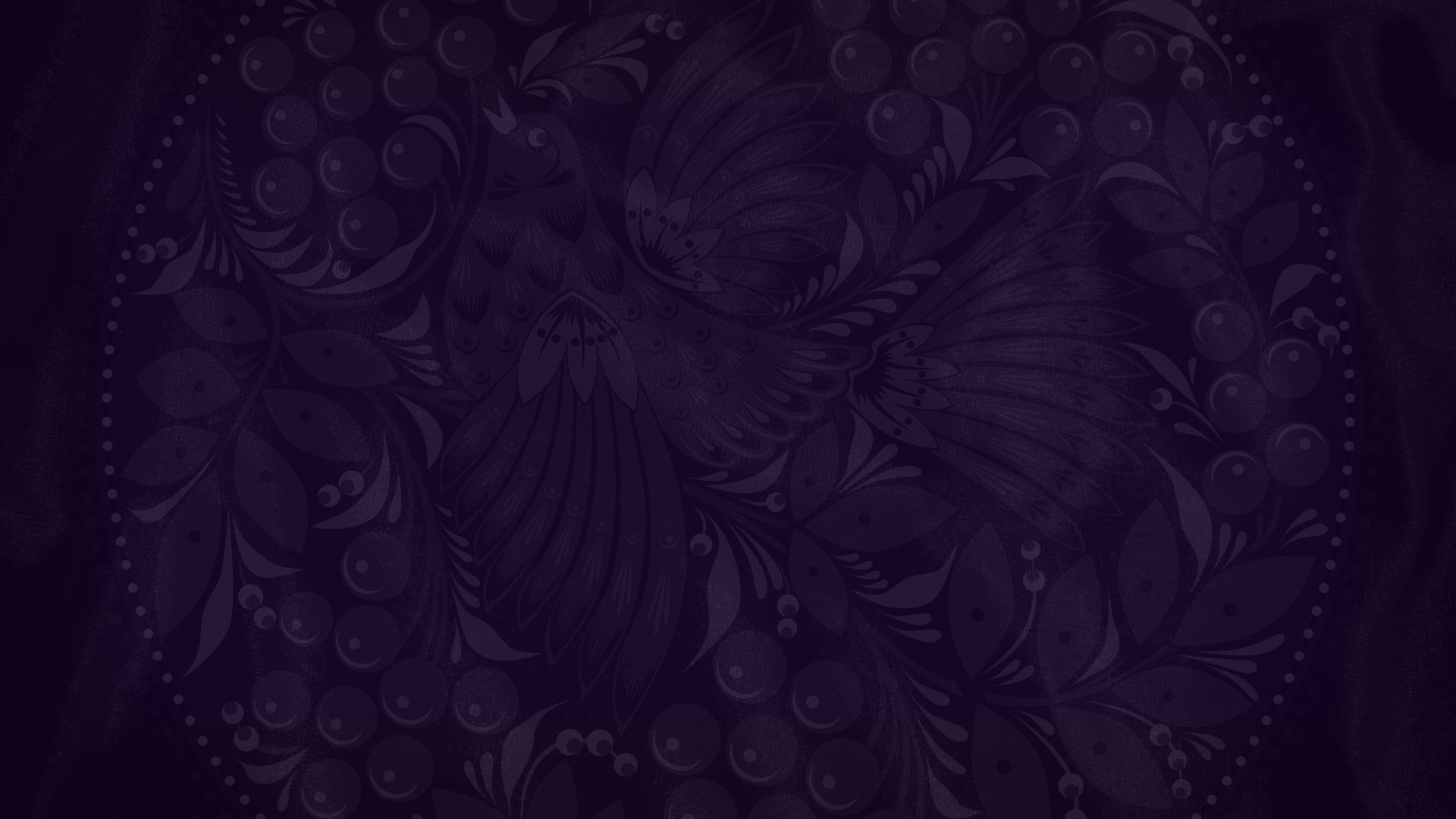 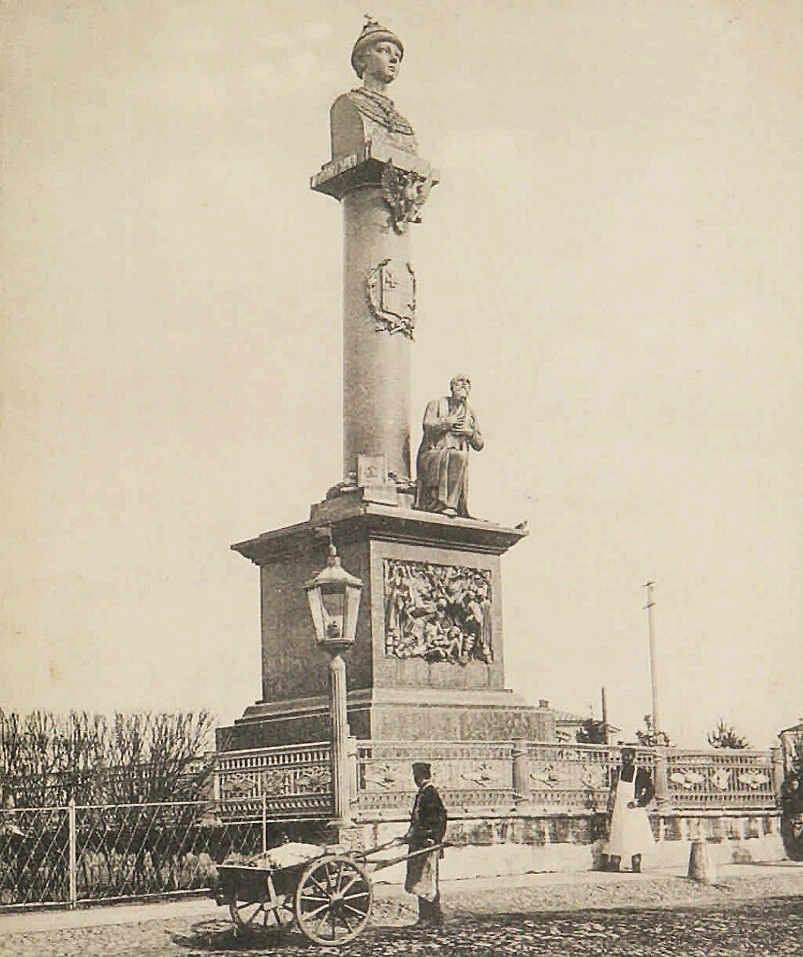 Памятник царю Михаилу Фёдоровичу 
и крестьянину 
Ивану Сусанину
(снесён в 1918 году)
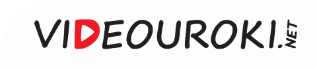 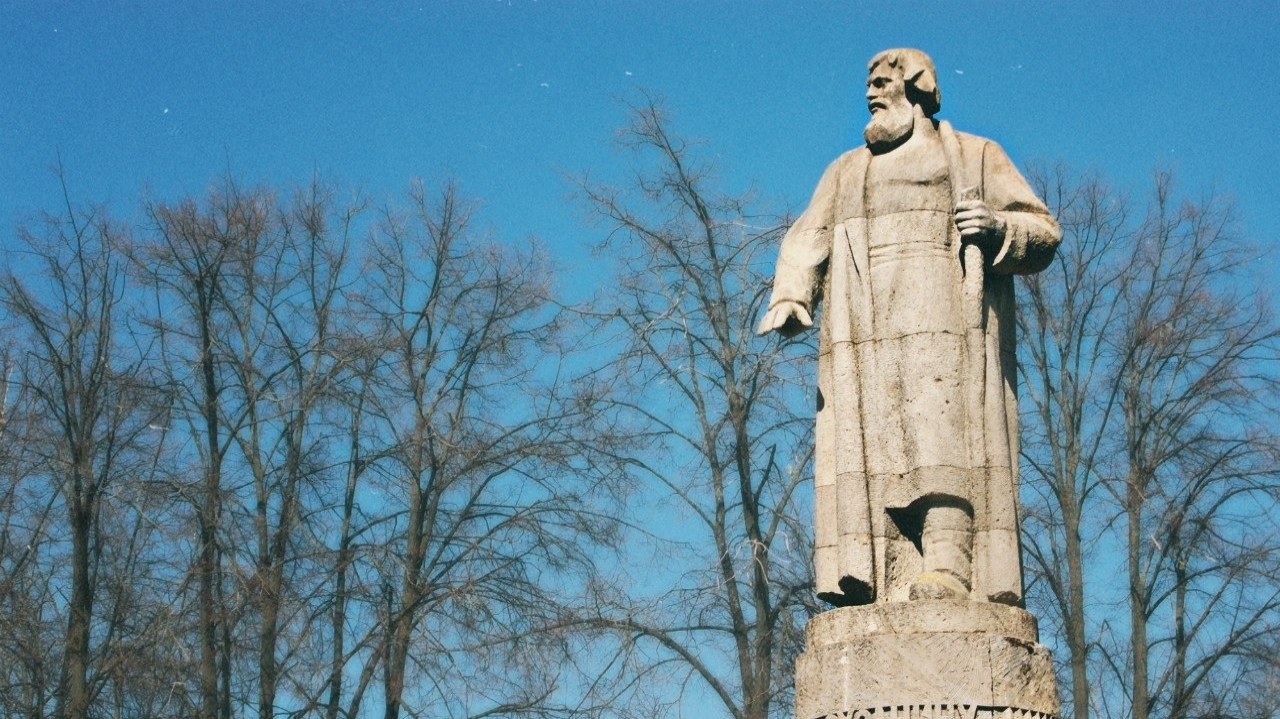 Памятник 
Ивану Сусанину
в Костроме
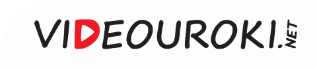 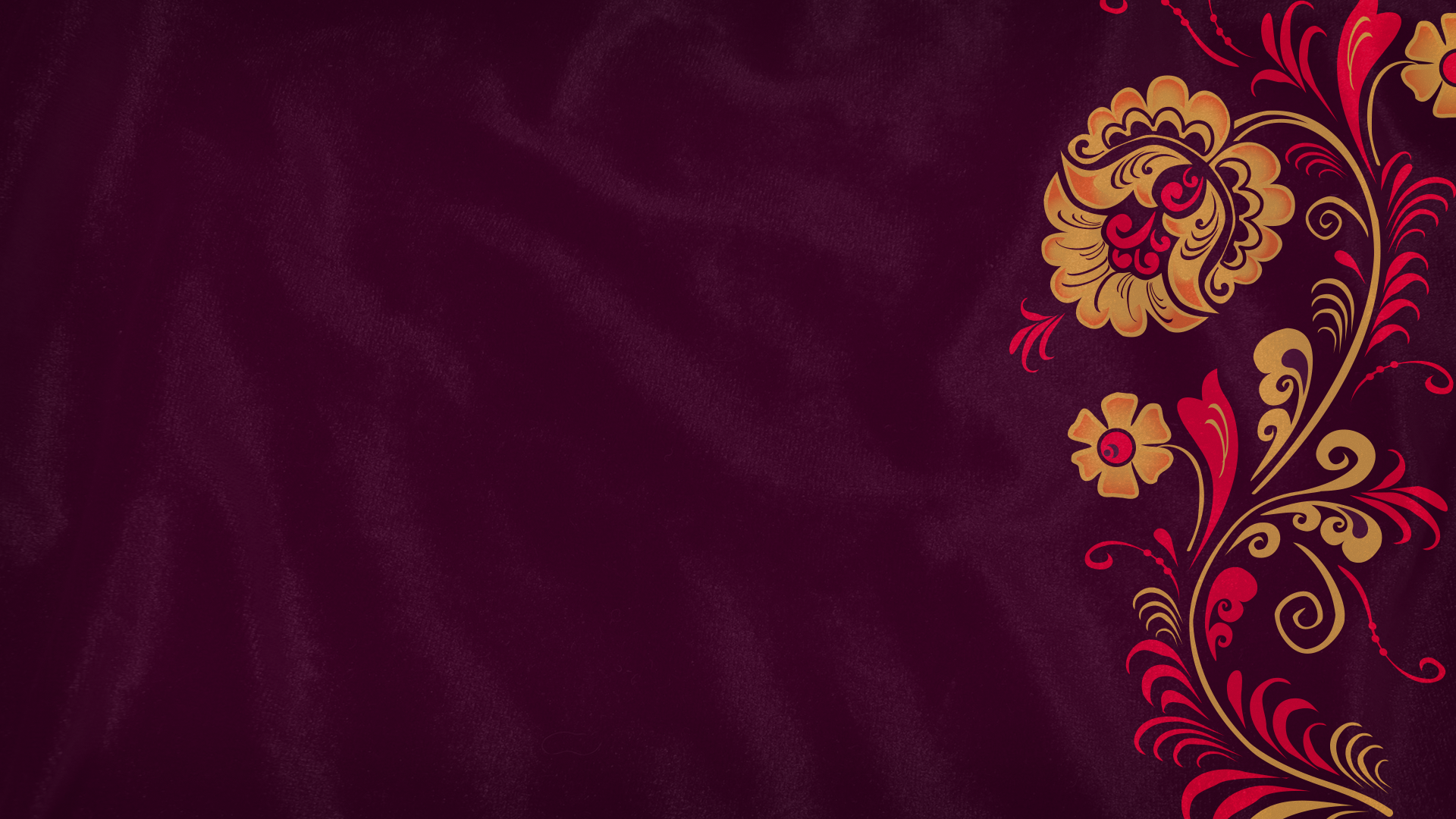 Вопросы занятия
Распад Тушинского 
лагеря.
1
2
Семибоярщина.
3
Первое ополчение.
Второе ополчение 
и освобождение Москвы.
4
Воцарение династии 
Романовых.
5
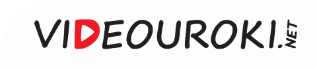 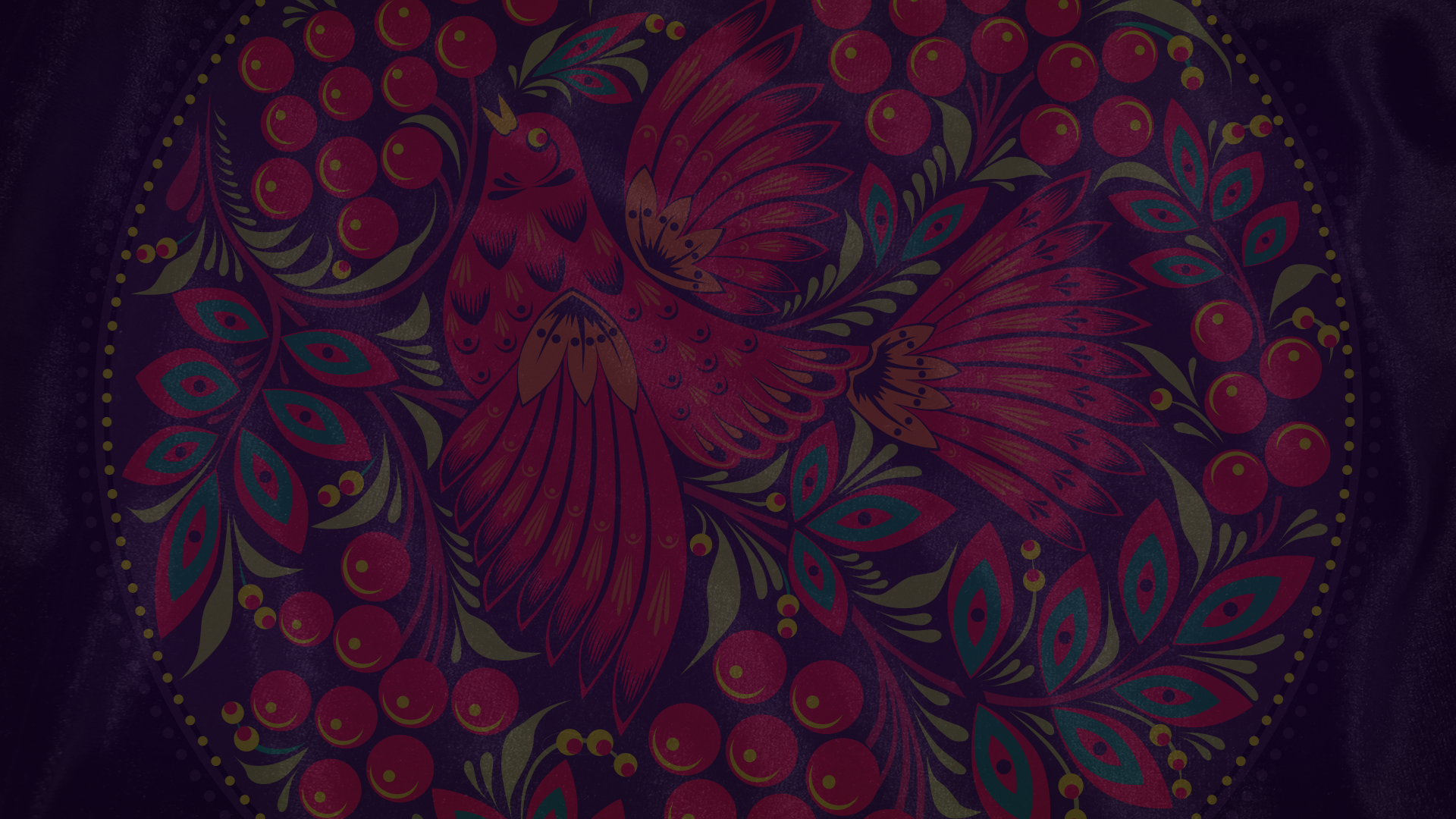 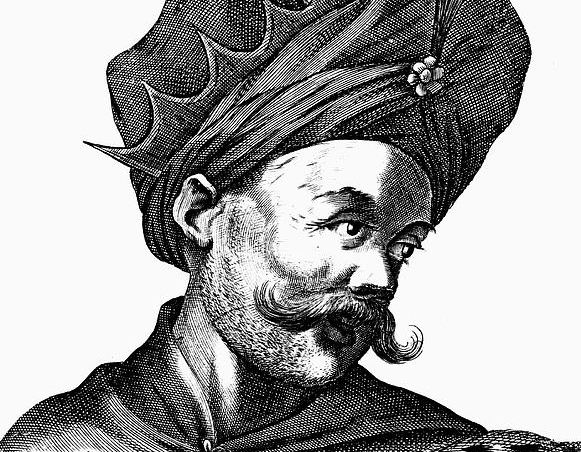 Распад Тушинского лагеря
Лжедмитрий II только обещал выплатить жалованье польским наёмникам, однако дальше обещаний дело не зашло.
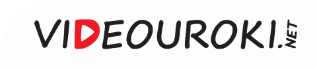 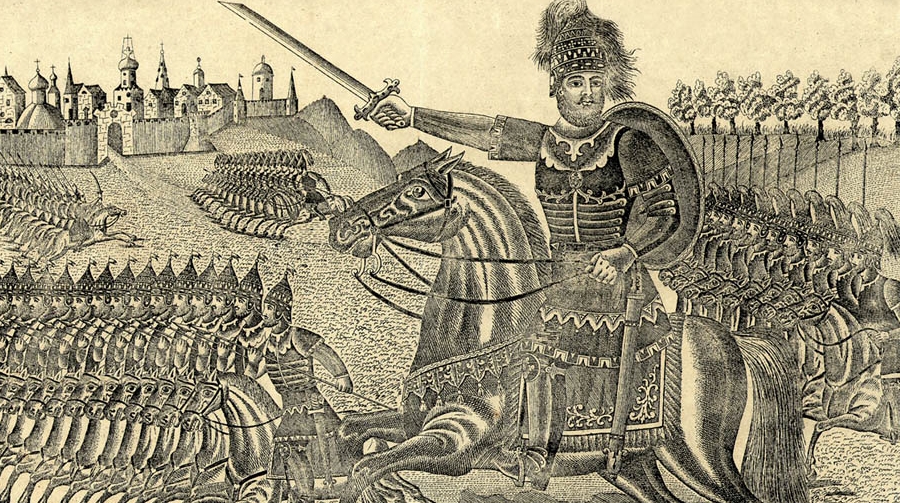 Князь Михаил Васильевич Скопин-Шуйский. Литография.
1876
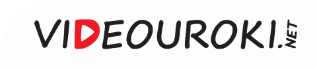 Тушинский лагерь
Польскому королю необходима была дополнительная 
военная сила
Речь Посполитая официально объявила войну России
Приказал наёмникам 
из Тушинского лагеря прибыть 
под Смоленск
Сигизмунд III уже не нуждался
в Лжедмитрии II
В Тушинском лагере нарастали проблемы
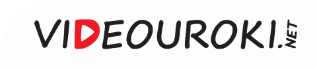 Тушинский лагерь
Лагерь самозванца начал распадаться
Были недовольны 
русские тушинцы
Были недовольны 
польские наёмники
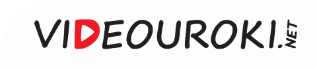 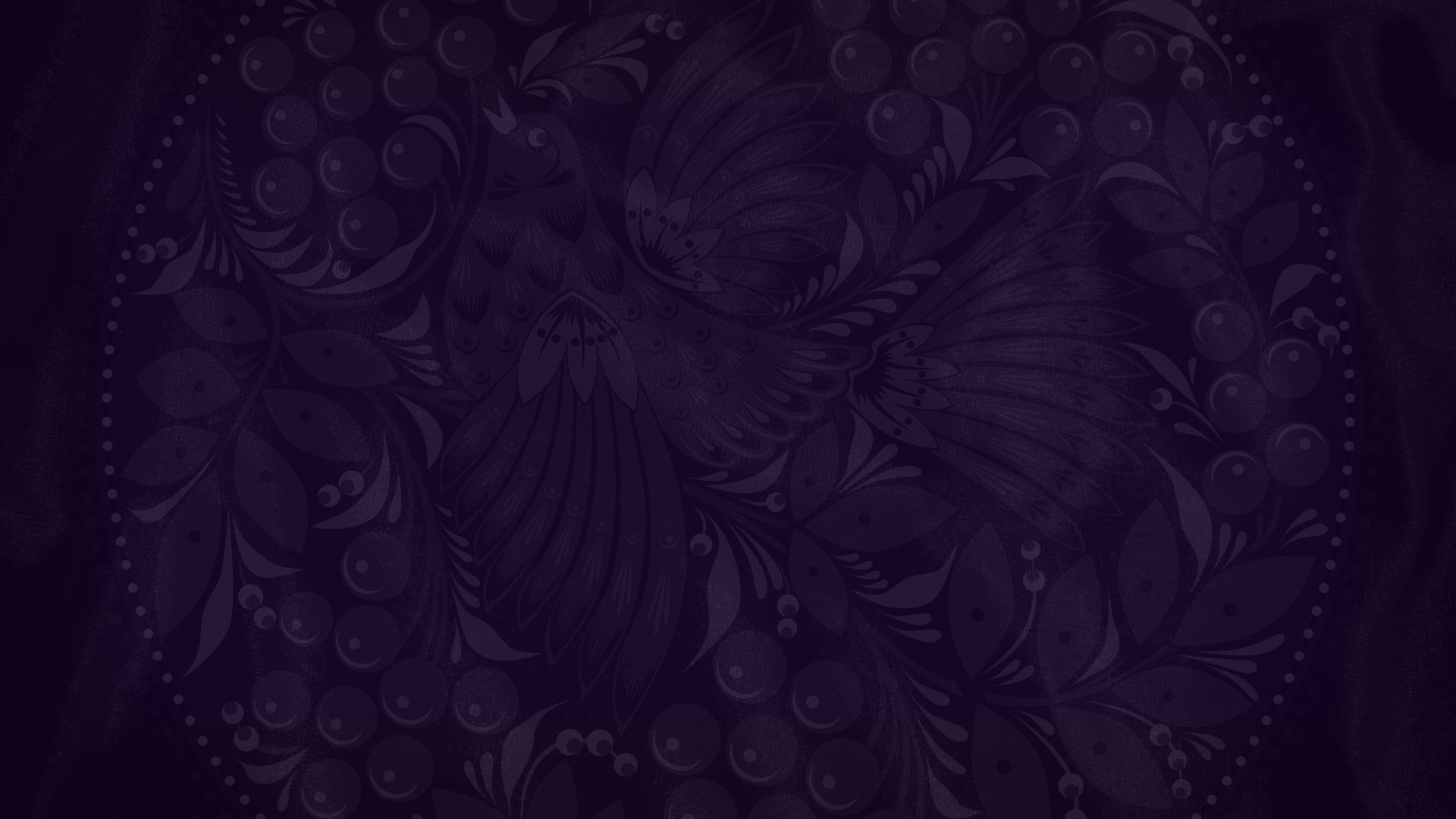 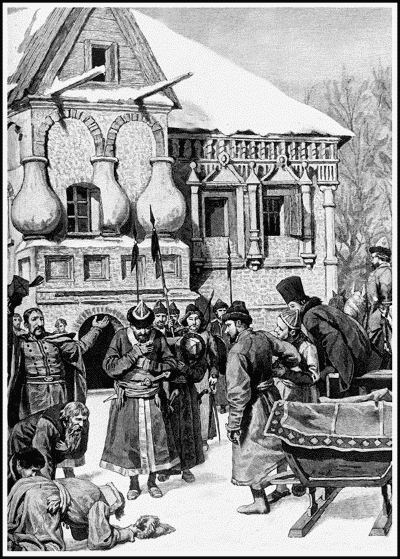 Прибытие
в Калугу Дмитрия Самозванца
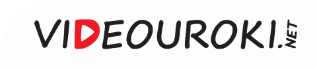 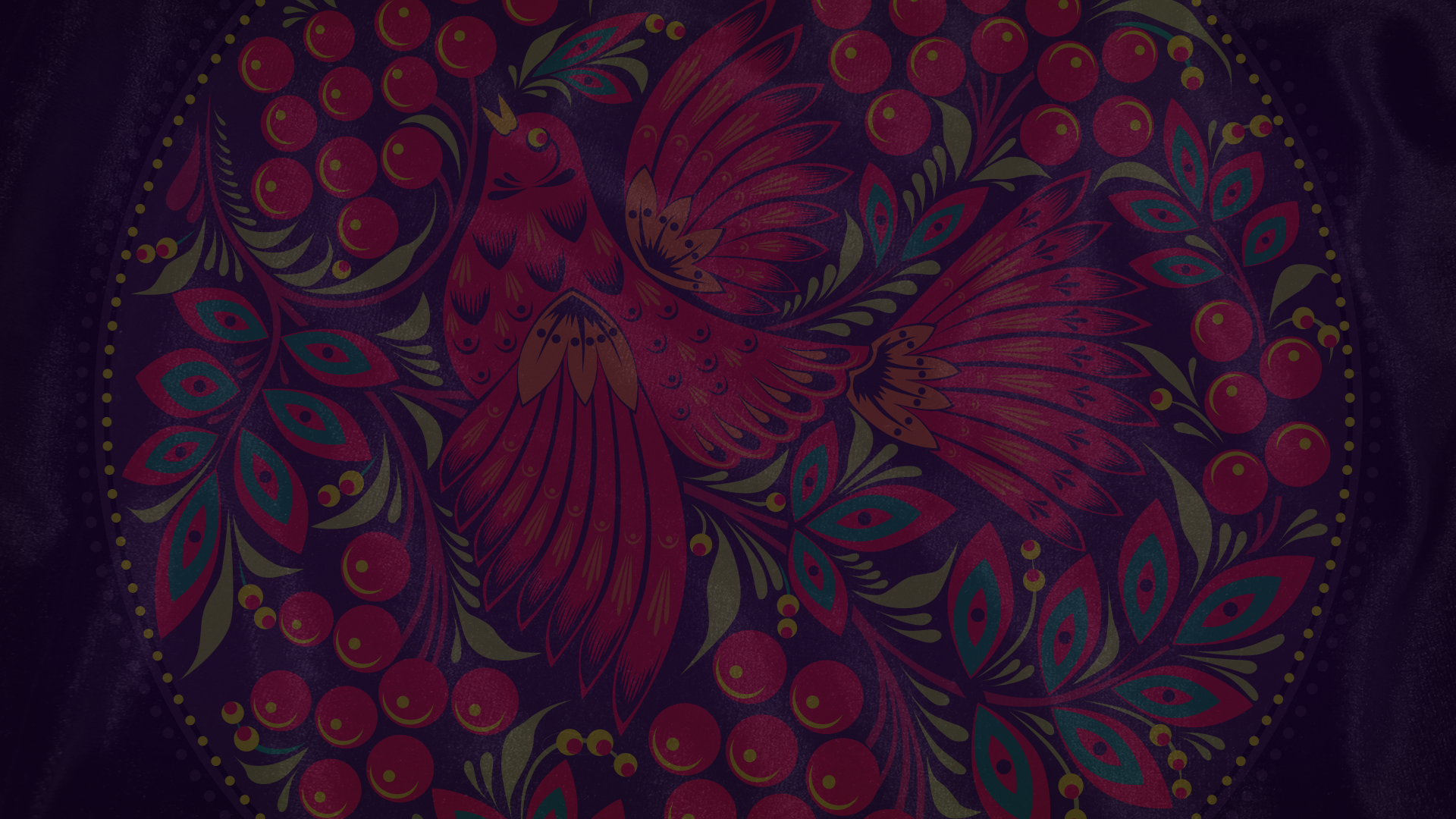 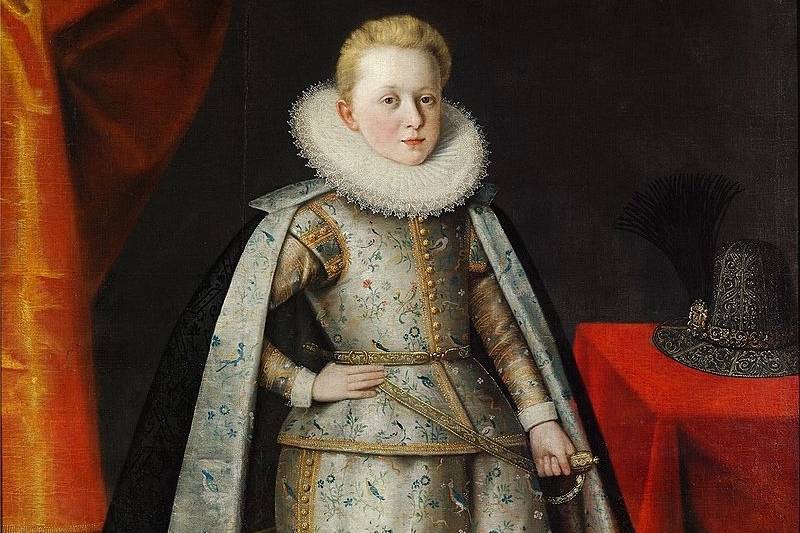 Оставшиеся тушинцы собрались вокруг патриарха Филарета. 
Их объединяла общая идея. 



Они не возражали против избрания русским царём Владислава, но только 
в том случае, если польский принц примет православие.
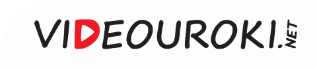 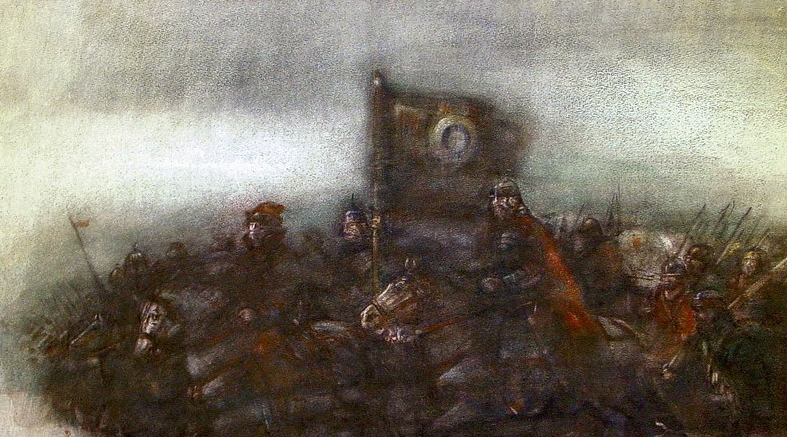 Движение самозванца не было уничтожено. 
Опорой Лжедмитрия II 
стало население территорий, 
не разграбленных тушинцами.
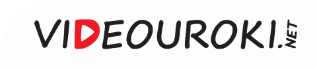 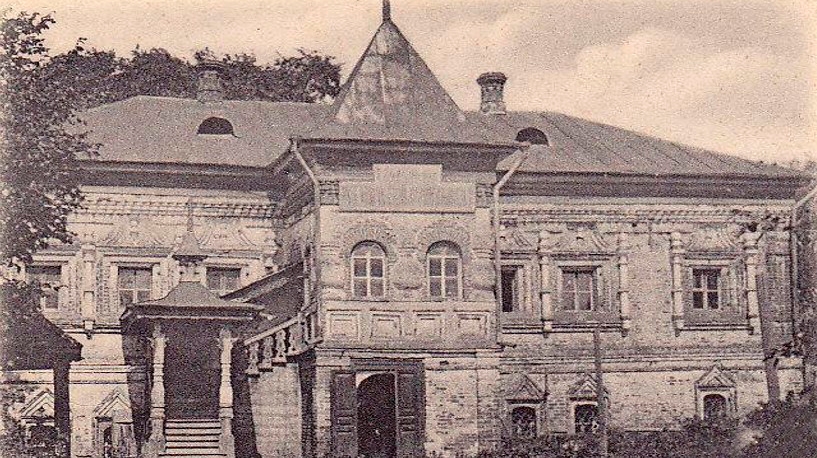 Дом Лжедмитрия II 
и Марины Мнишек 
в Калуге
Лжедмитрий II призывал русских людей бороться с польскими интервентами и не дать им установить в России католичество.
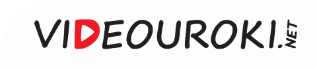 Отряды Лжедмитрия II остались единственным боеспособным войском
Часть населения Москвы была согласна признать самозванца своим царём
Лжедмитрию II вновь присягнули многие
 города
Лжедмитрий II
Новый лагерь 
самозванца расположился в селе Коломенское
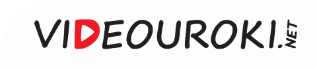 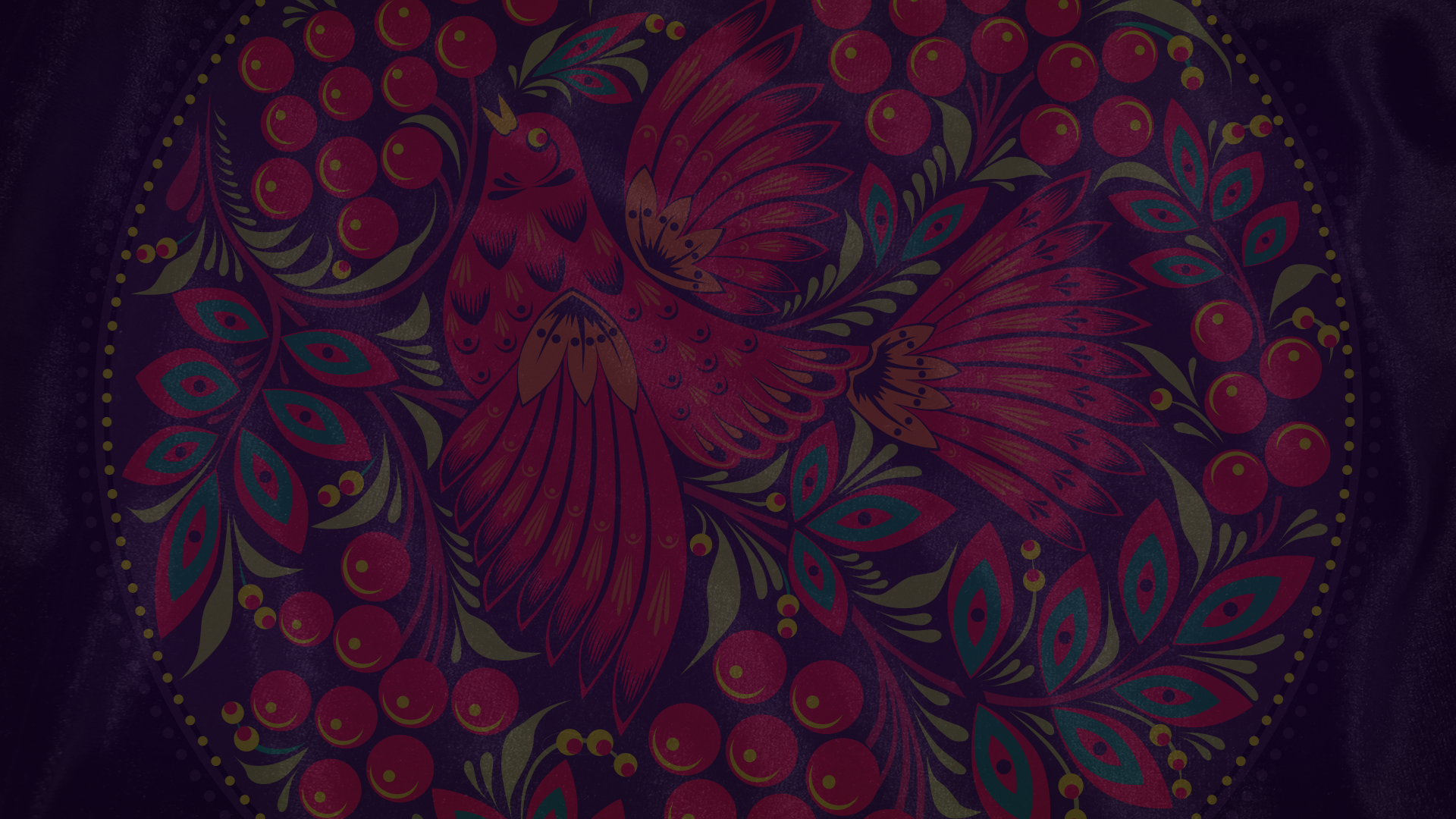 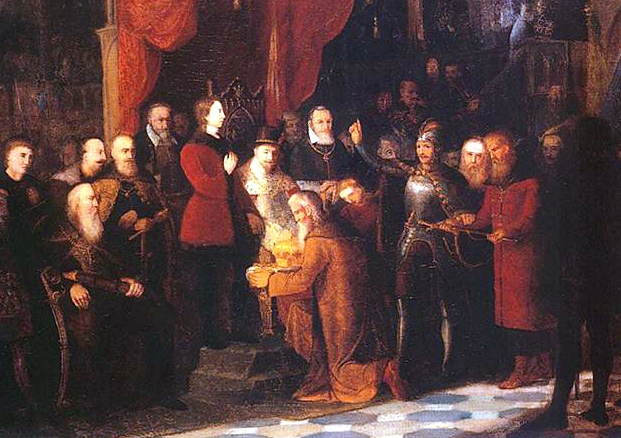 Семибоярщина
Разгром войска Василия 
Шуйского под Клушино окончательно подорвал 
авторитет царя.
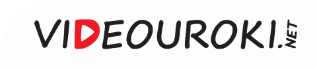 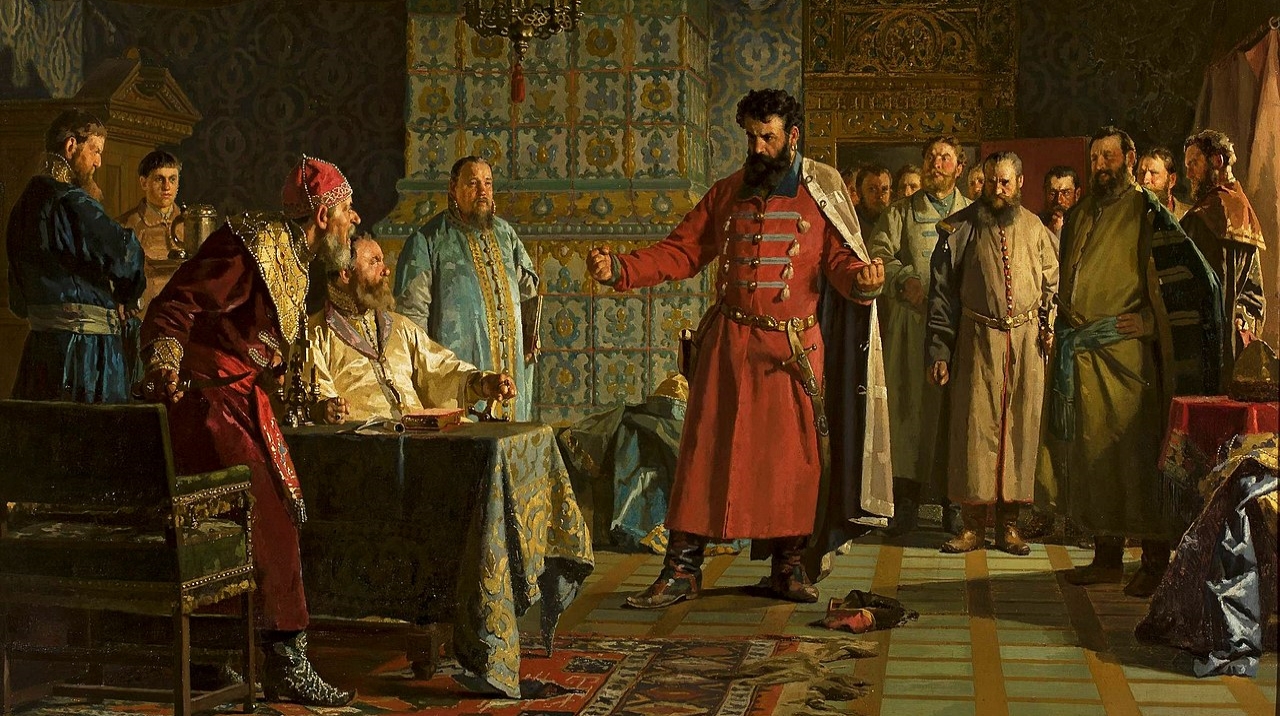 Н. Неврев.
Бояре предлагают Василию Шуйскому оставить престол. 
1886
В июле 1610 года Василий Шуйский 
был свергнут заговорщиками 
и насильно пострижен в монахи.
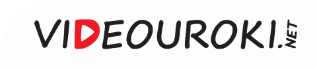 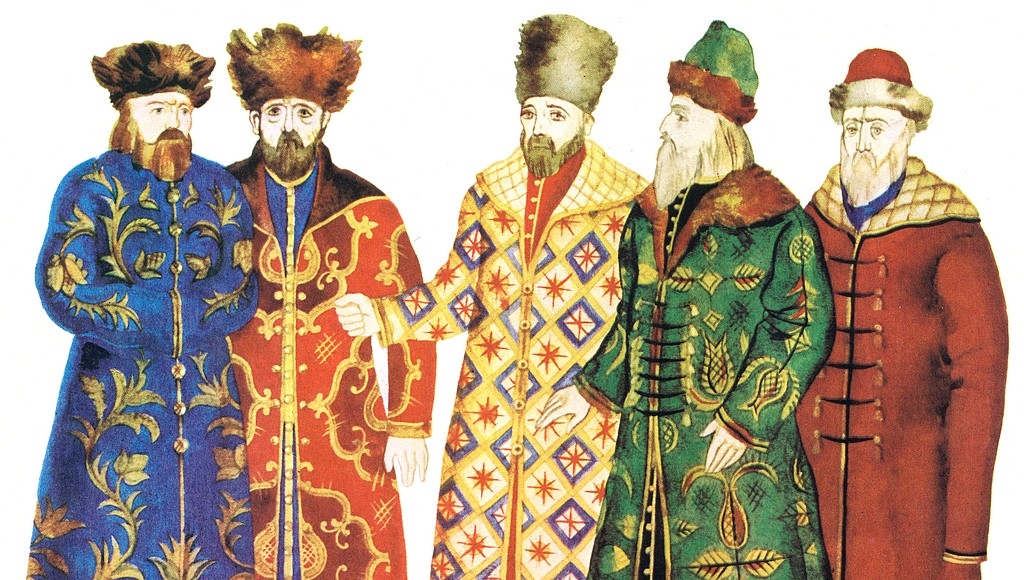 Управлять государством начало правительство, которое состояло 
из семи бояр.
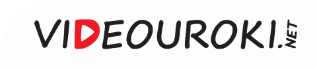 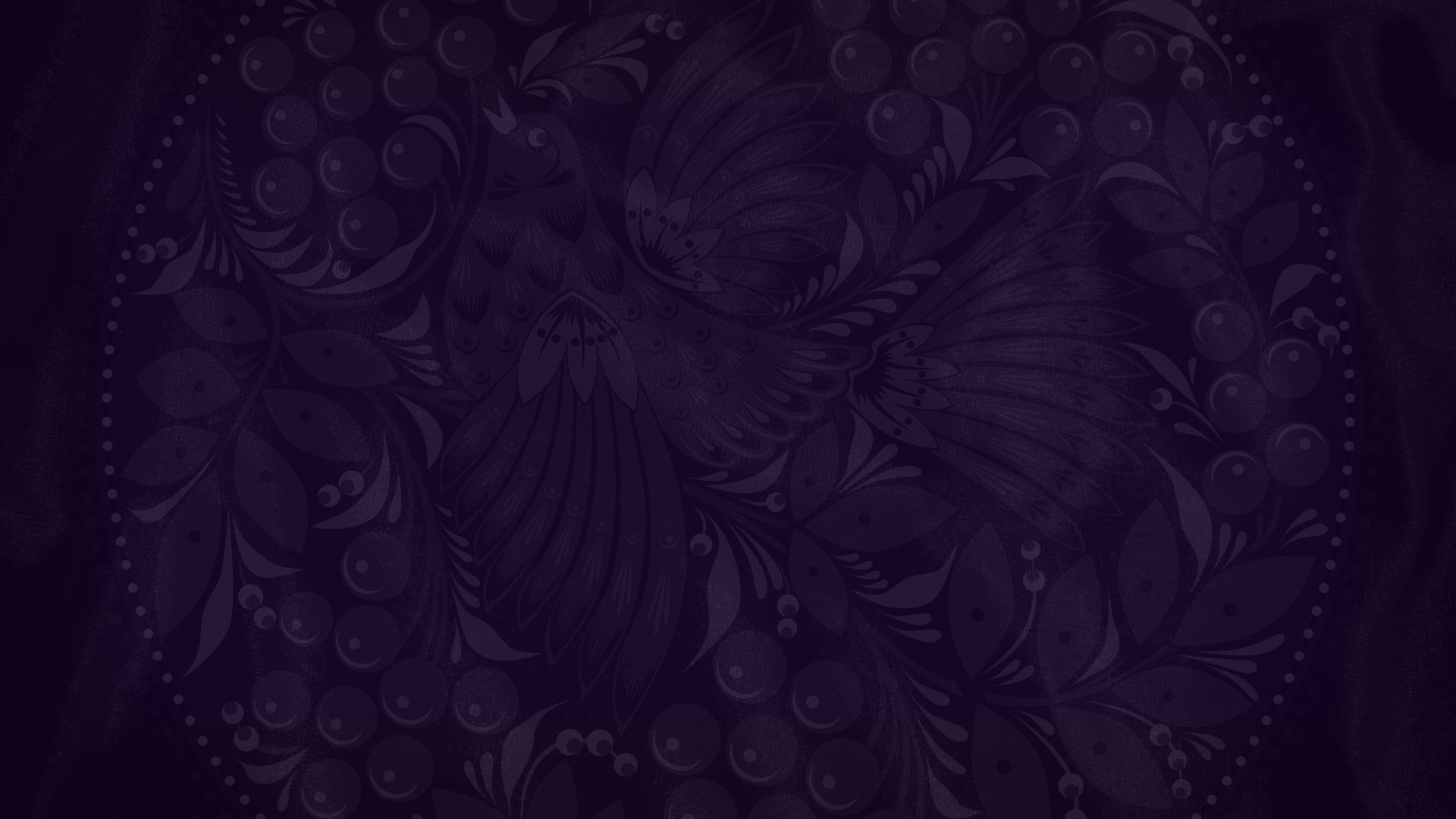 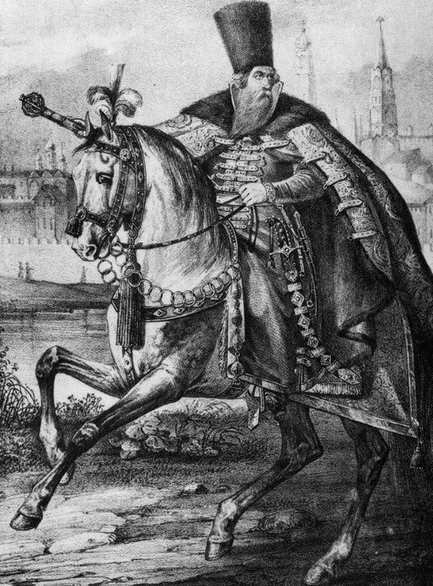 Князь Фёдор Иванович Мстиславский
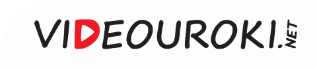 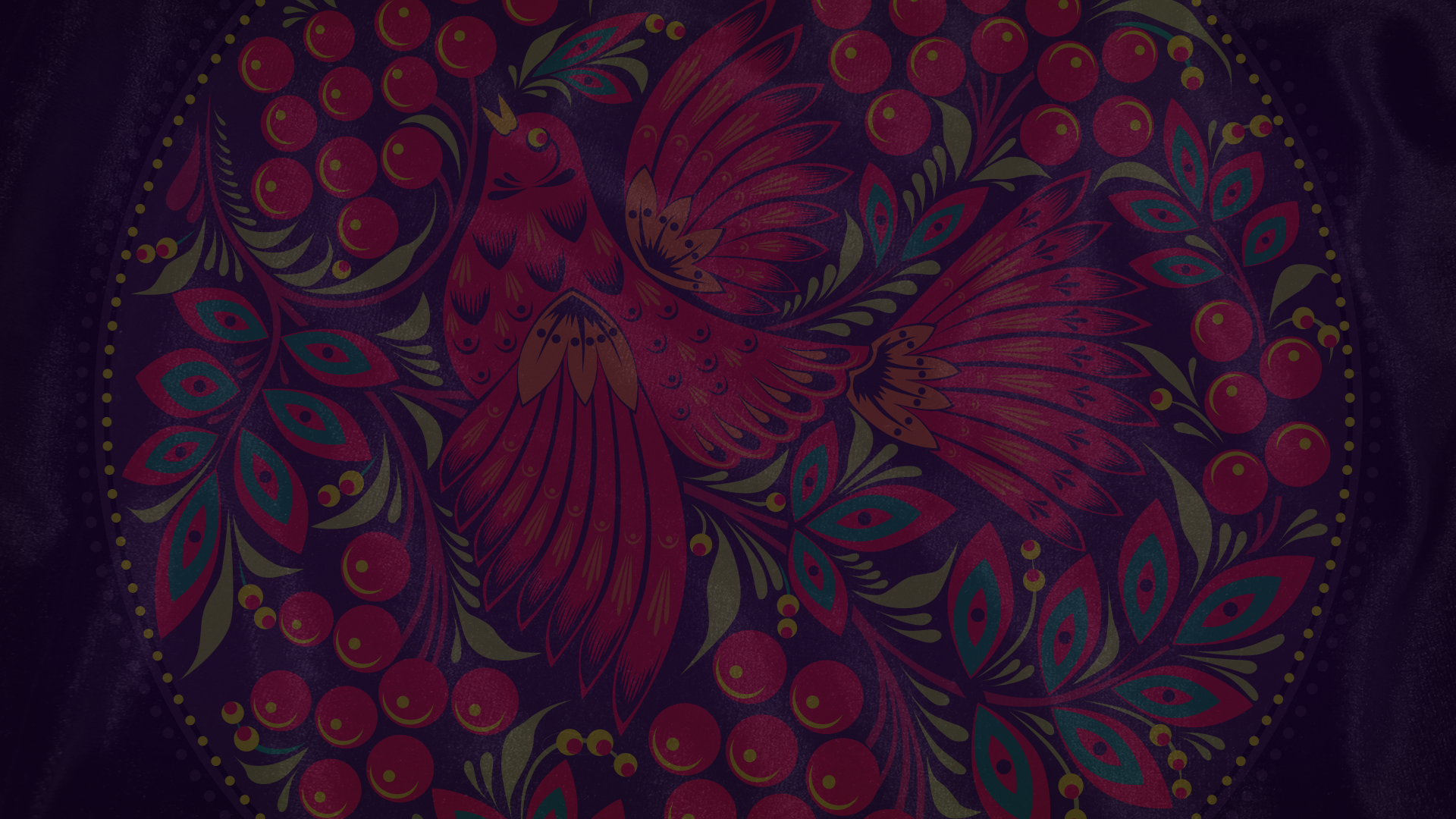 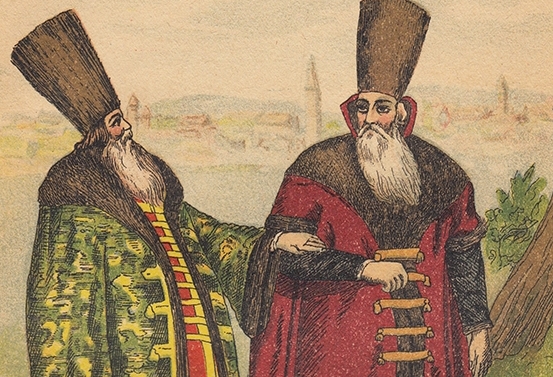 Однако бояре не имели такого влияния, как Лжедмитрий II.
Они боялись, что он может лишить их власти.
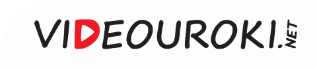 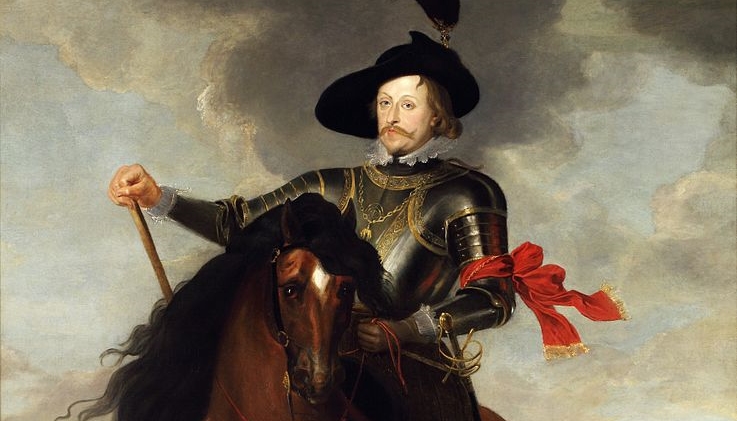 П. П. Рубенс.
Владислав IV.
1626
Боярами было решено призвать на русский престол польского принца Владислава.
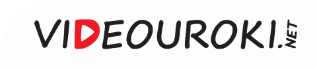 Ситуация в Москве в августе 1610 года
Бояре подписали соглашение с гетманом Жолкевским 
о приглашении Владислава на российский трон
Принц должен был принять православную веру
Население Москвы раскололось
Часть москвичей присягнула 
на верность Владиславу
Часть москвичей направилась
в лагерь к Лжедмитрию II
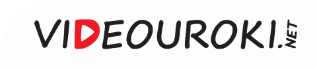 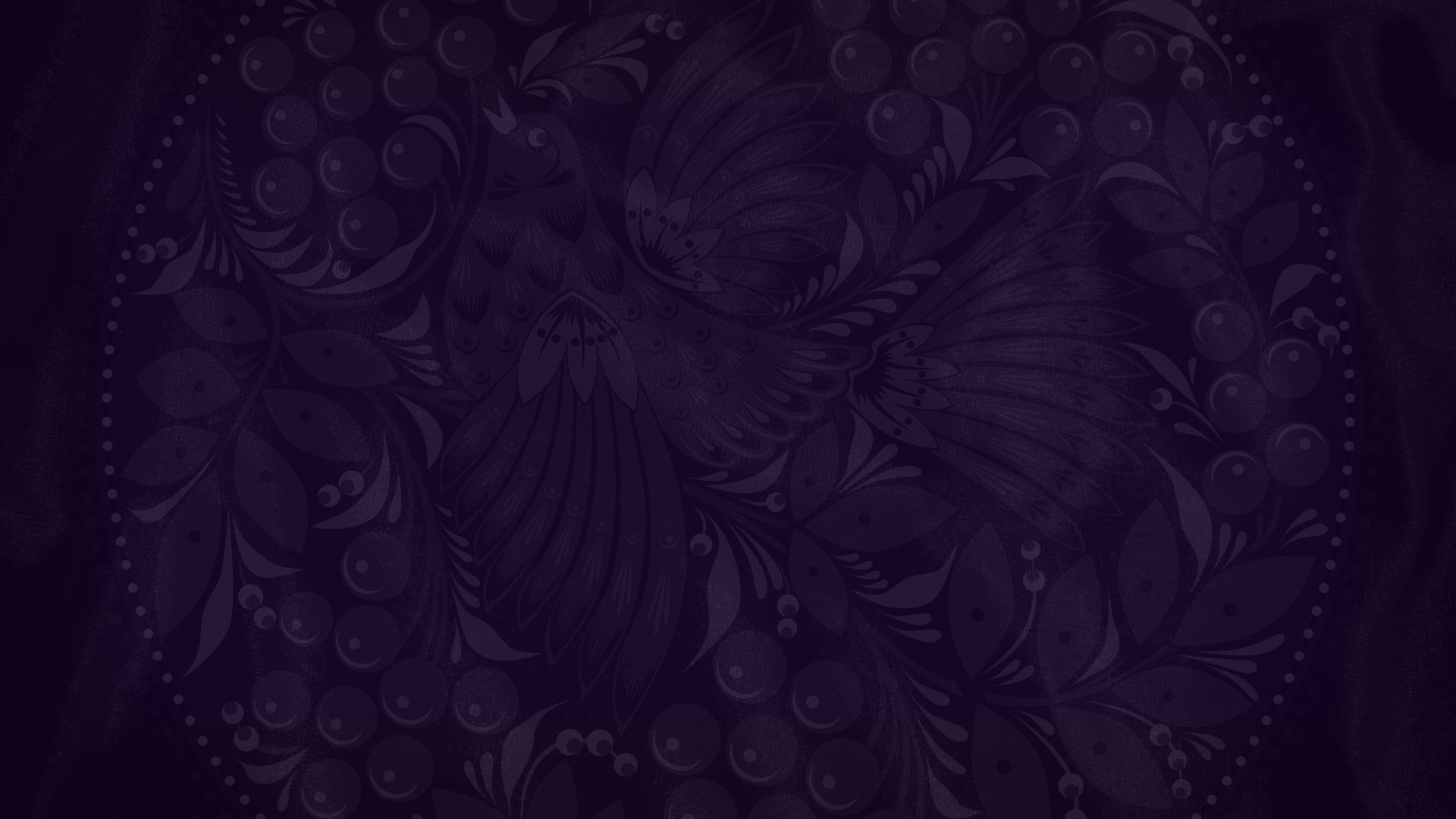 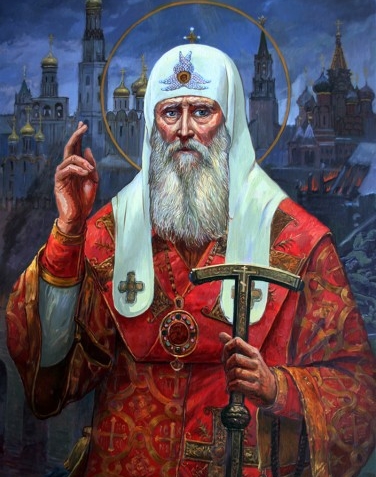 Патриарх Гермоген
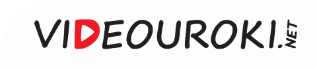 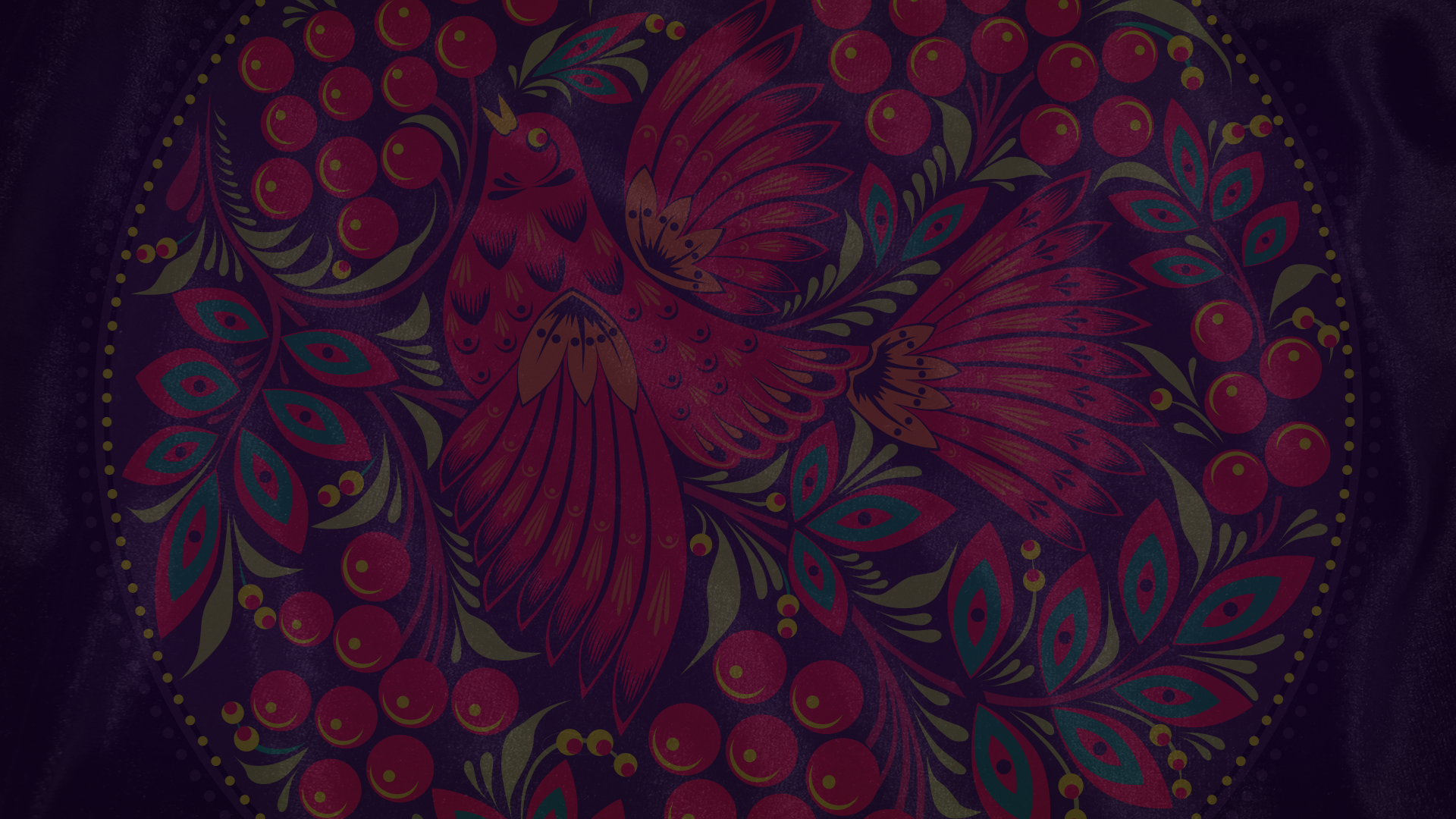 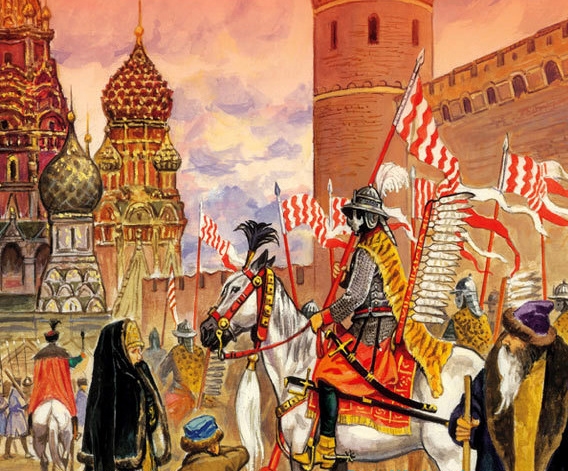 В Москве нарастало 
недовольство, которое могло привести к восстанию. 



Испугавшись народного
волнения, бояре тайно 
впустили поляков в столицу.
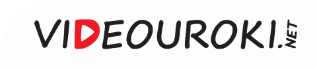 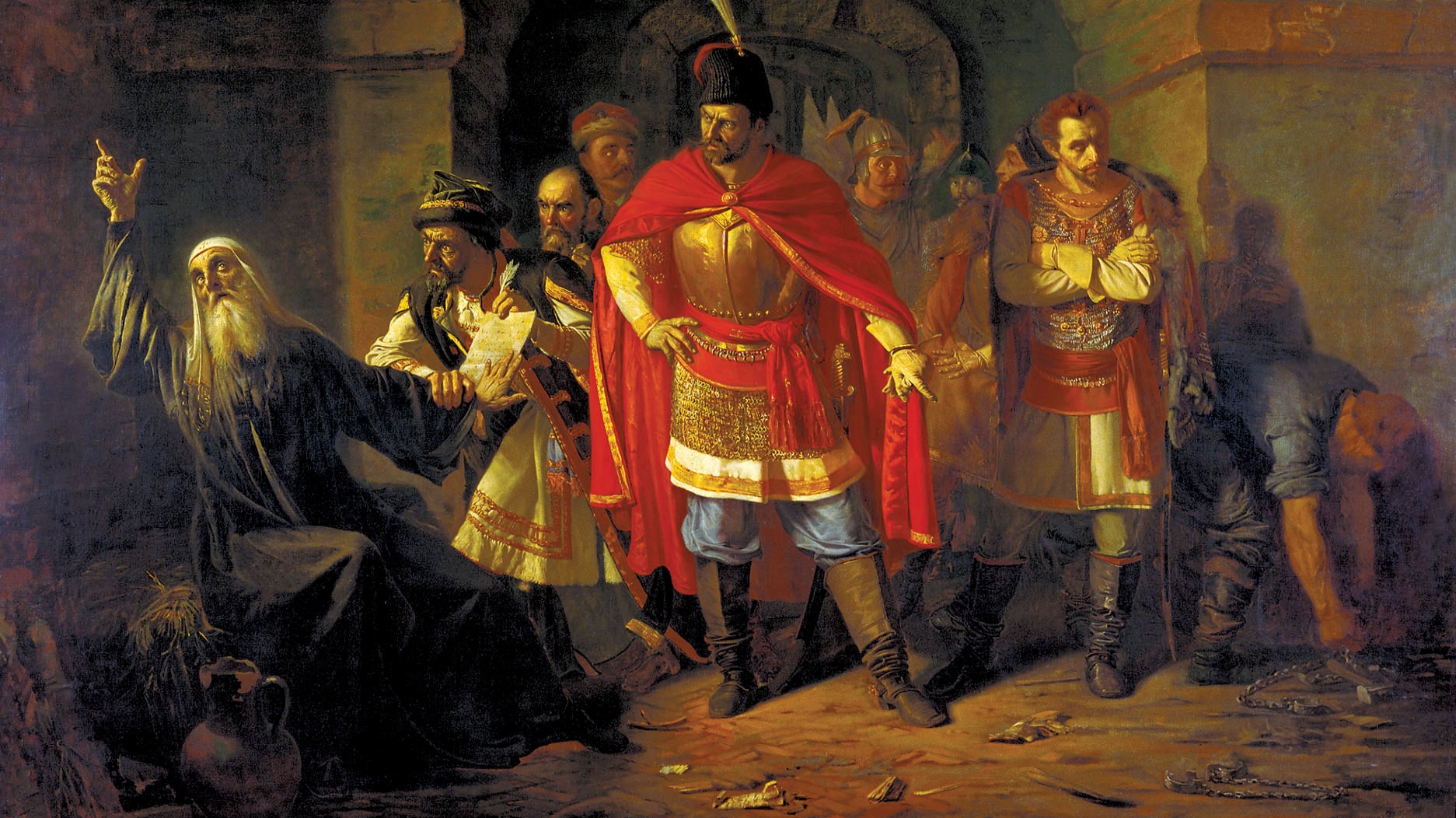 П. Чистяков.
Патриарх Гермоген 
отказывает полякам 
подписать грамоту.
1860
Патриарха Гермогена заключили 
в Чудов монастырь. Там он умер
от голода в начале 1612 года.
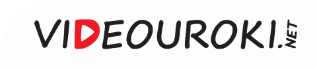 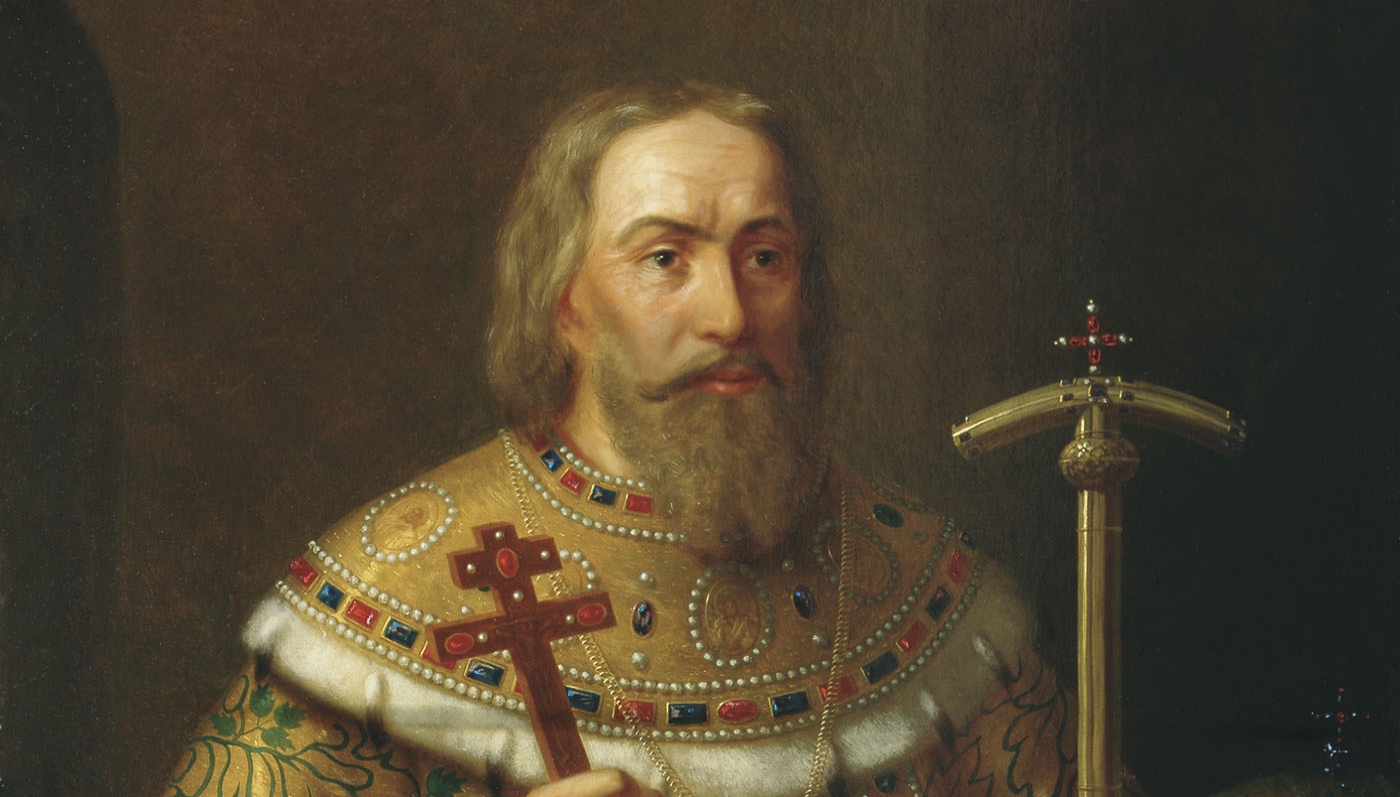 Патриарх 
Филарет
В октябре 1610 года к Сигизмунду III прибыло представительное посольство во главе с патриархом Филаретом.
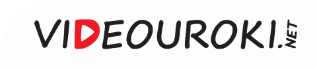 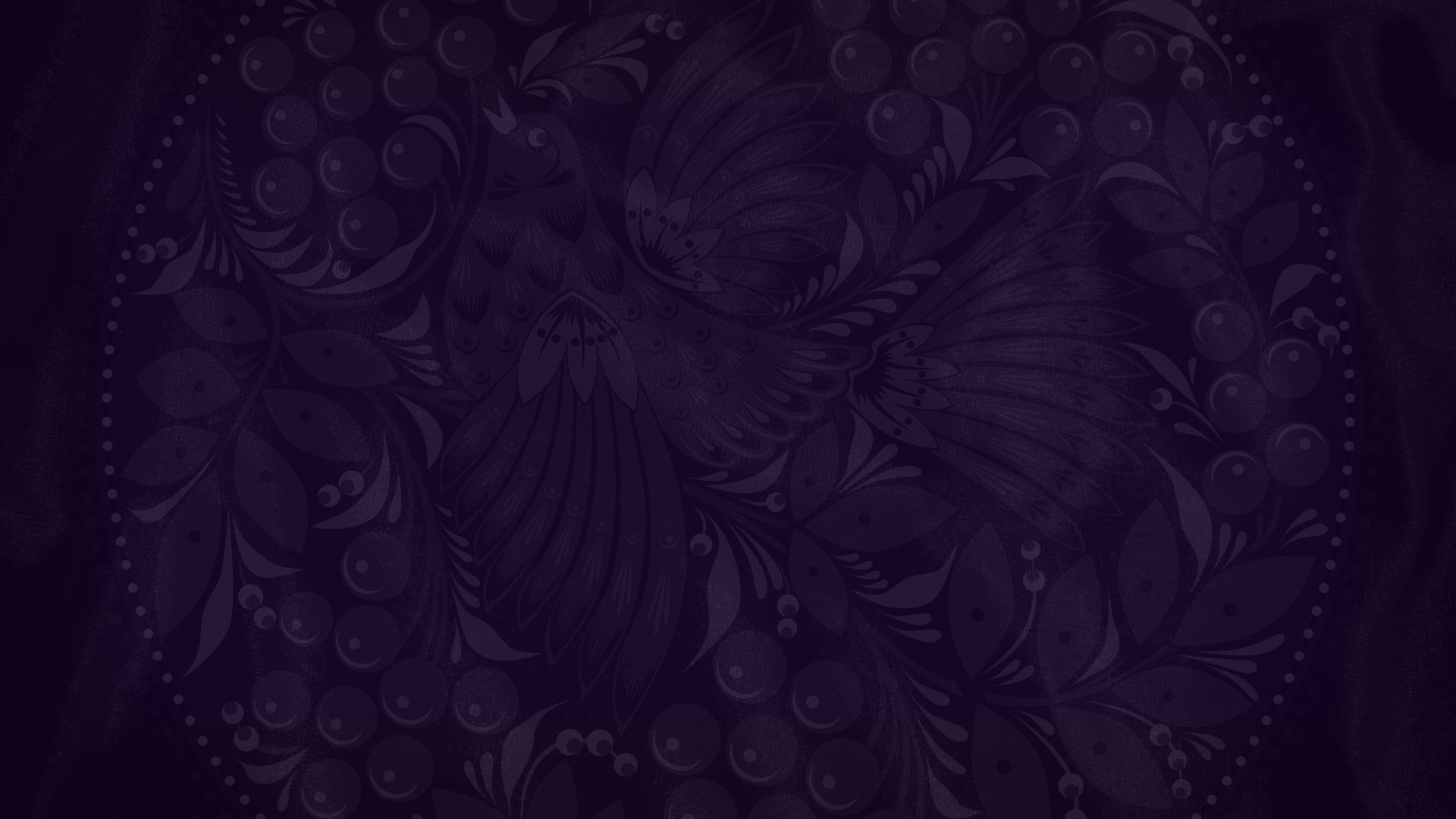 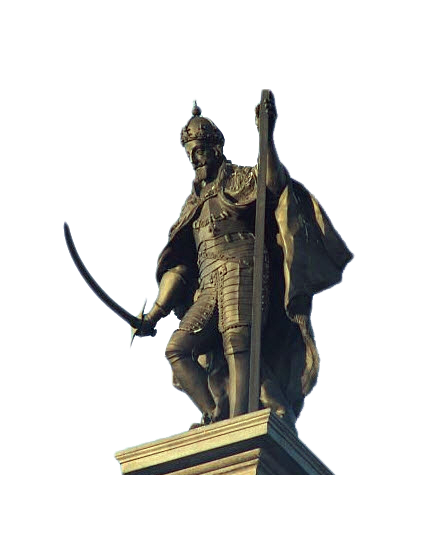 Требования Сигизмунда III
1
Сдача Смоленска польским войскам.
2
Желание стать российским царём.
3
Отвержение условия перехода
в православие.
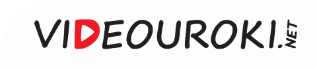 Выполнение всех требований Сигизмунда III
Переговоры с Сигизмундом III
Затягивание переговоров российскими послами
Возможность присоединение России к Речи Посполитой
Распространение католической веры среди русского населения
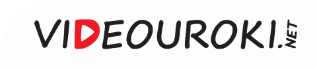 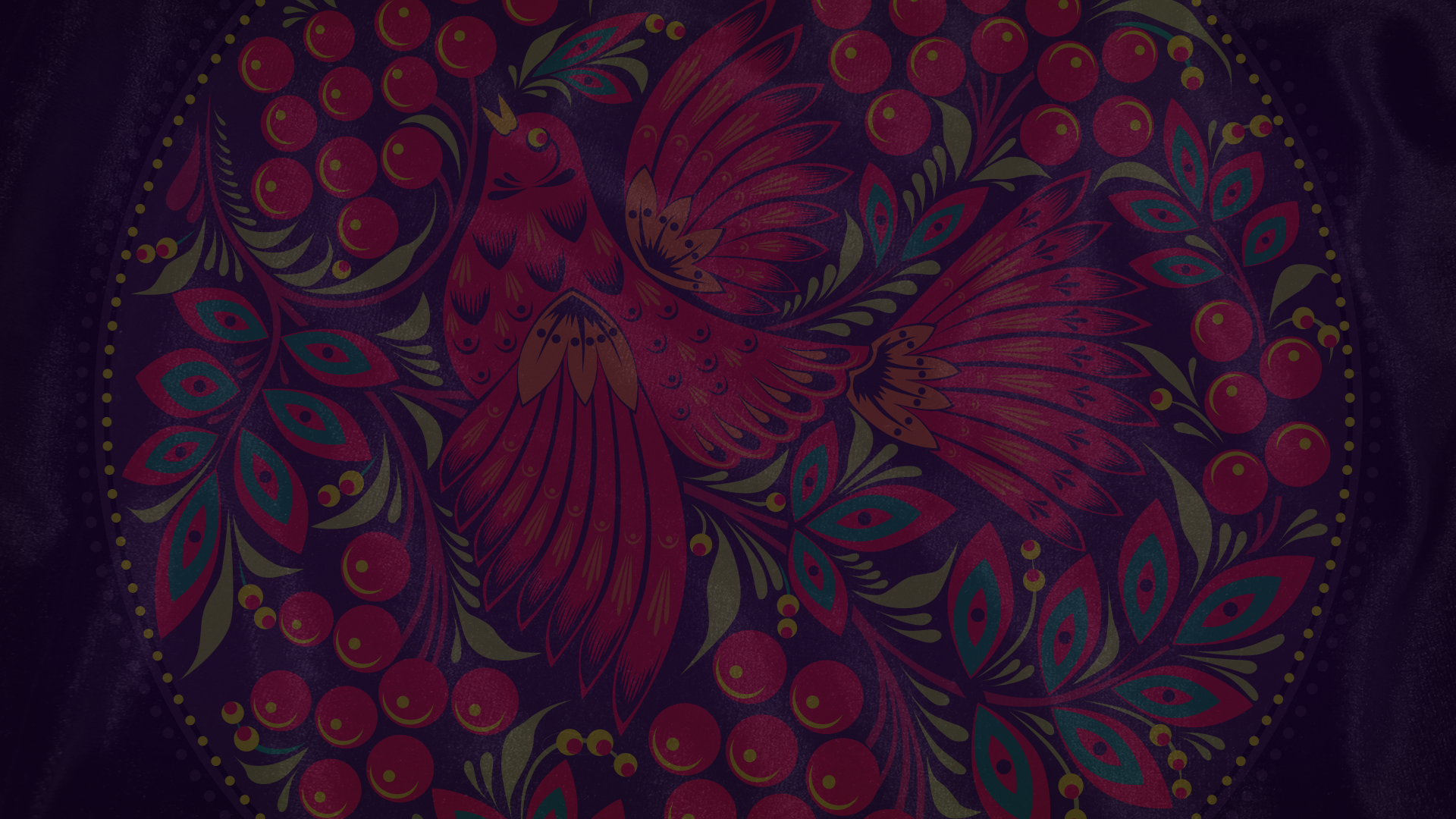 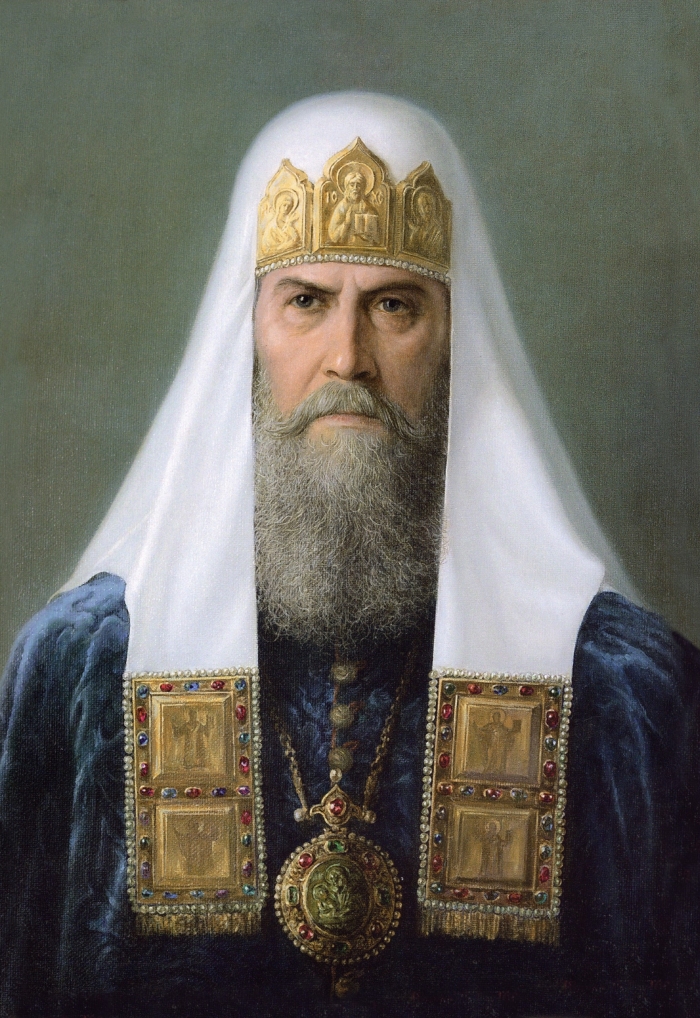 В апреле 1611 года Филарета 
и остальных русских послов арестовали и отправили 
в Речь Посполитую.
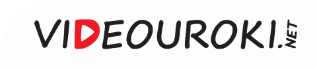 Смерть Лжедмитрия II
Лжедмитрий II мог бы возглавить 
движение против интервентов
Подозрения в «измене» и расправы 
c окружением оттолкнули от него народ
В декабре 1610 года из-за конфликта 
в своём лагере Лжедмитрий II был убит
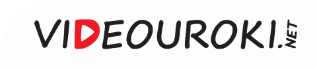 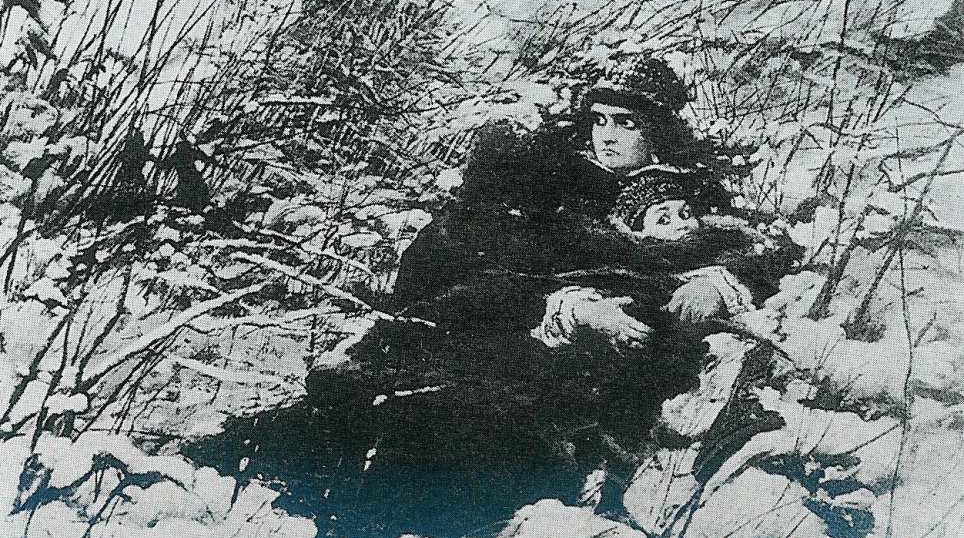 Марина Мнишек 
и Иван Ворёнок
Через некоторое время Марина Мнишек родила сына, которого прозвали «ворёнком».
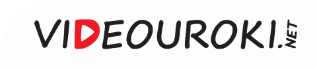 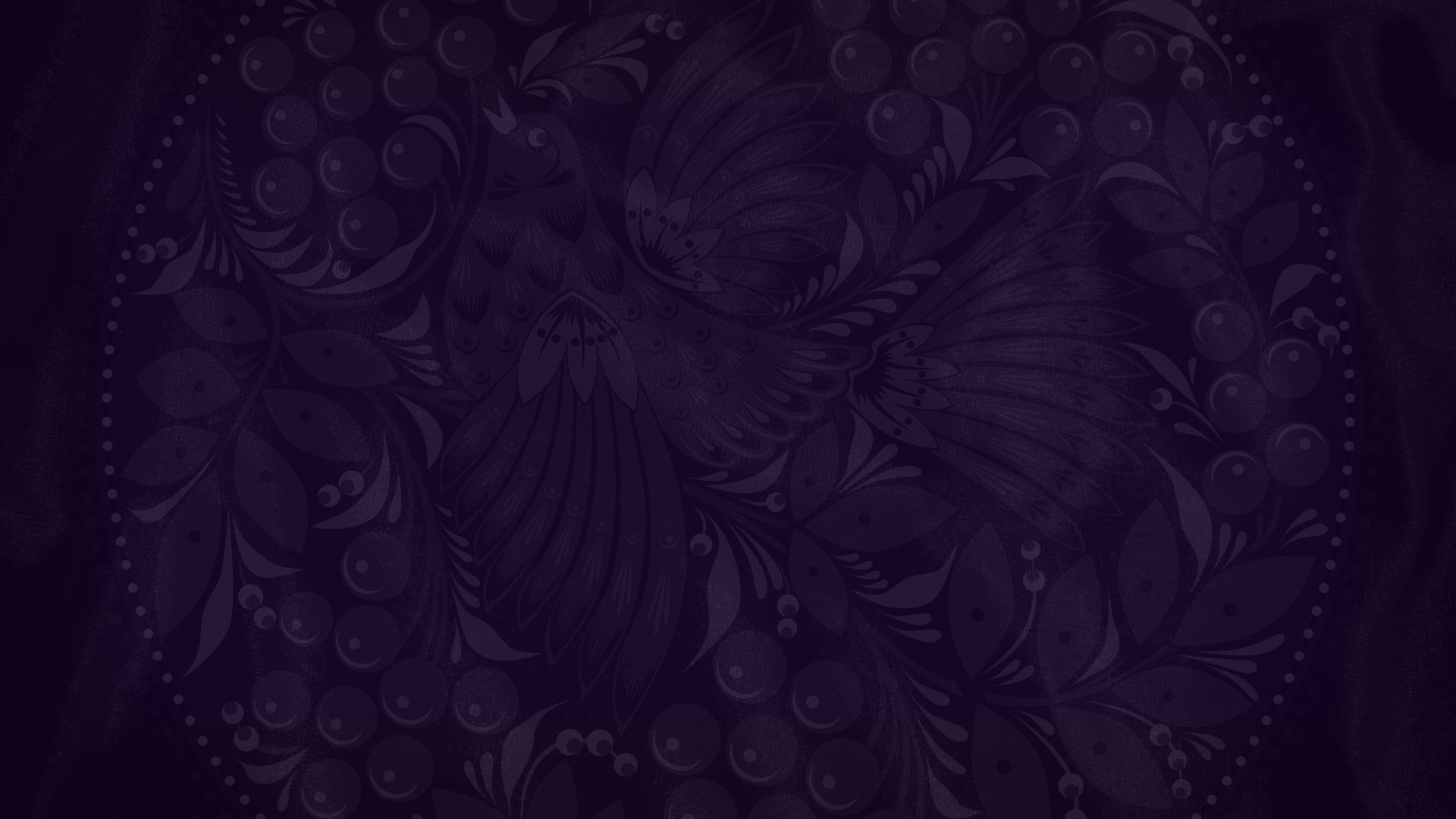 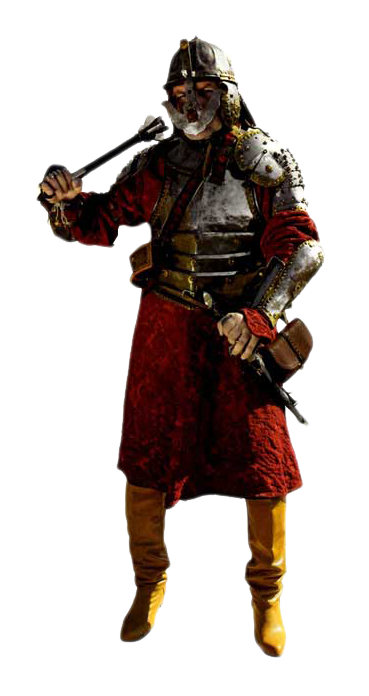 Россия зимой 1611 года
1
Смоленск всё ещё находился в осаде.
2
Шведские отряды удерживали Новгород.
Войска Жолкевского в Москве вели себя агрессивно.
3
4
Польские отряды захватывали города 
и монастыри.
5
Остатки тушинцев грабили и убивали население.
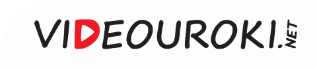 Семибоярщина
Народ не доверял правительству 
Милославского и не уважал его
Российское общество раскололось
Кое-где присягнули новорожденному сыну Марины Мнишек
На западе страны присягнули на верность Владиславу
На севере – шведскому принцу
Нарастала опасность полного уничтожения Российского государства
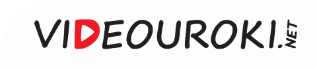 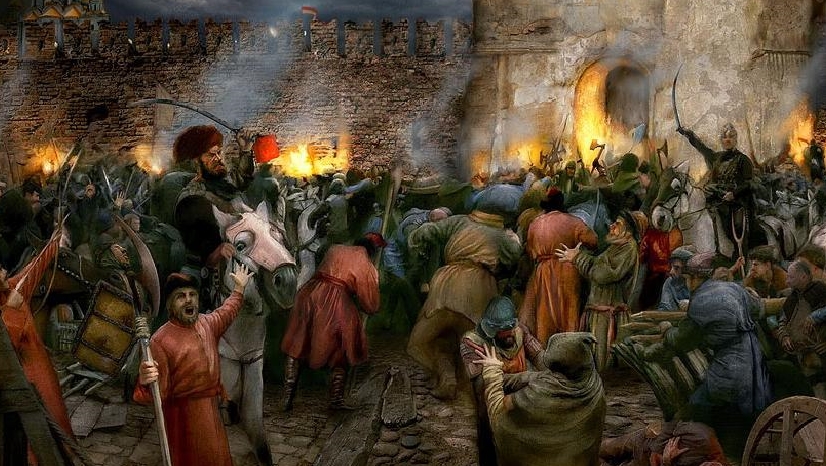 В конце 1610 года произошёл подъём национально-освободительного движения.
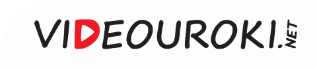 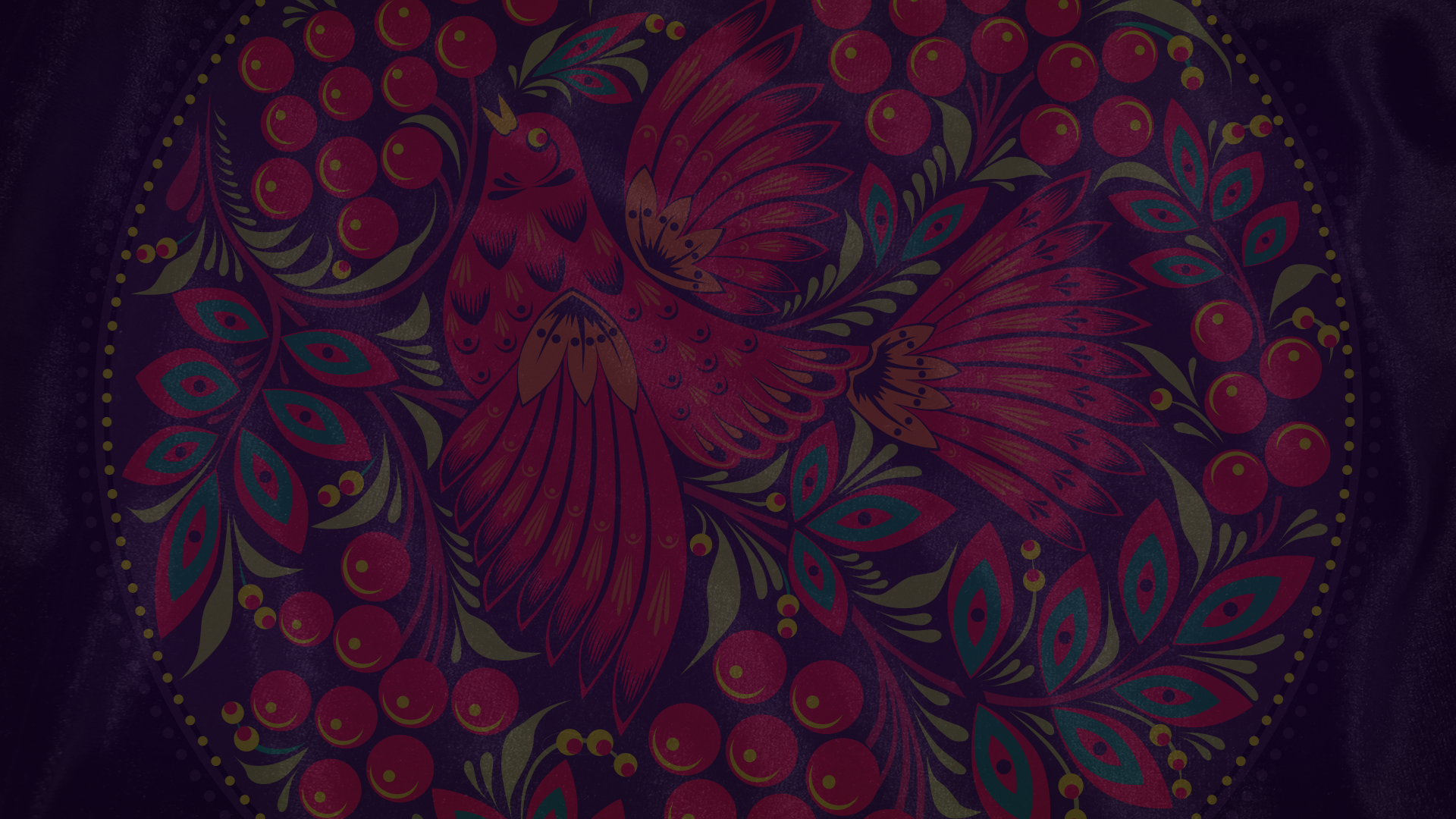 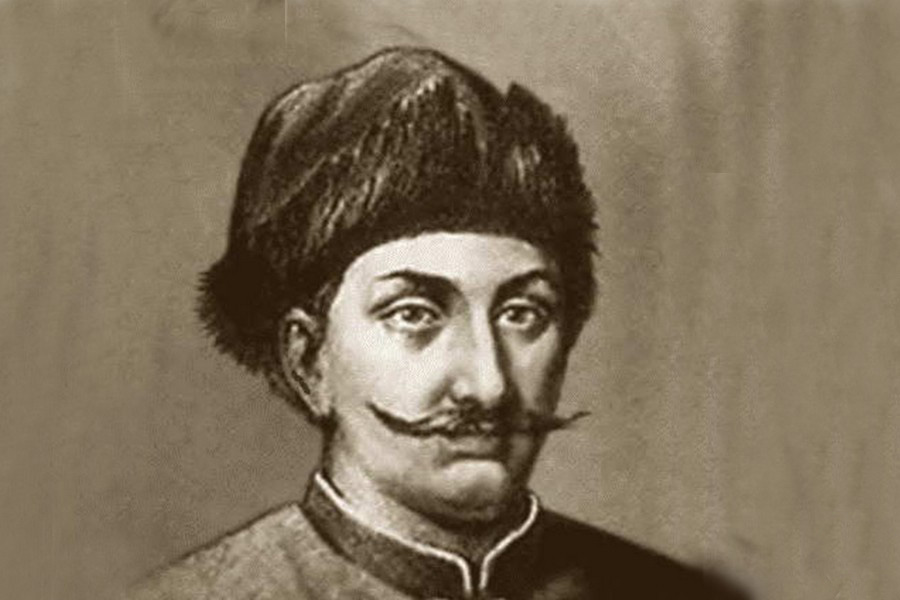 Первое ополчение
Первое народное ополчение было создано в Рязани. 
Его возглавил Прокопий Ляпунов.
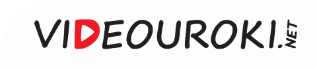 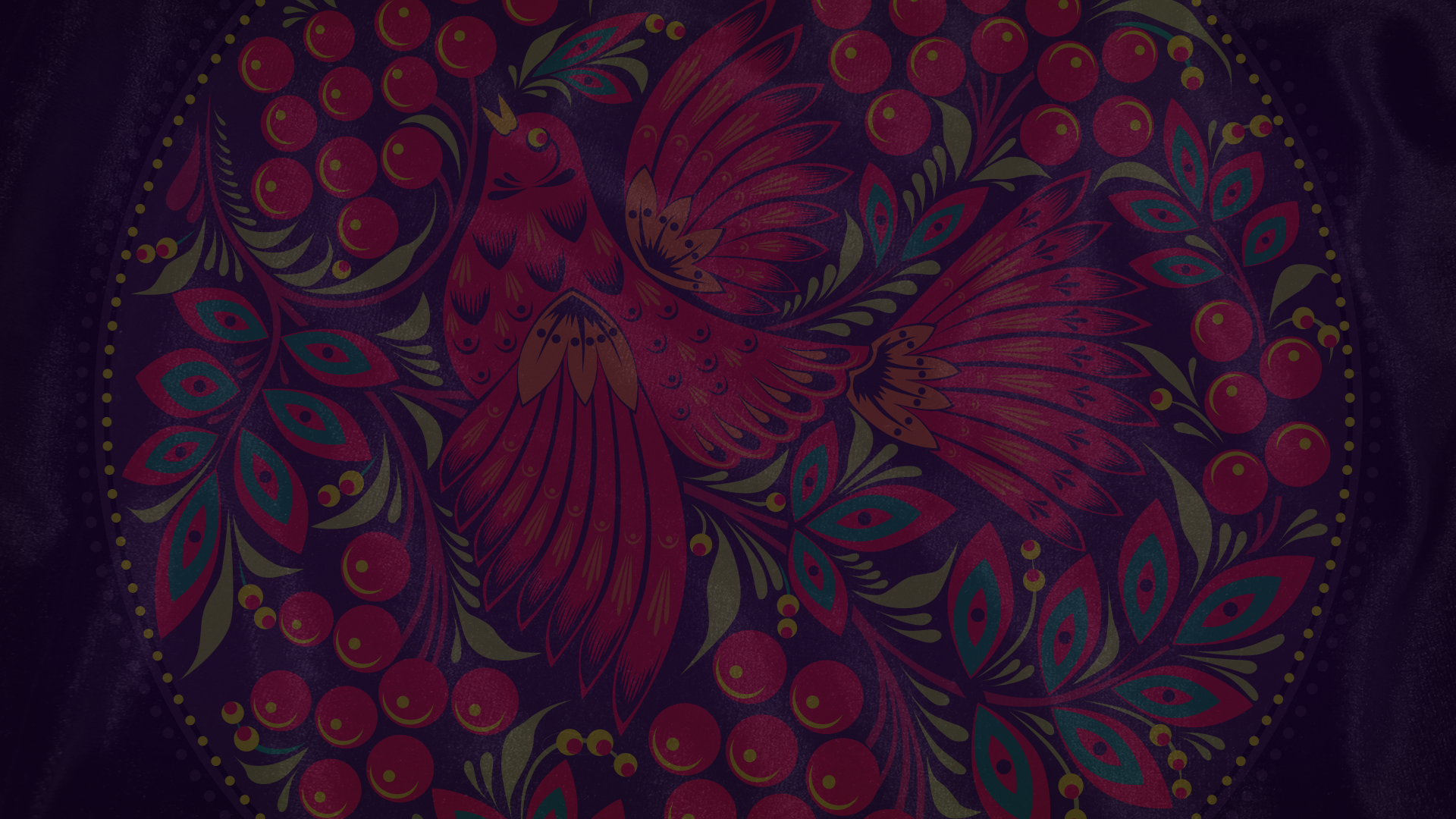 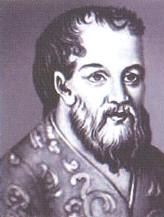 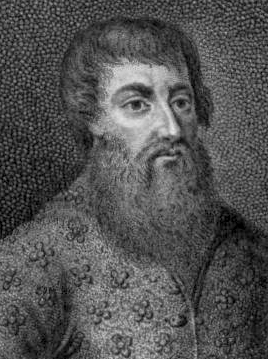 К отряду Ляпунова примкнули остатки русских тушинцев
и казацкие отряды 
из Тушинского лагеря.
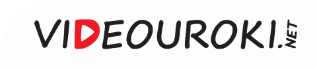 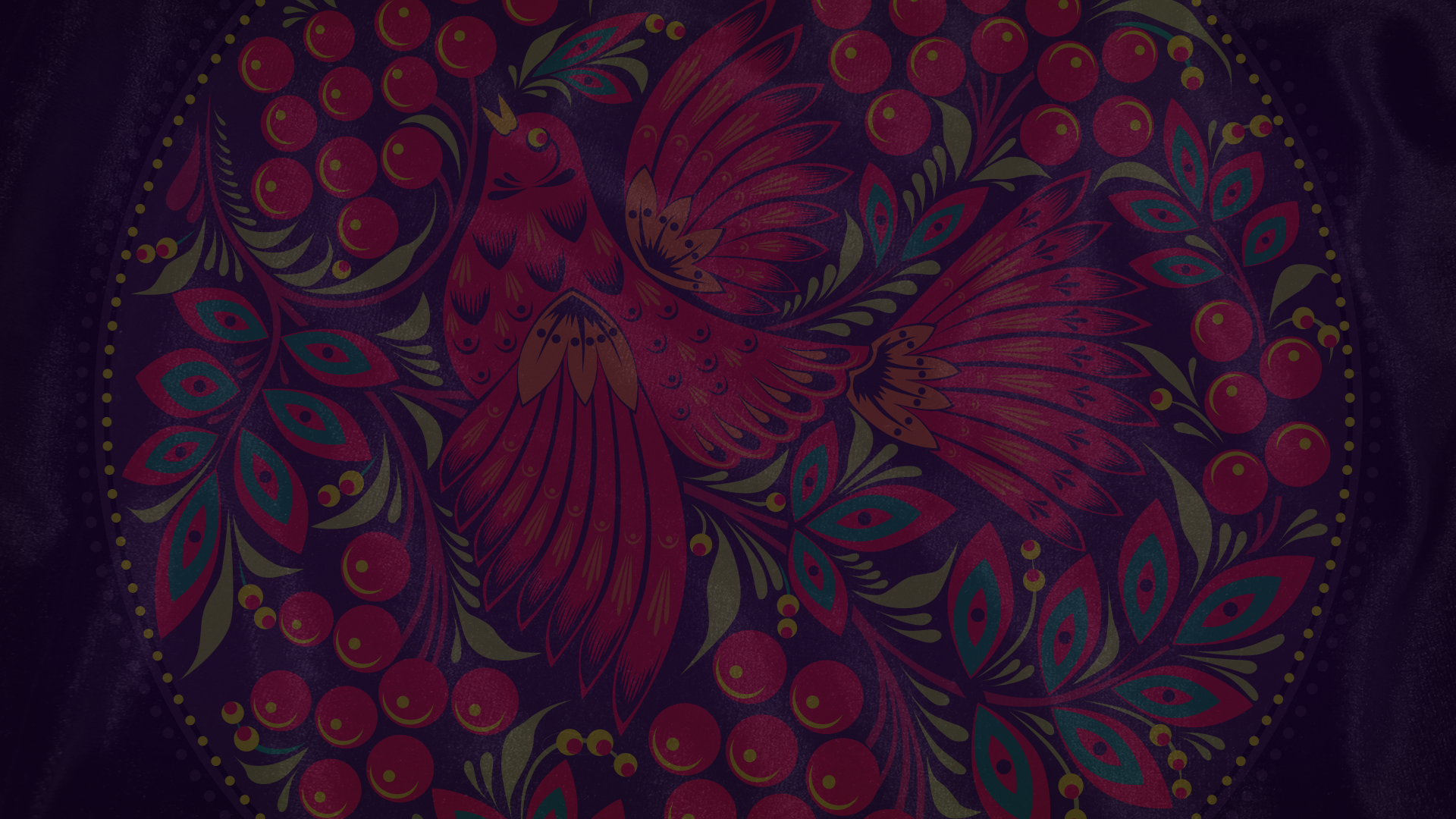 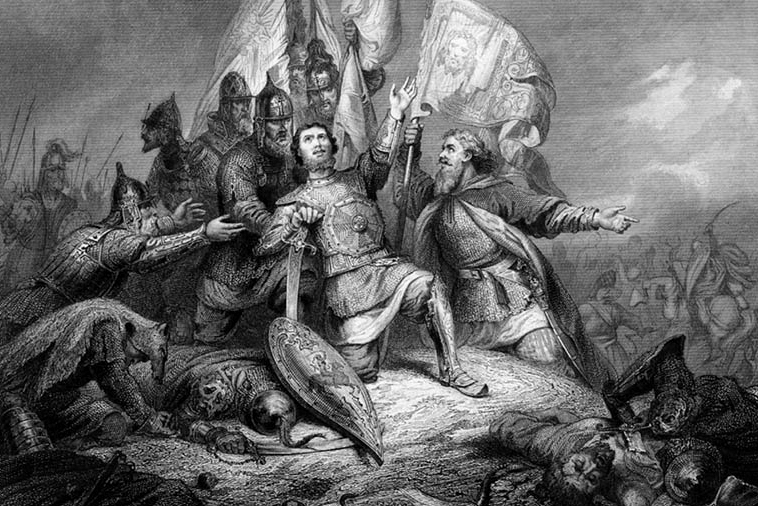 Передовым отрядом 
народного ополчения командовал князь 
Дмитрий Пожарский.



В марте 1611 года отряд Пожарского блокировал 
Москву со всех сторон, но освободить её не удалось.
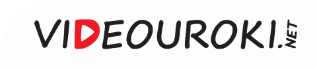 Раскол Первого ополчения
В лагере ополченцев начали возникать конфликты
Казаки зарубили
Прокопия Ляпунова
Большинство приверженцев Ляпунова покинуло ополчение
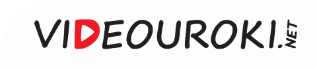 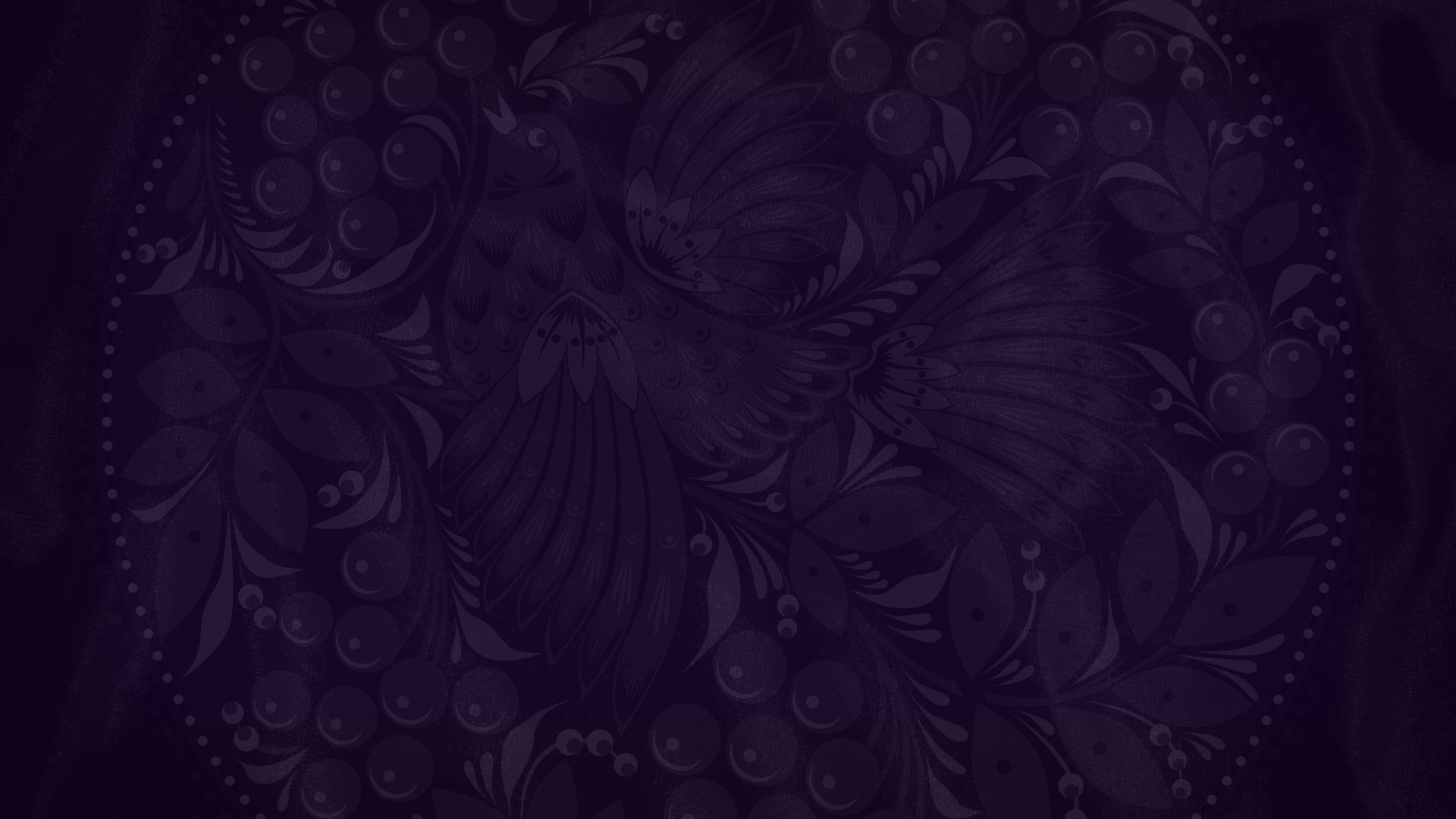 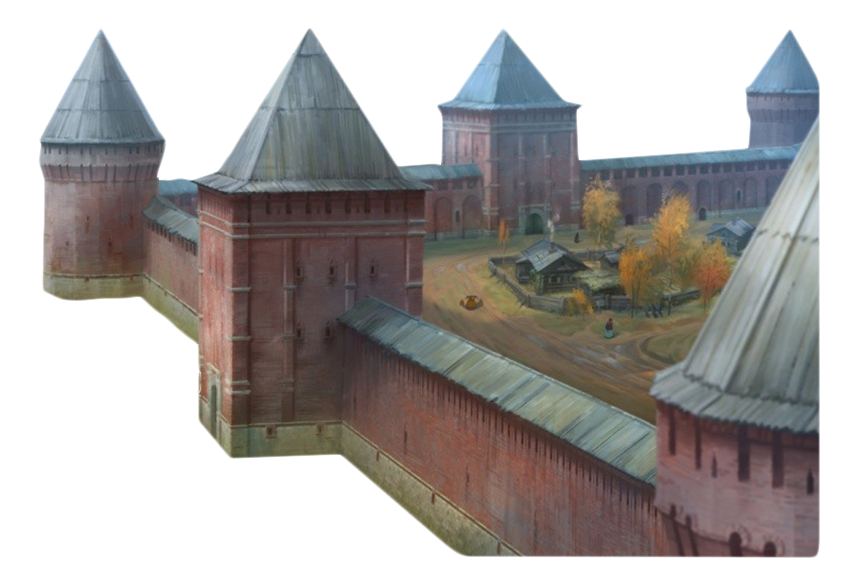 Ситуация в России 
летом 1611 года
После 20-месячной осады войска Сигизмунда III заняли Смоленск.
1
На юге возобновили свои набеги отряды крымского хана.
2
3
Англия хотела овладеть Русским Севером.
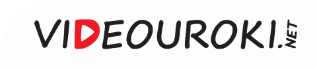 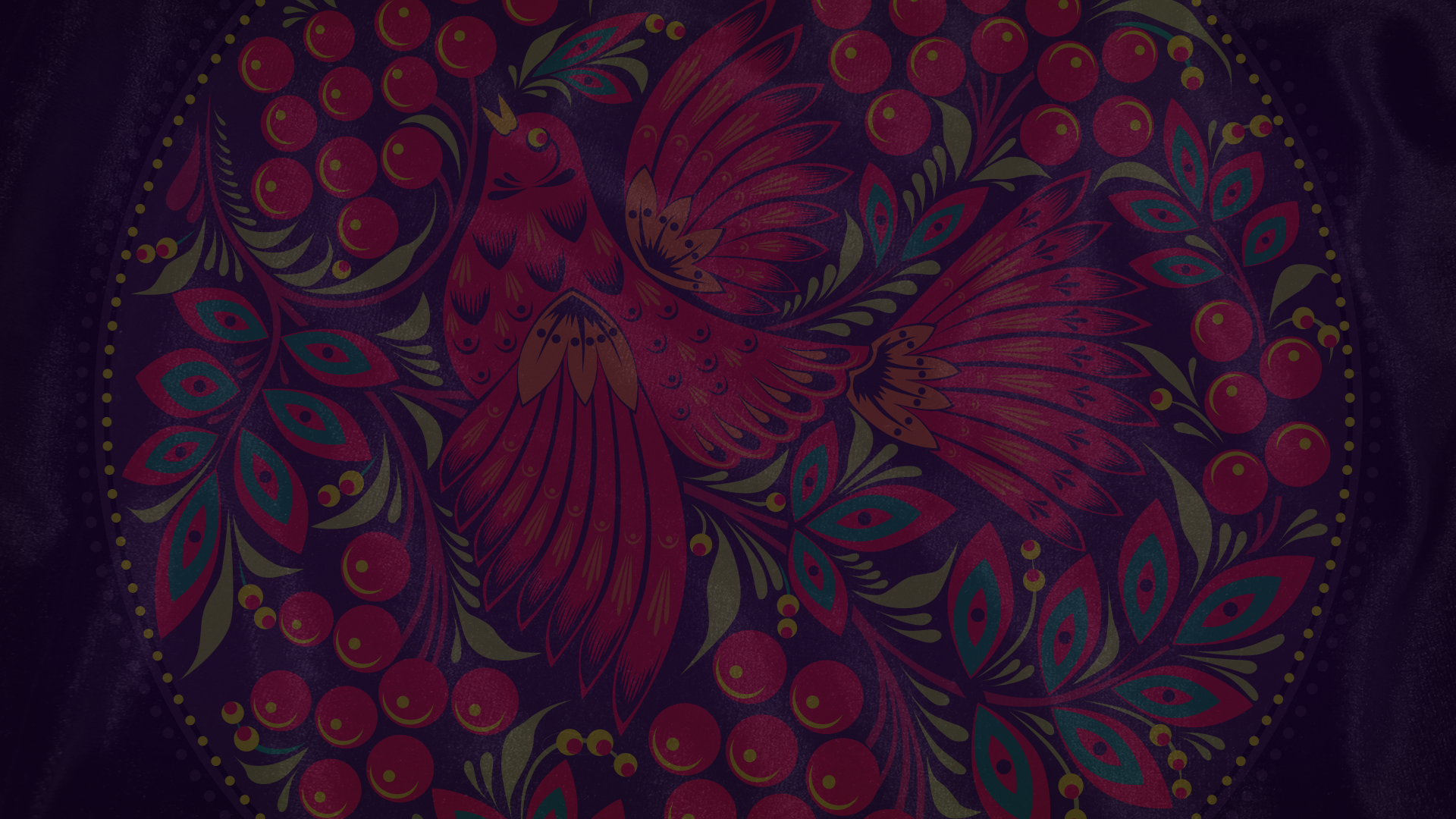 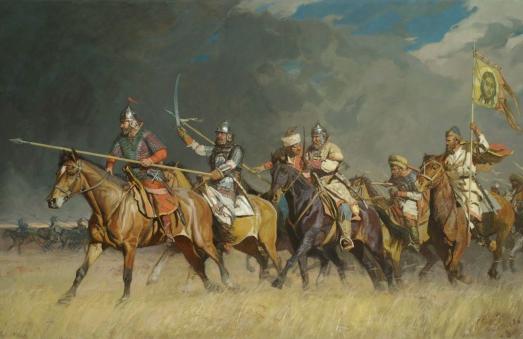 Второе ополчение 
и освобождение Москвы
Осенью 1611 года центром освободительного движения стал Нижний Новгород.
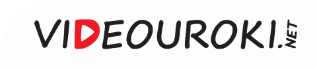 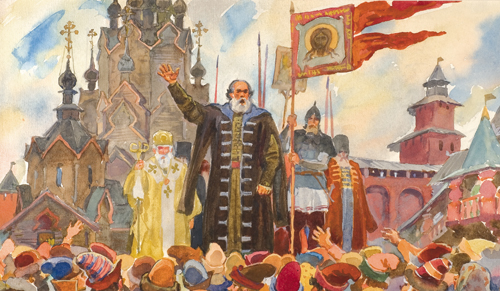 Кузьма 
Минин
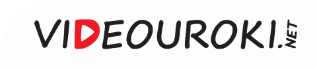 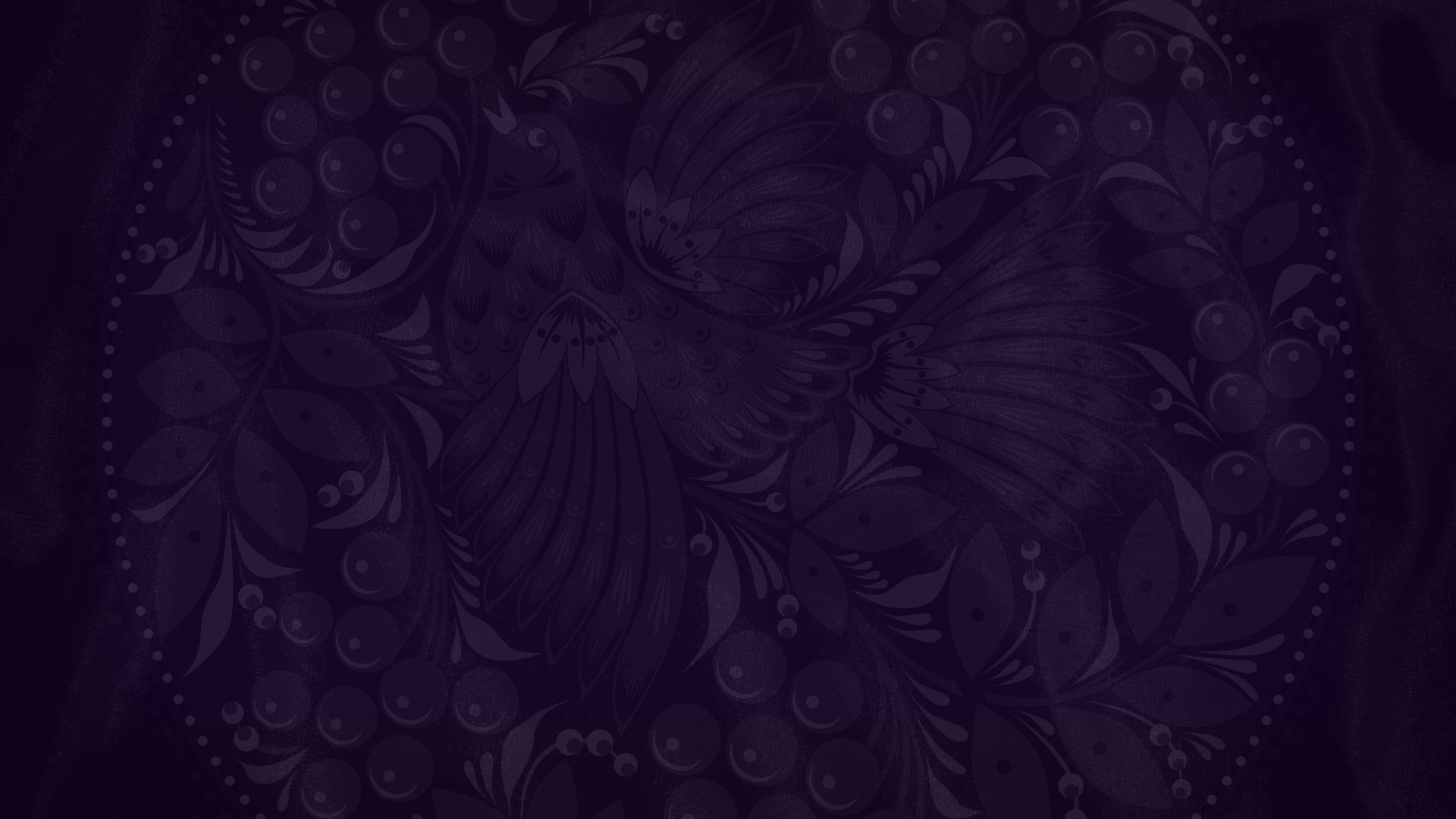 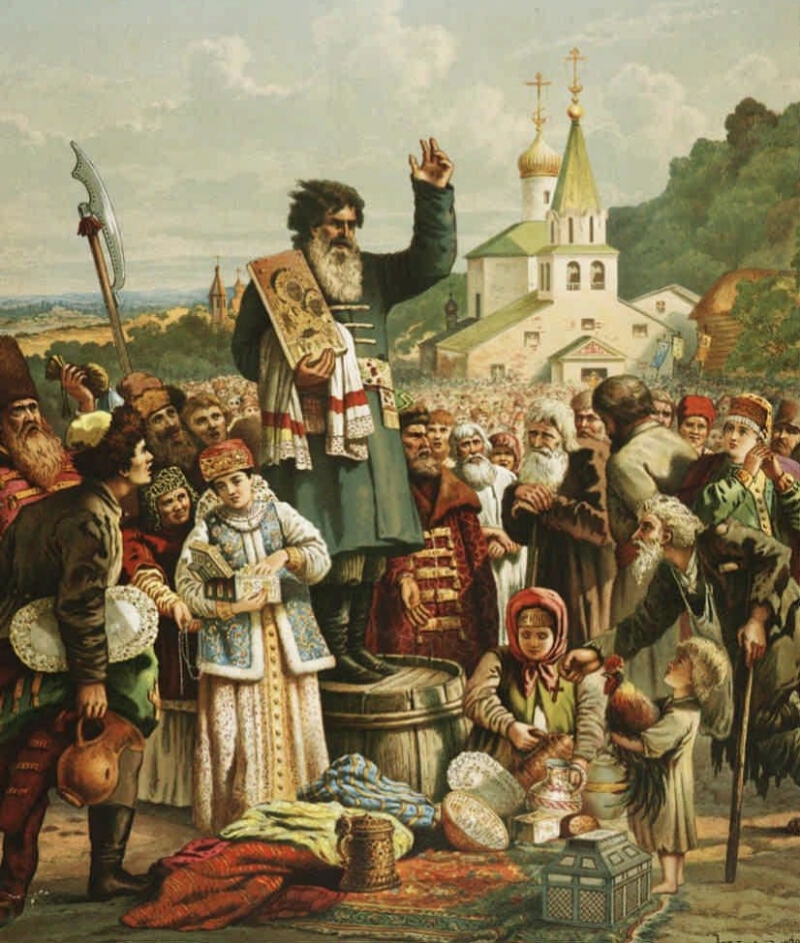 Кузьма Минин 
в Нижнем Новгороде
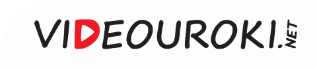 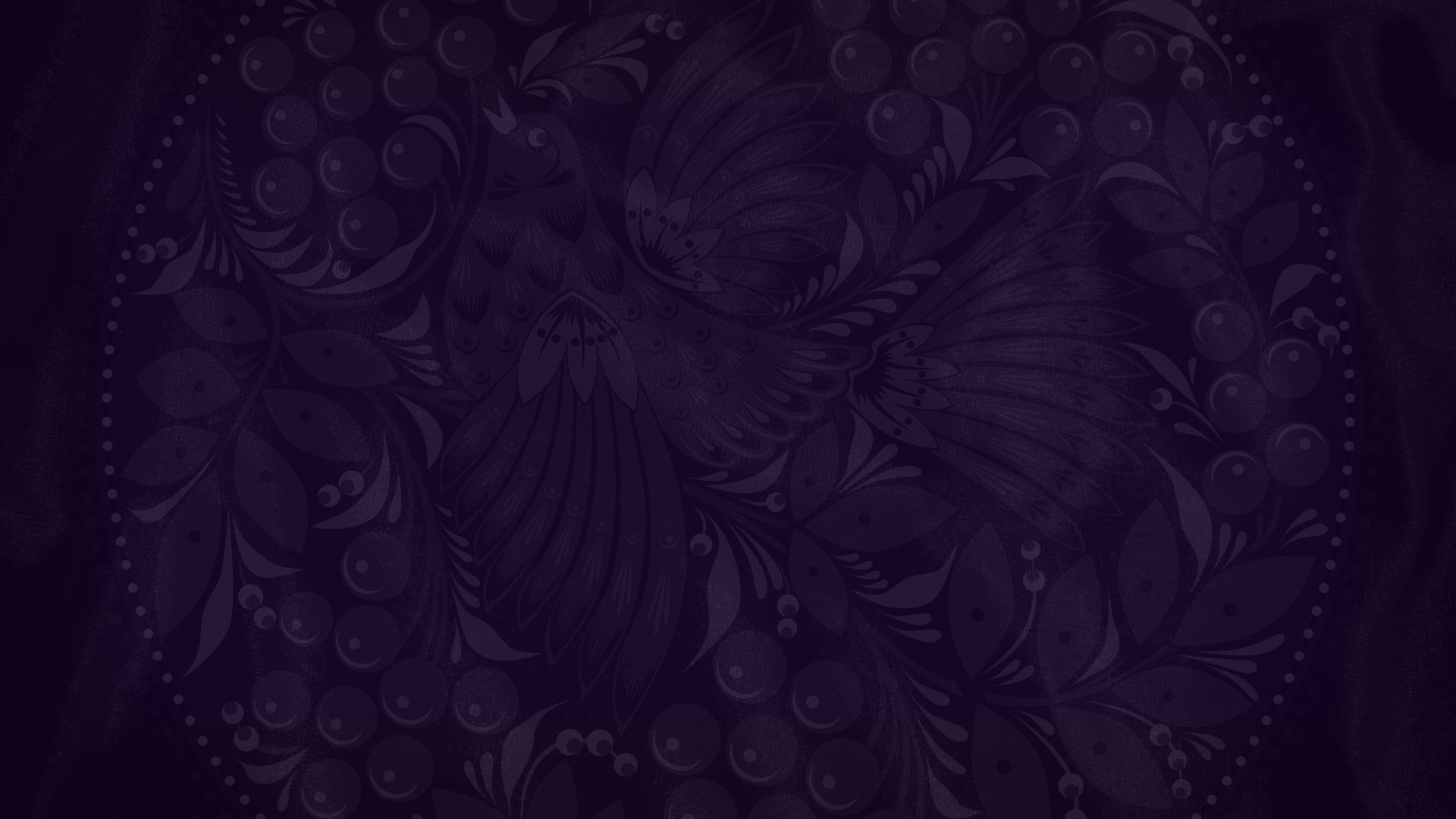 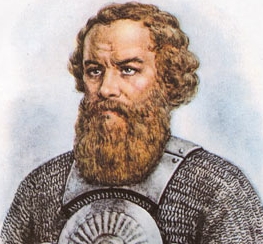 «Захотим помочь Московскому государству, 
так не жалеть нам имения своего, не жалеть ничего,
дворы продавать, жён и детей закладывать, 
бить челом тому, кто бы вступился за истинную 

православную веру и был у нас начальником».
Кузьма Минин
Около 1570–1616
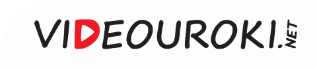 Формирование Второго ополчения
Минин и его сторонники начали рассылать по всей России 
грамоты с призывом встать на защиту Отечества
В Нижнем Новгороде стали сосредотачиваться вооружённые 
отряды из Поволжья, Западной Сибири и с Севера
Объединённое войско возглавил
 князь Дмитрий Пожарский
Не сотрудничал 
с самозванцами 
и интервентами
Смелый
и решительный
 военачальник
Смог не допустить
союза поляков 
со шведами
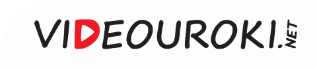 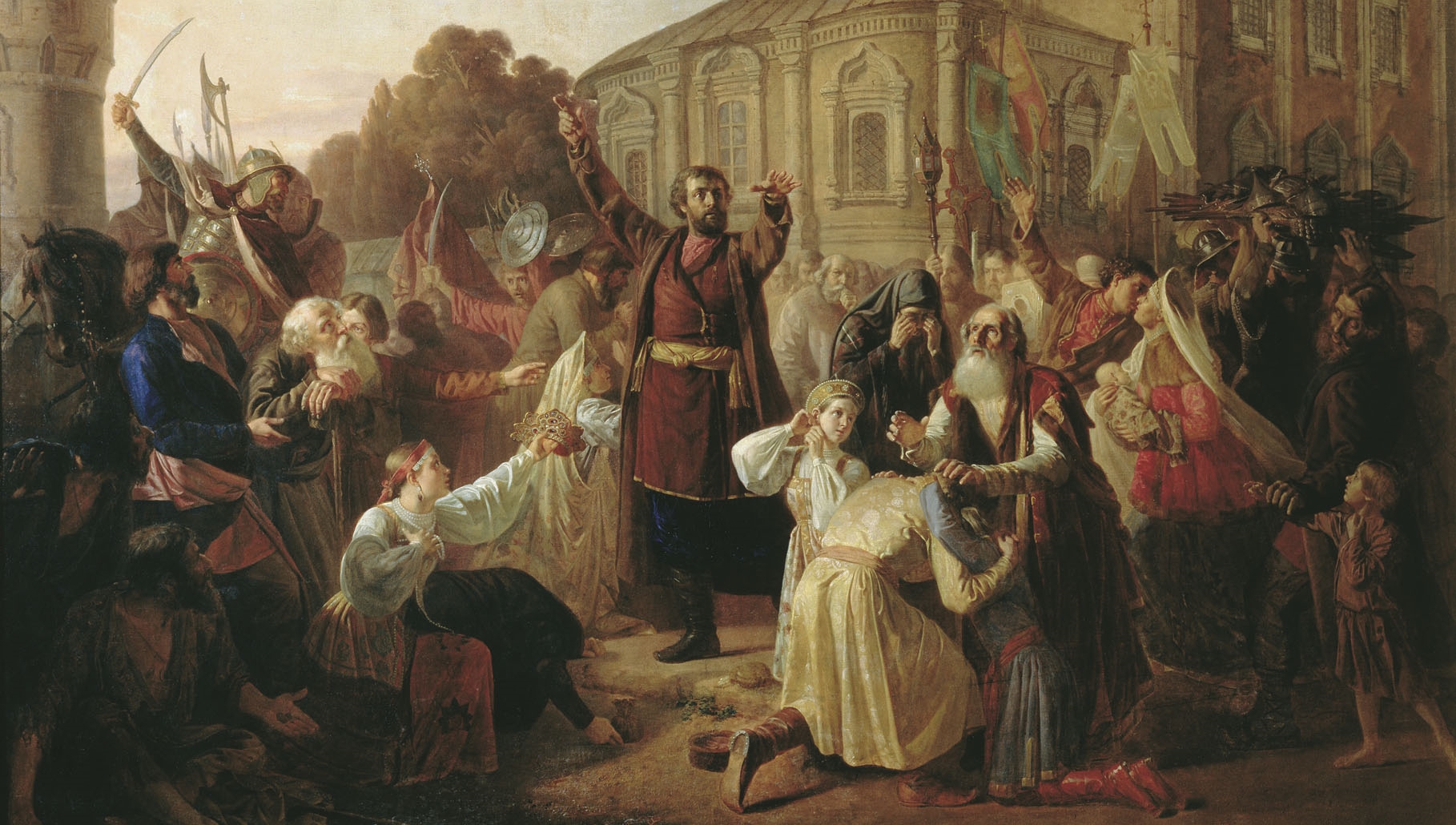 М. Песков.
Воззвание 
к нижегородцам 
гражданина Минина 
в 1611 году.
1861
Кузьма Минин стал ответственным 
за пополнение войска и его обеспечение.
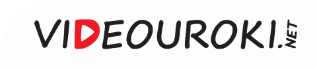 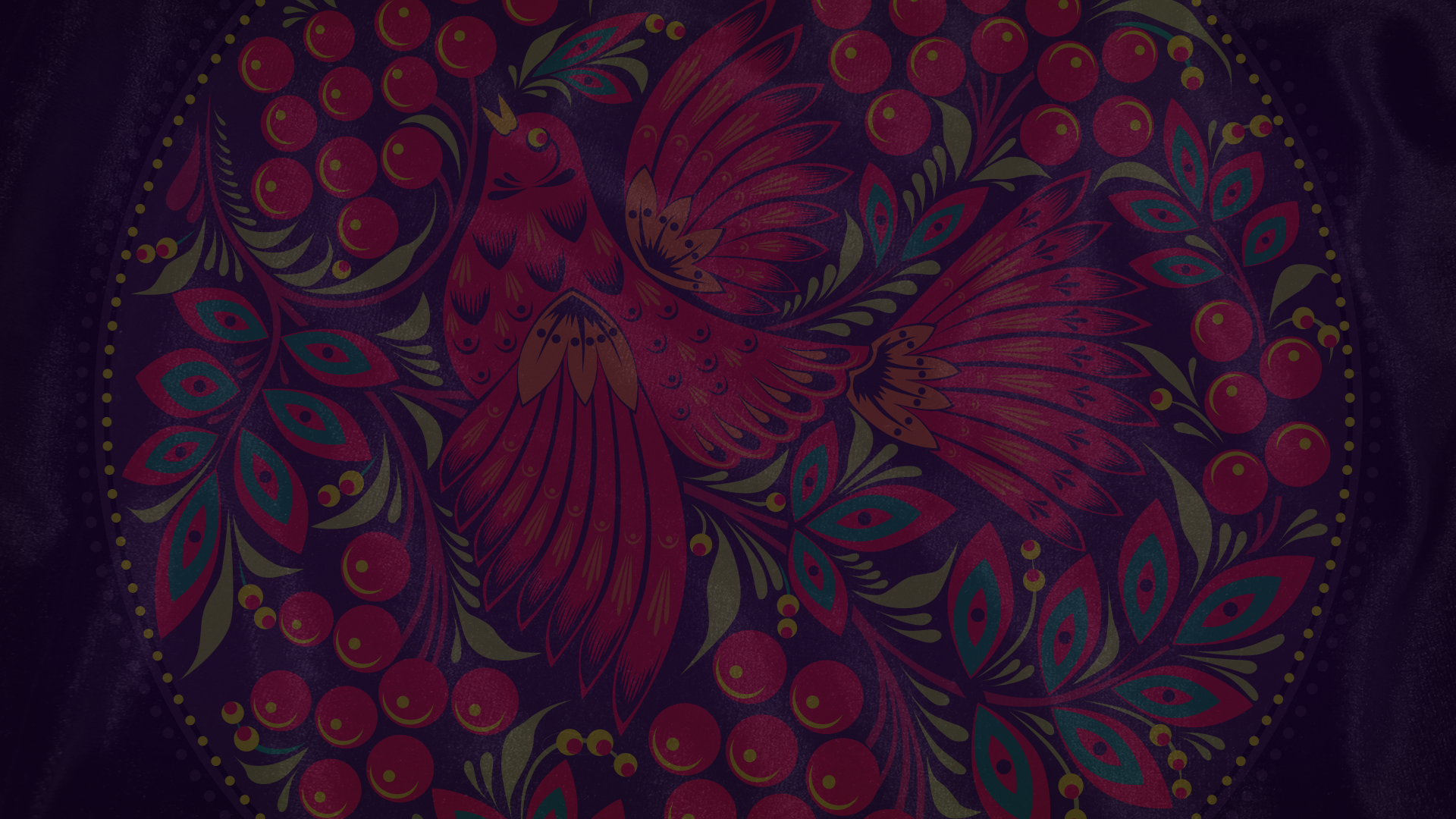 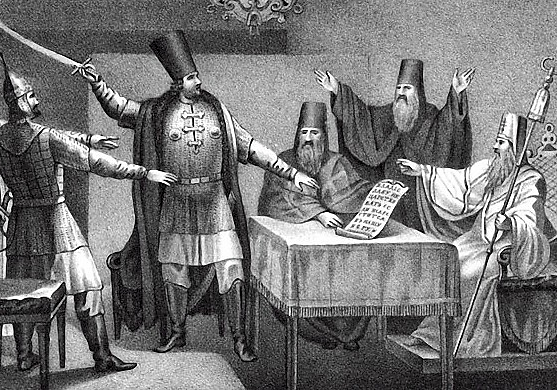 По образцу Земского 
собора было сформировано правительство под названием «Совет всей земли». 



В него вошли представители различных слоёв населения.
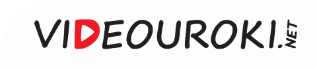 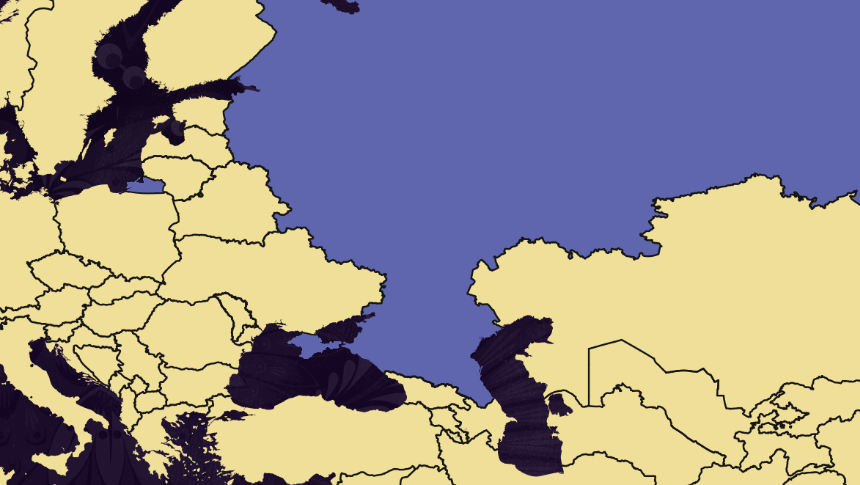 Ярославль
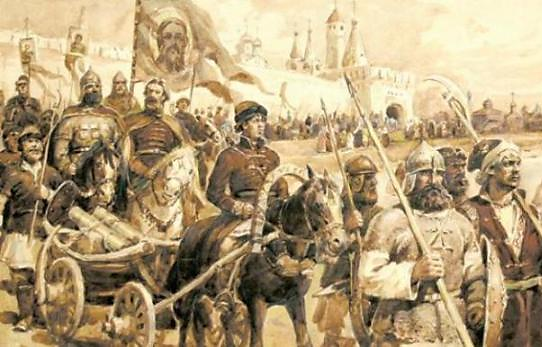 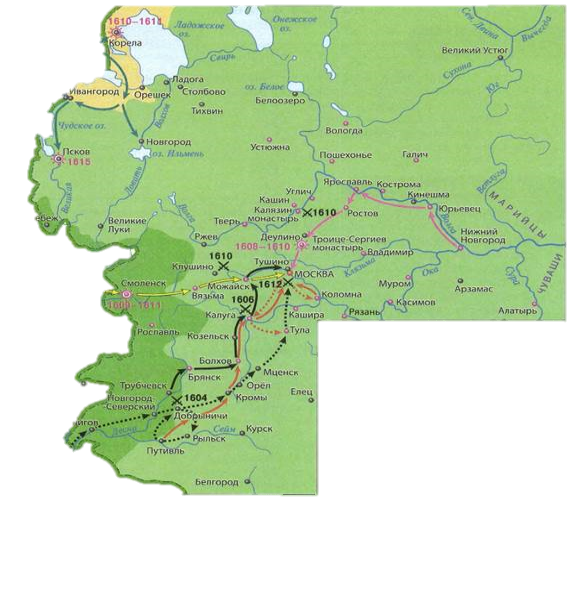 Нижний 
Новгород
Москва
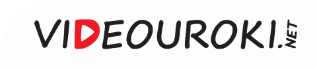 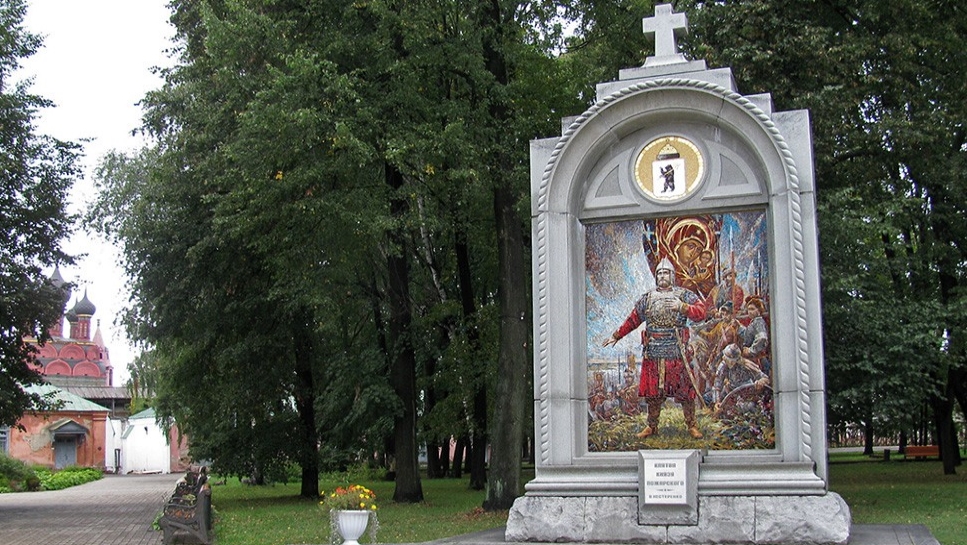 Памятник-стела
«Клятва князя Пожарского».
Ярославль
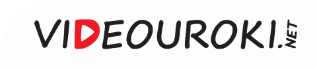 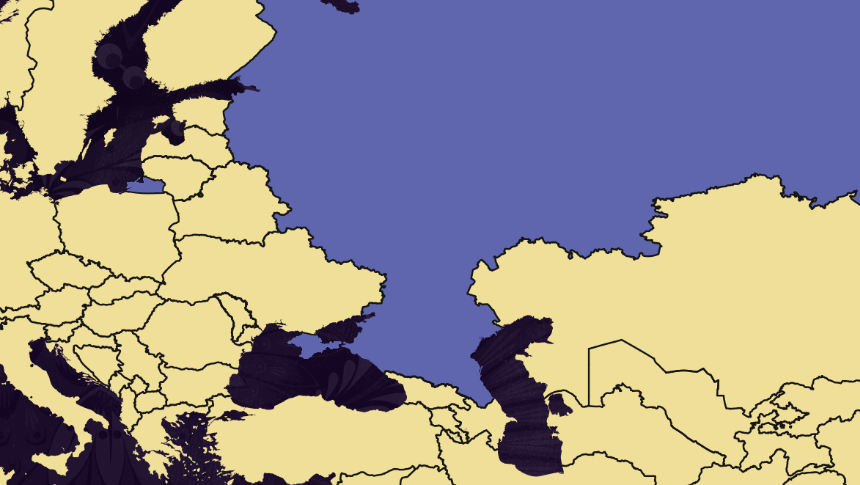 Ярославль
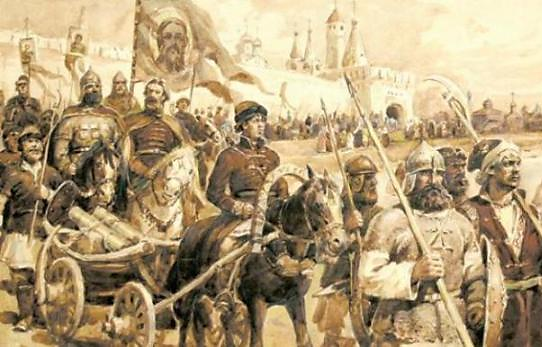 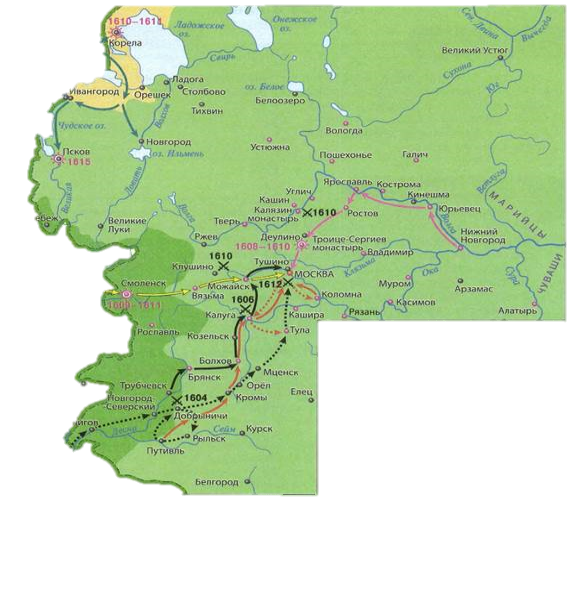 Нижний 
Новгород
Москва
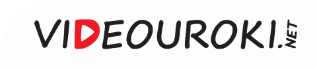 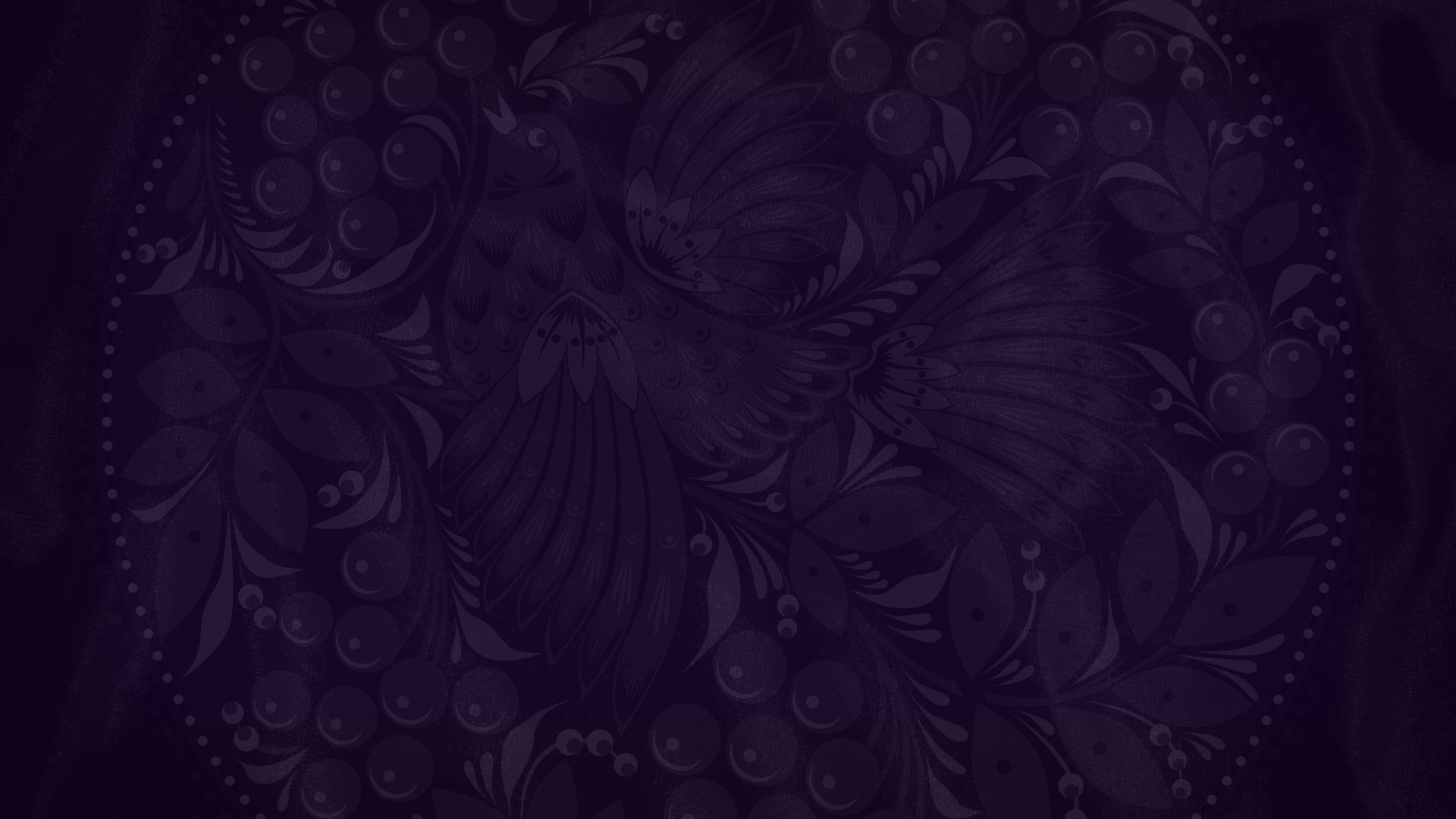 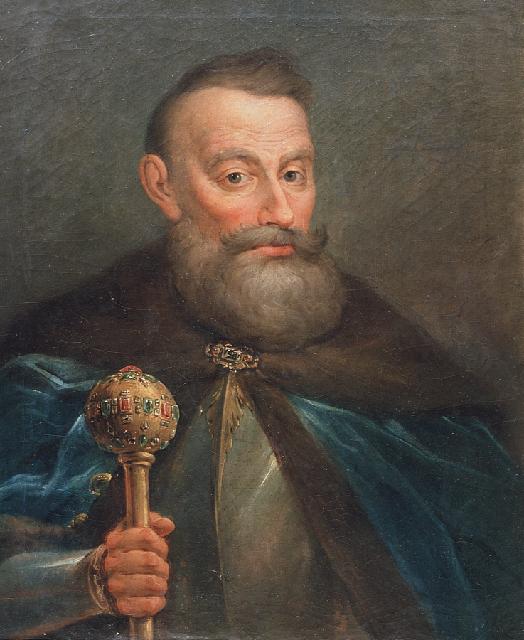 Ян Кароль Ходкевич
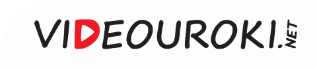 Первый бой ополченцев 
с кремлёвским гарнизоном
Бой состоялся 
22 августа 1612 года
Войску Пожарского удалось обратить
 в бегство отряды Ходкевича
Остальные поляки вынуждены были укрыться за стенами Кремля
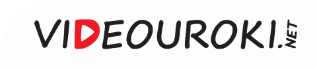 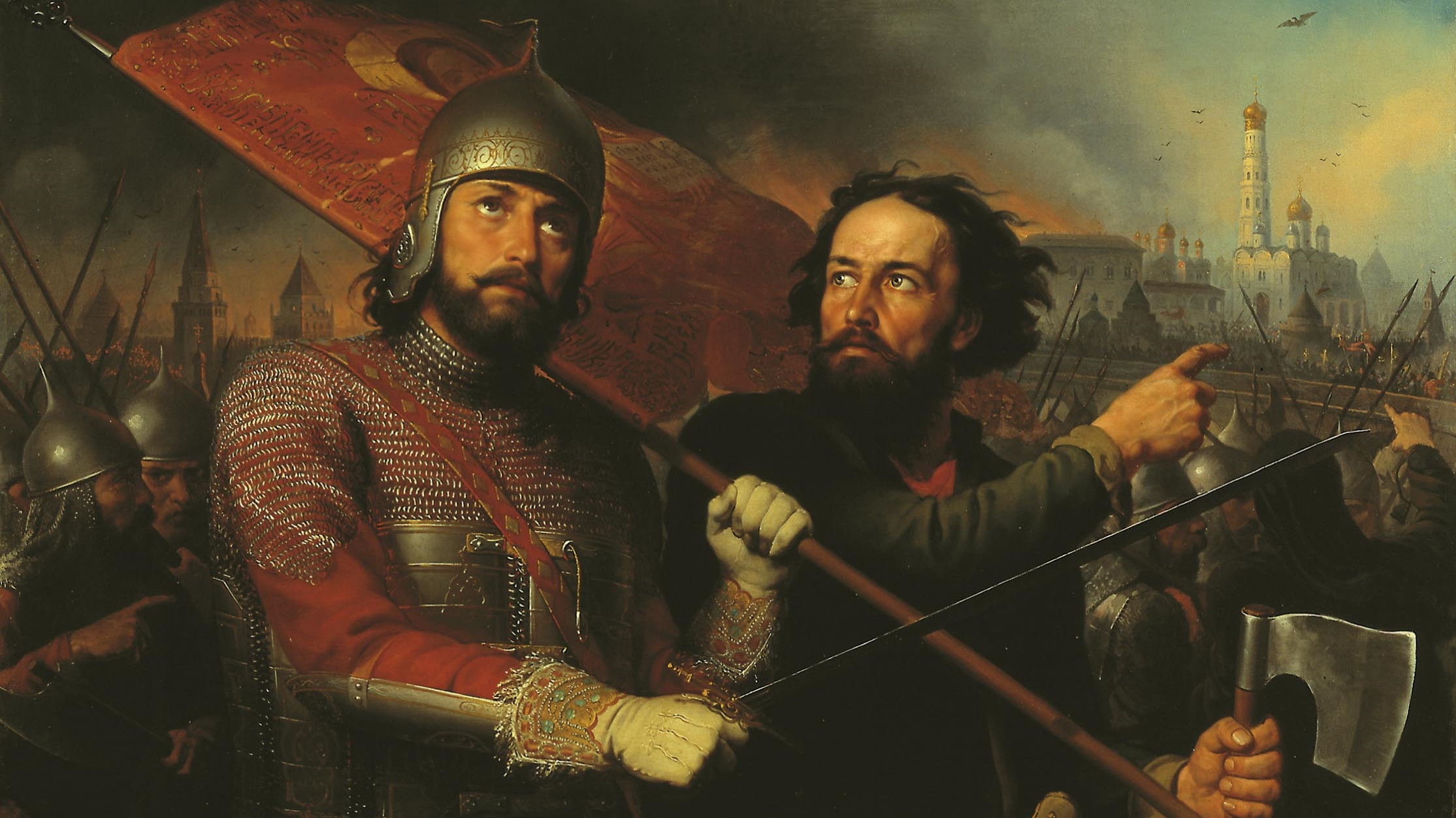 Кузьма Минин
и Дмитрий Пожарский
Утром 24 августа 1612 года началось главное сражение.
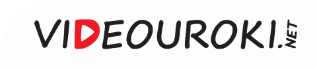 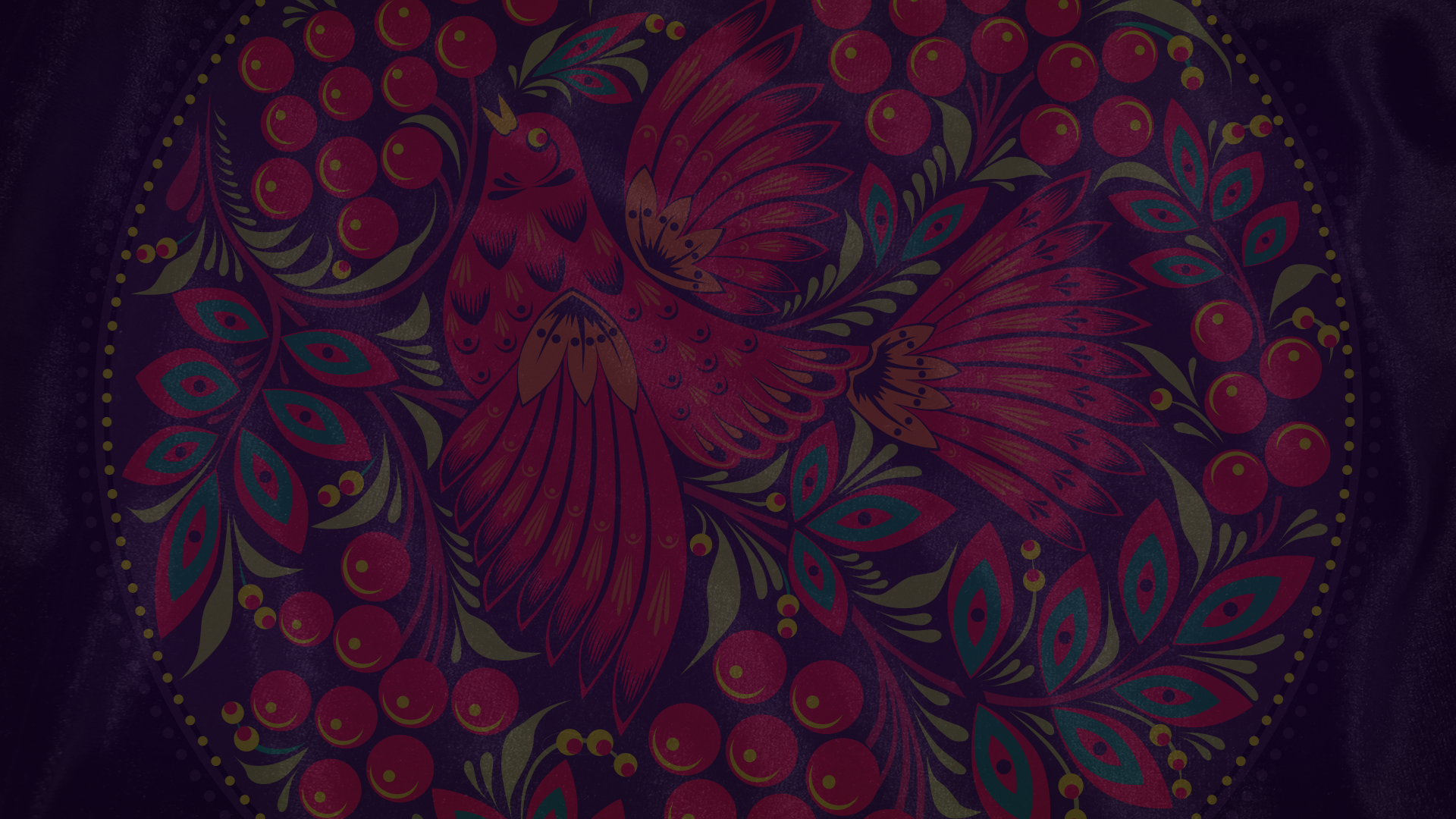 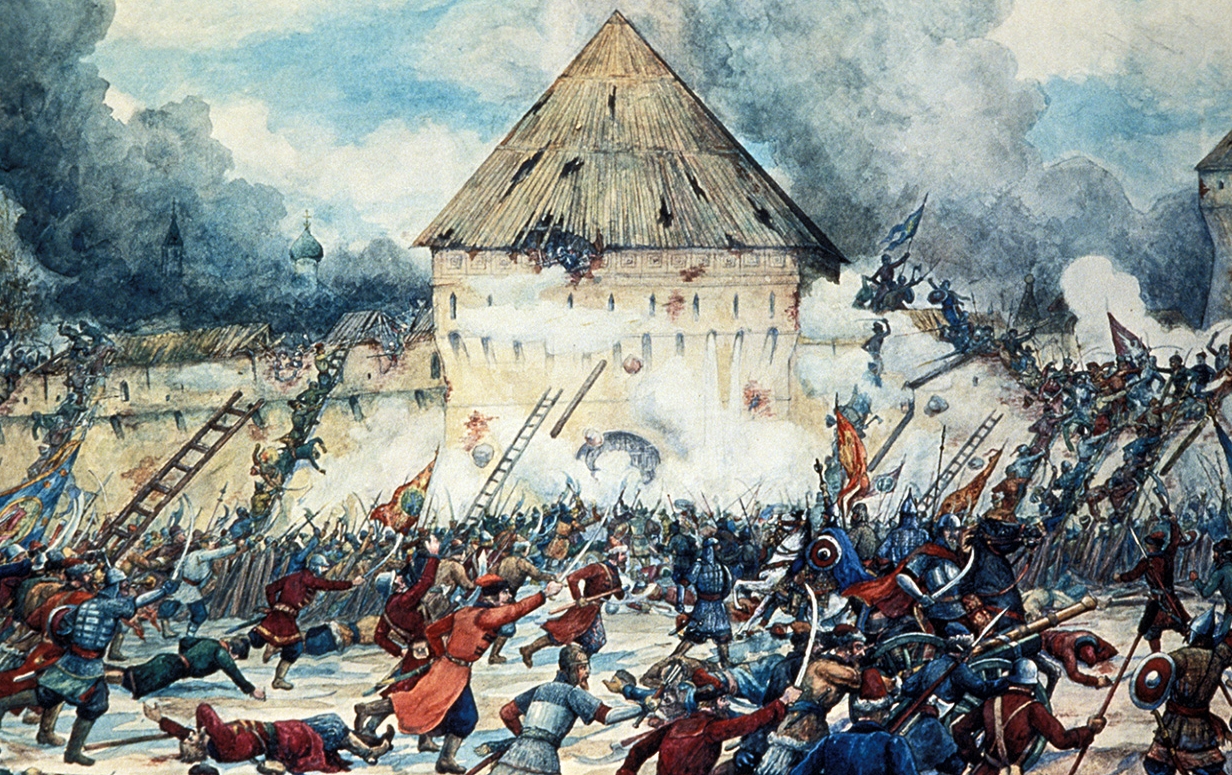 Среди поляков началась паника. Сам Ходкевич с позором бежал 
из Москвы.



Польские войска сдаваться 
не хотели, даже несмотря 
на своё отчаянное положение 
и страшный голод.
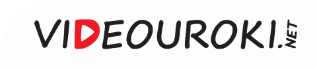 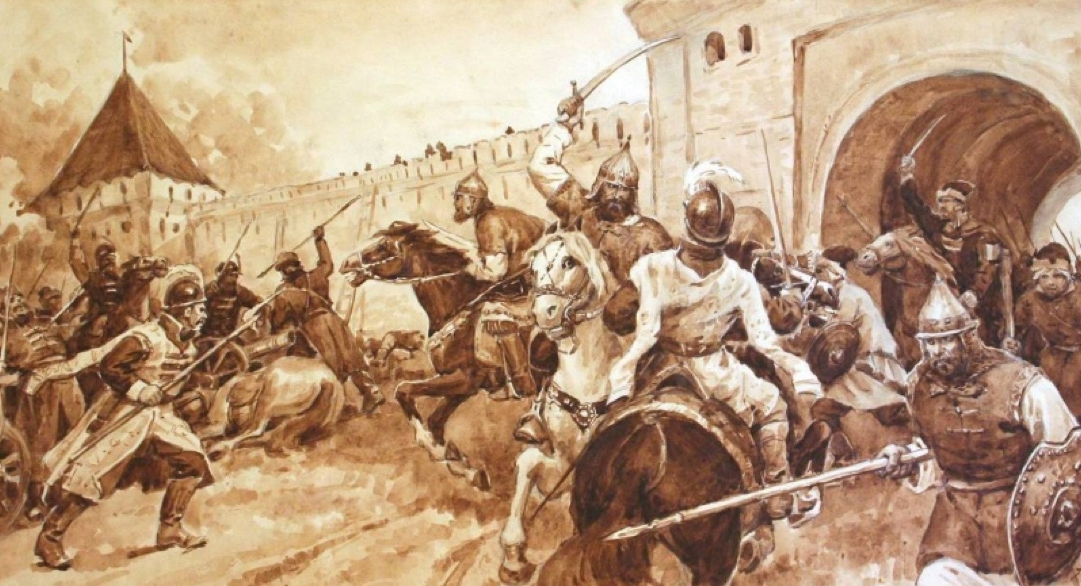 22 октября войска народного ополчения заняли Китай-город.
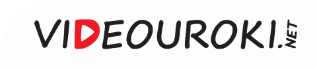 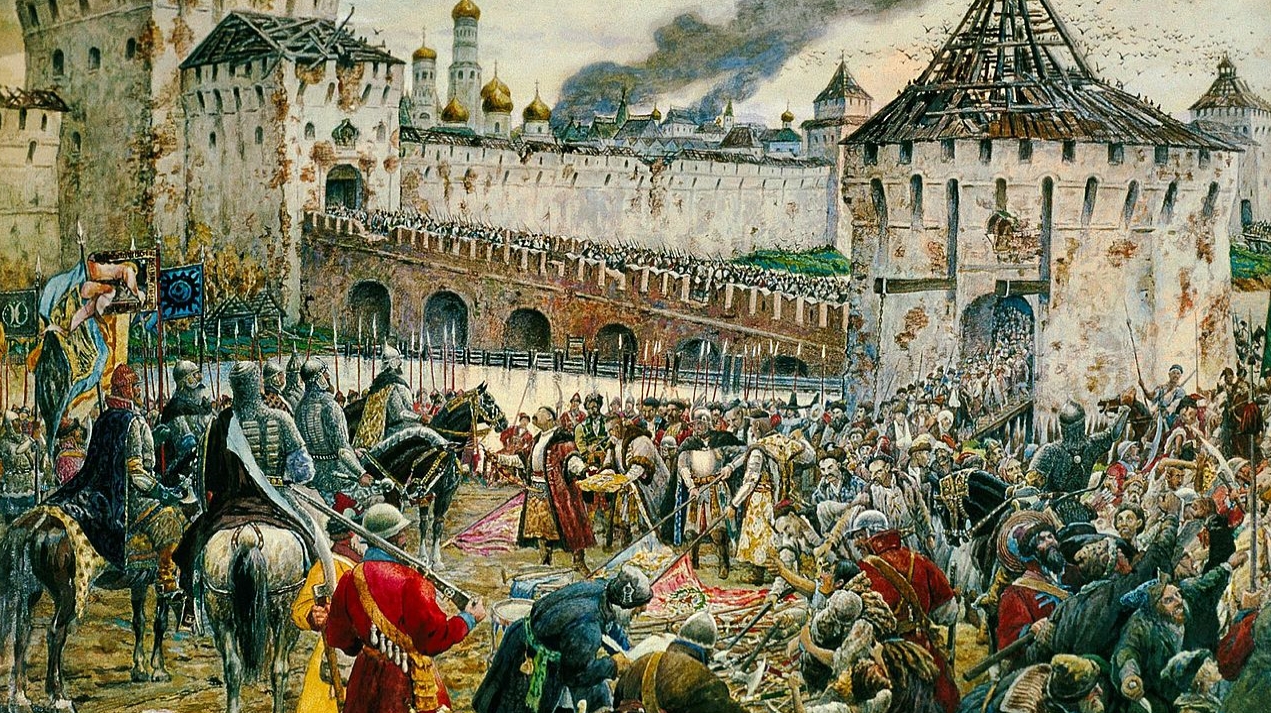 Изгнание поляков
из Кремля 
в 1612 году
4 ноября 1612 года Москва была полностью освобождена от захватчиков.
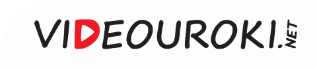 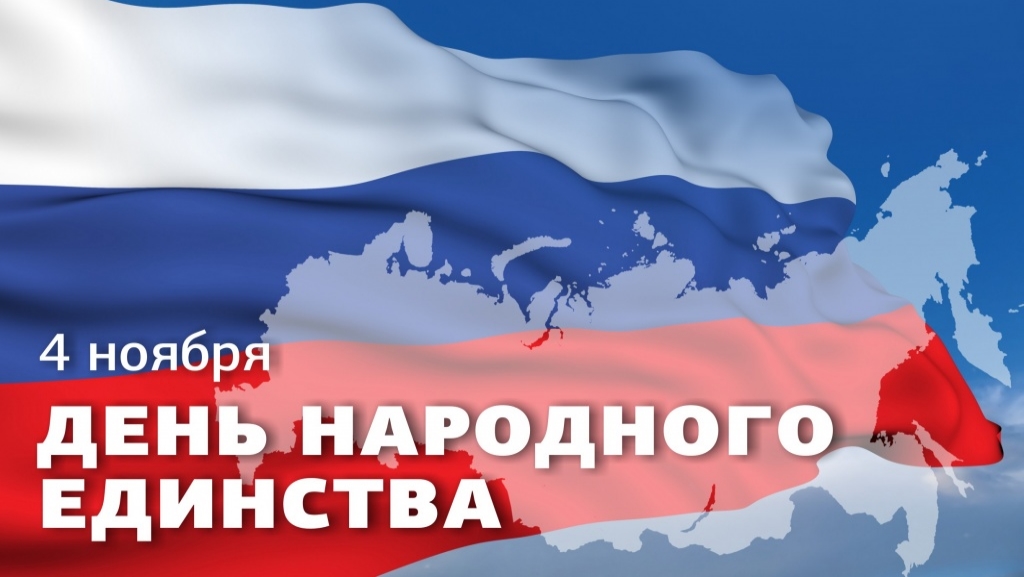 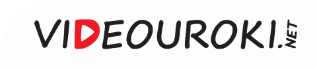 Изгнание интервентов
Освобождение 
Москвы
Волна всеобщей борьбы против иностранных захватчиков
Изгнание иностранных отрядов местными ополчениями
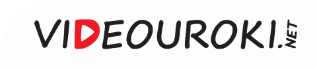 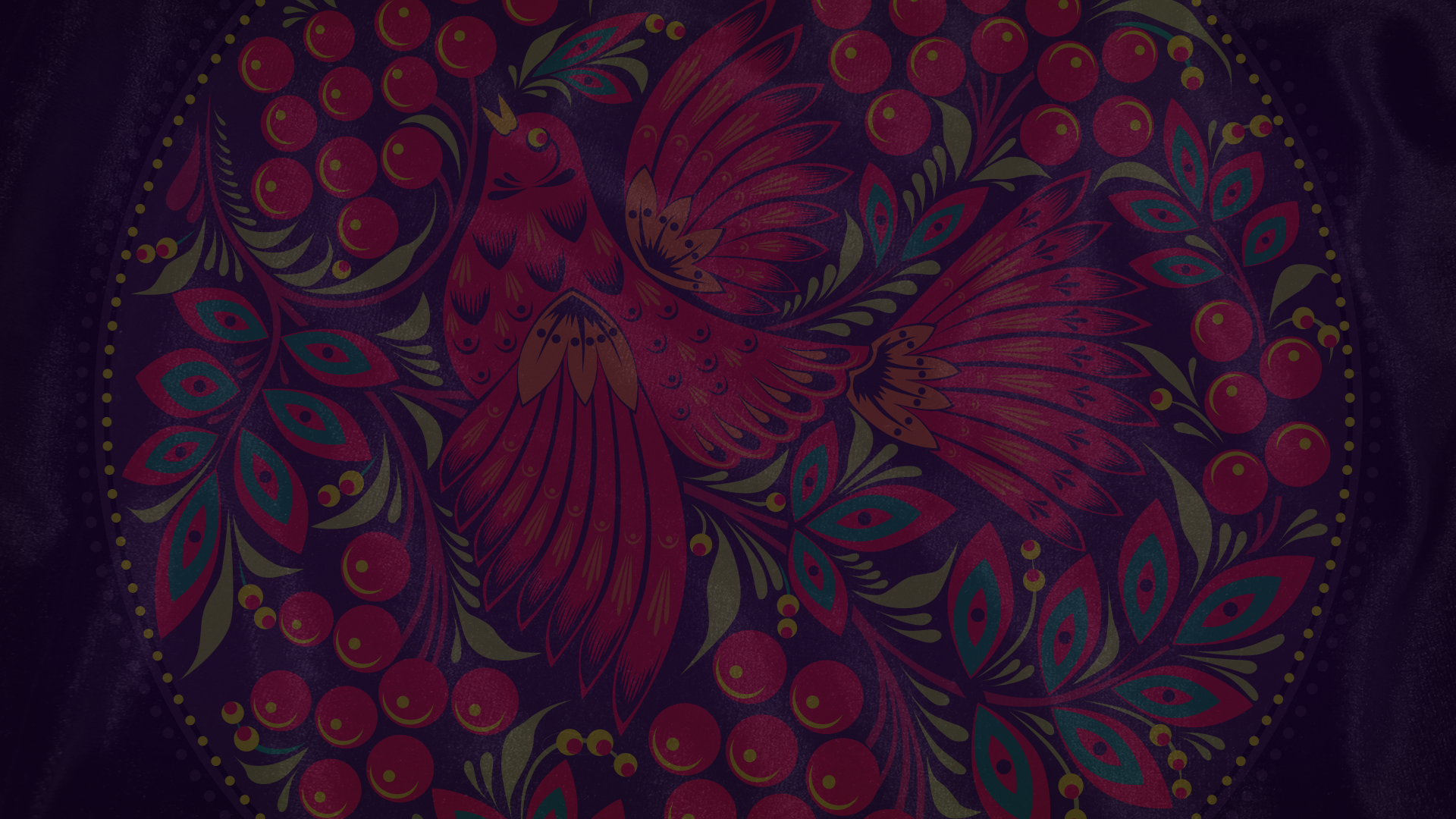 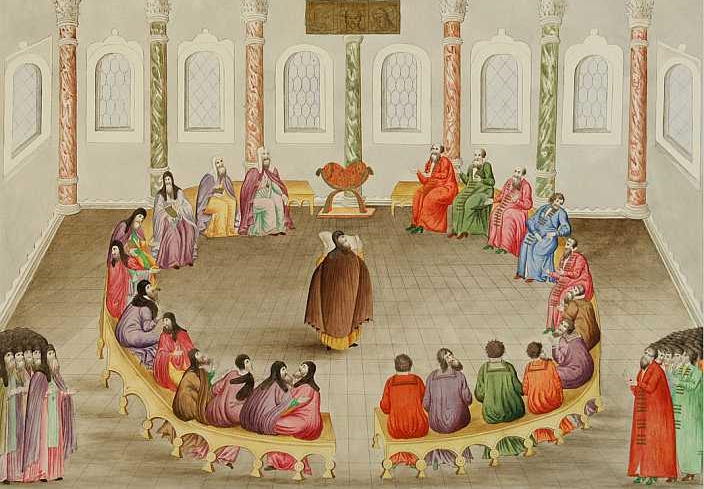 Воцарение династии Романовых
После освобождения страны необходимо было восстановить в России государственную власть и выбрать нового царя.
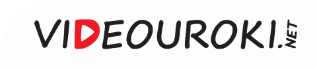 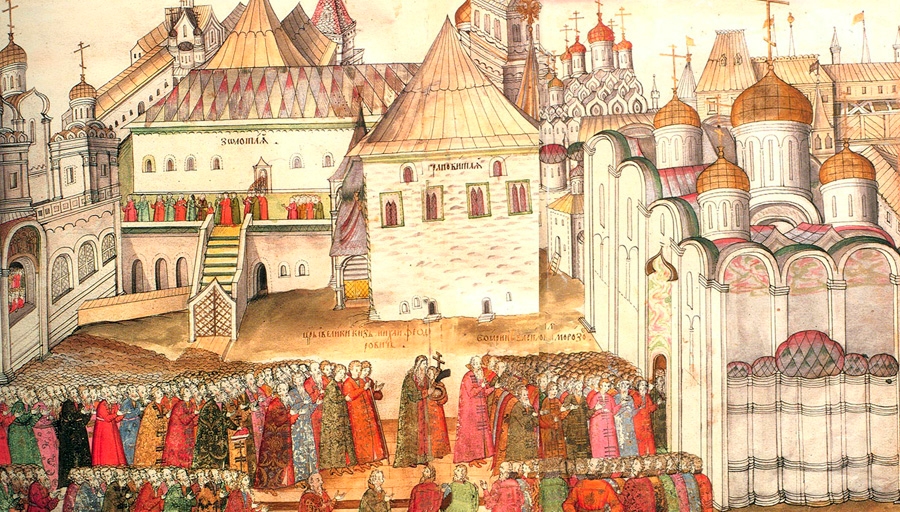 Извещения 
о Земском соборе были разосланы Мининым 
и Пожарским в ноябре 
1612 года.
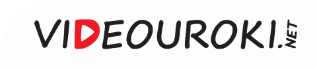 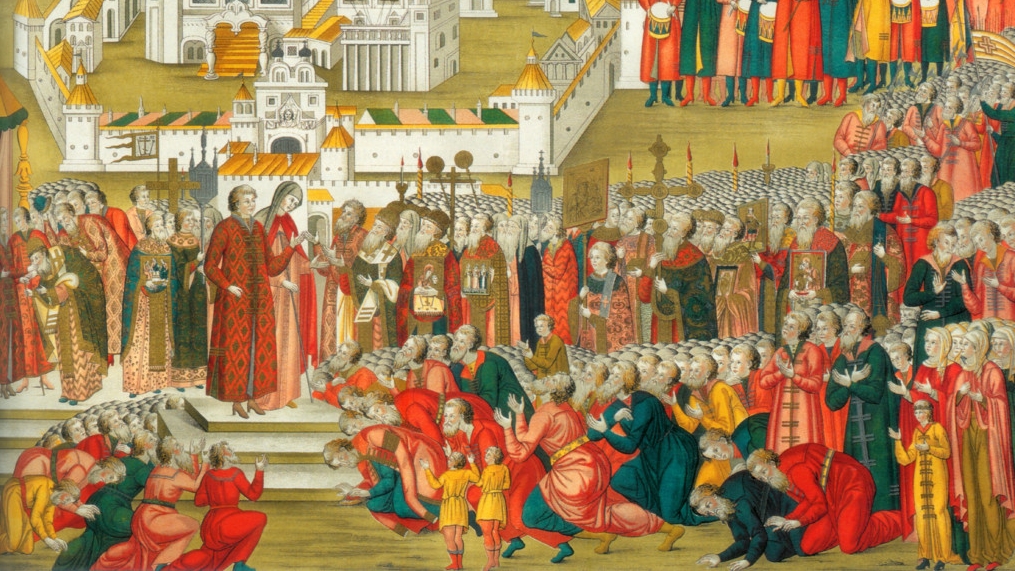 Земский собор начал свою 
работу в январе 1613 года.
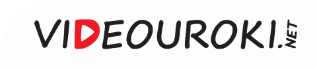 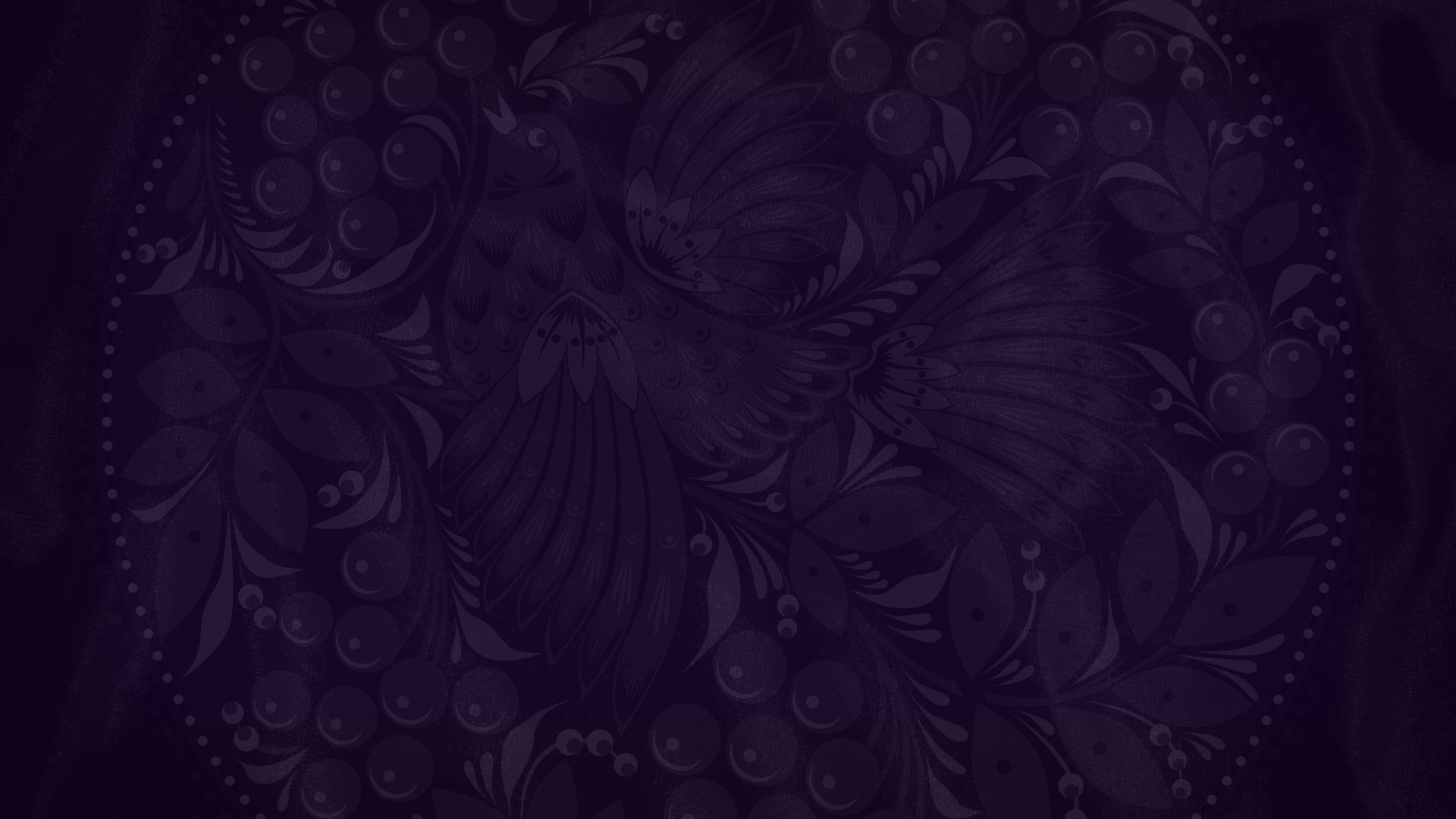 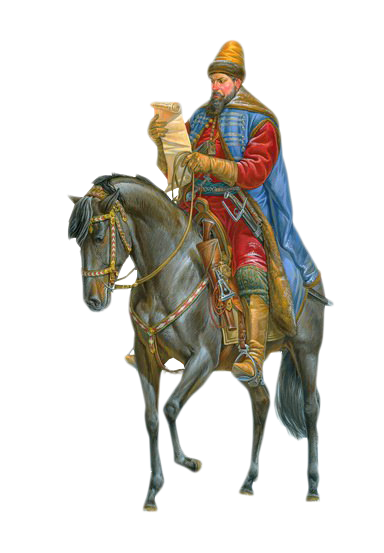 Участники Земского 
собора 1613 года
4
1
Казаки.
Дворяне.
2
5
Бояре.
Стрельцы.
6
3
Посланцы 50 городов.
Духовенство.
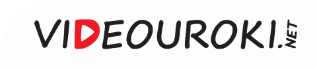 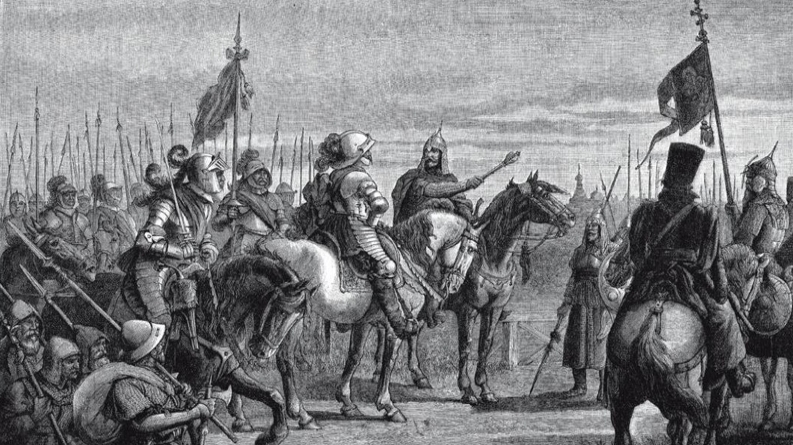 При обсуждении вопроса о выборе нового царя изначально были отклонены все кандидатуры иностранцев.
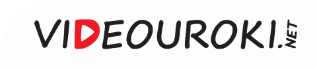 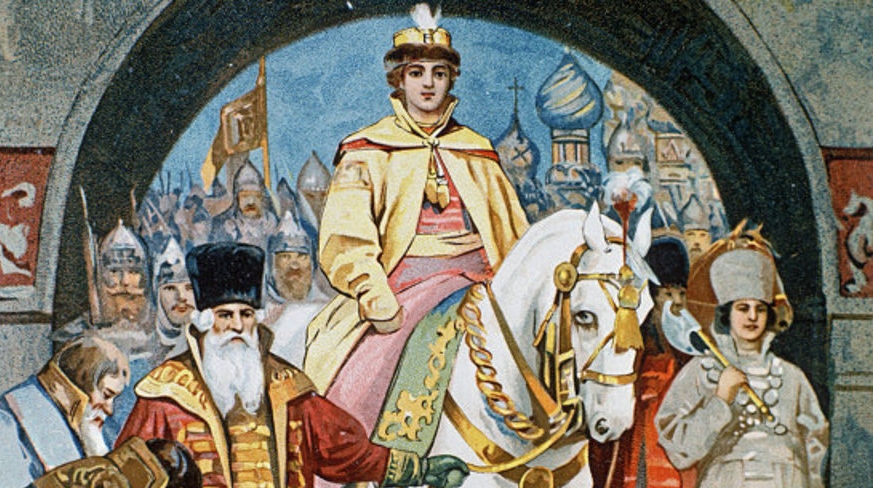 Въезд царя 
Михаила Фёдоровича 
в Москву 2 мая 
1613 года
21 февраля 1613 года царём был избран 
16-летний Михаил Фёдорович Романов.
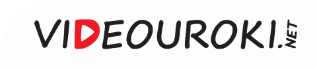 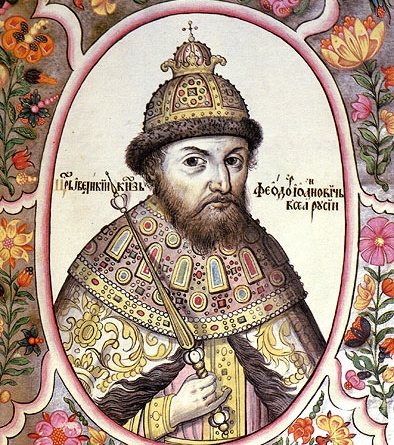 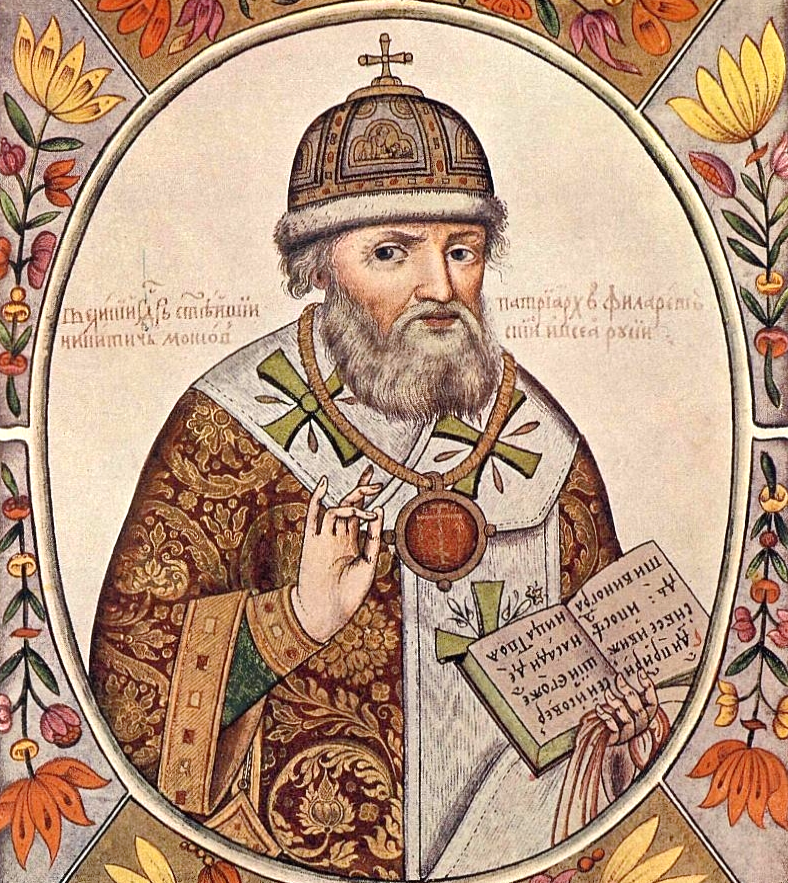 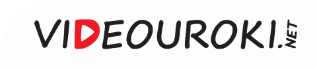 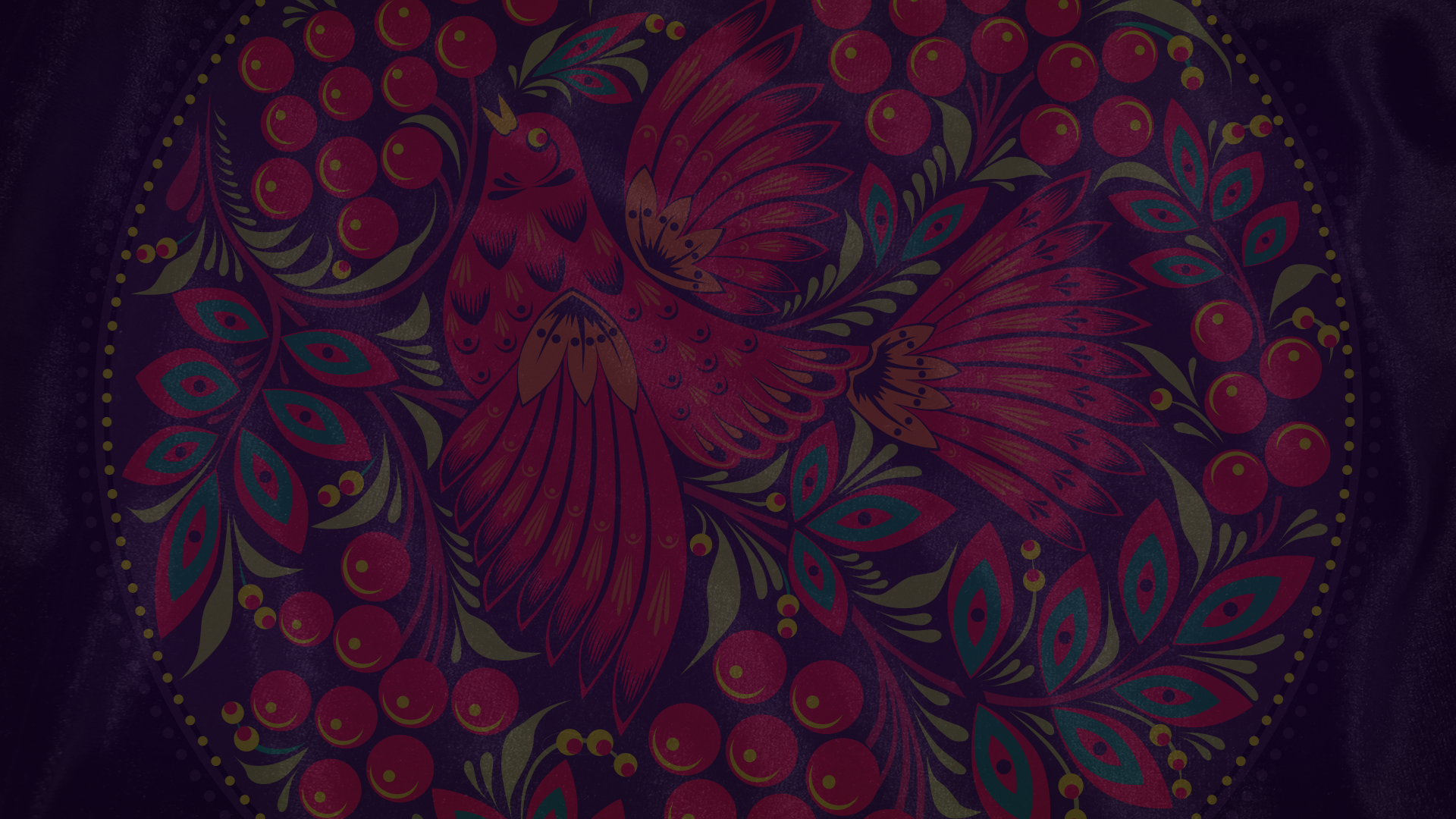 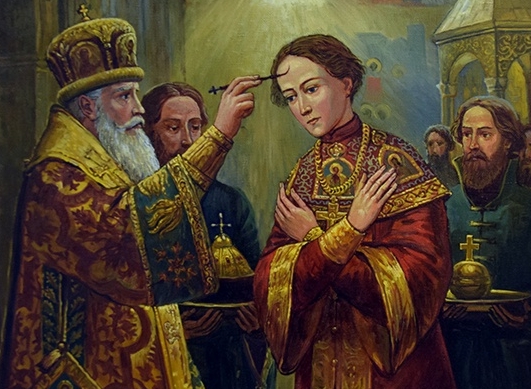 Михаила Романова поддерживали дворяне, духовенство и казаки. 



Устраивал Михаил и бояр. 
Они надеялись править 
Россией, навязывая свою 
волю молодому государю.
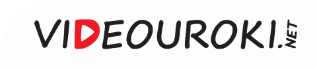 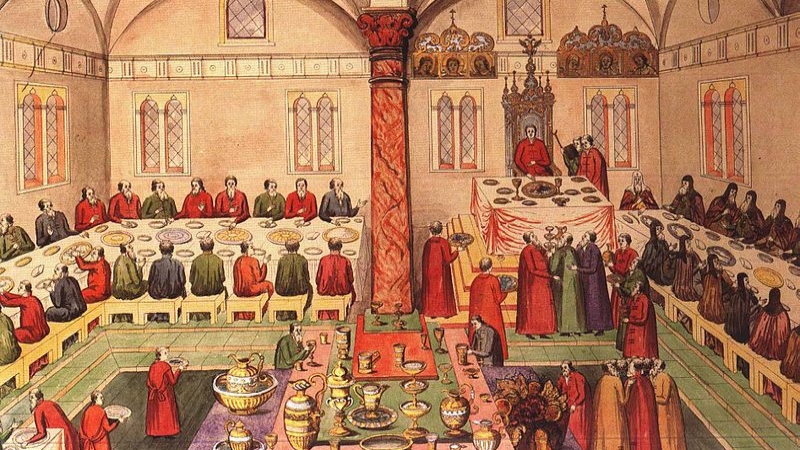 Пир в Грановитой палате по случаю венчания на царство Михаила Фёдоровича
Земский собор 1613 года сыграл важную роль 
в укреплении российской государственности 
после сложного для России Смутного времени.
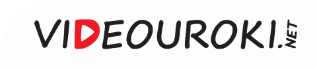 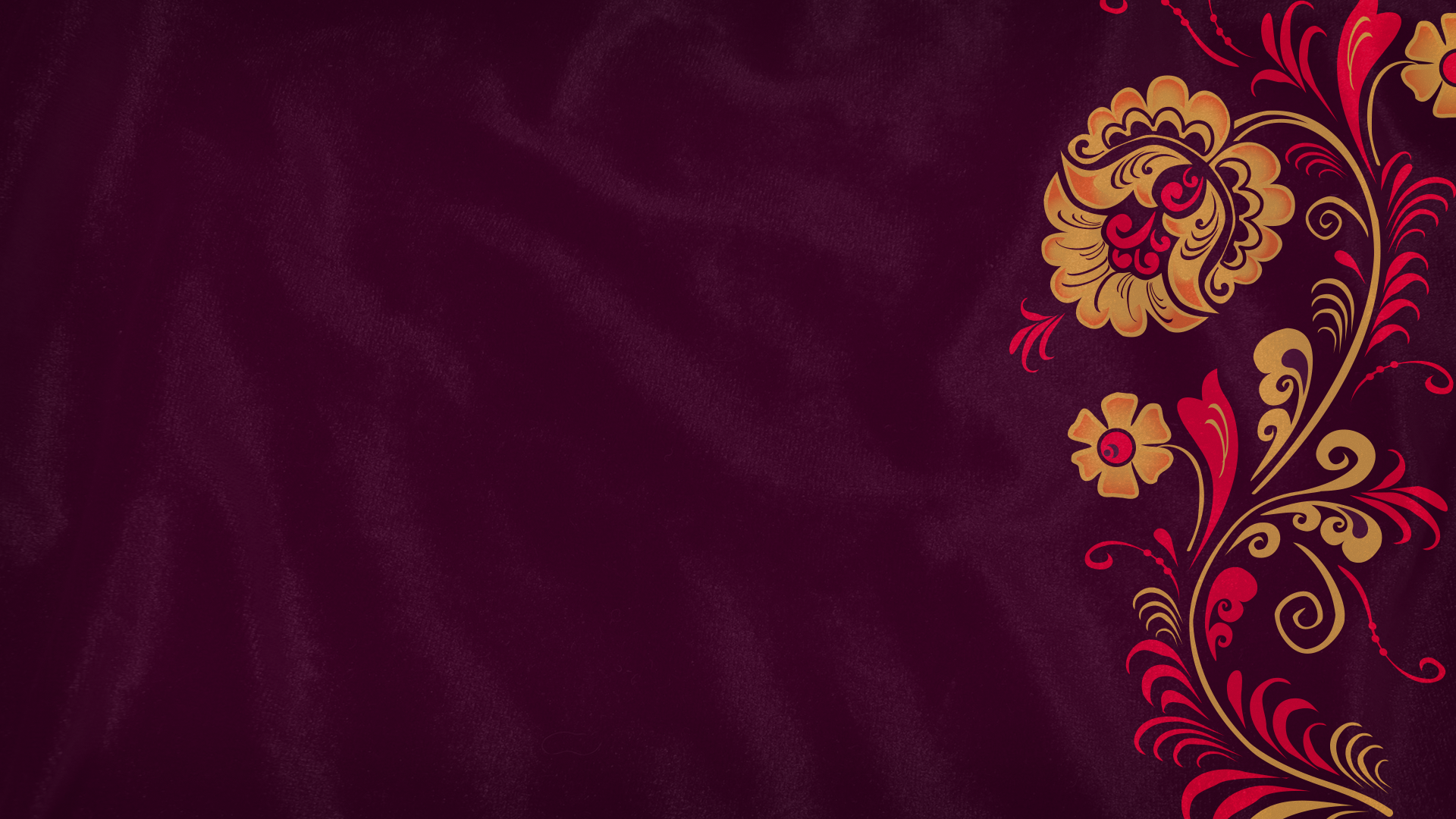 Окончание Смутного времени
Правящей верхушке общества 
не удалось вывести страну из Смуты. Бояре и дворяне только усугубили её.
1
Москву и Россию от интервентов удалось освободить народному ополчению.
2
С помощью простых людей были созданы условия для восстановления центральной власти.
3
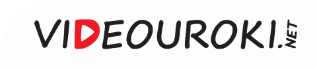